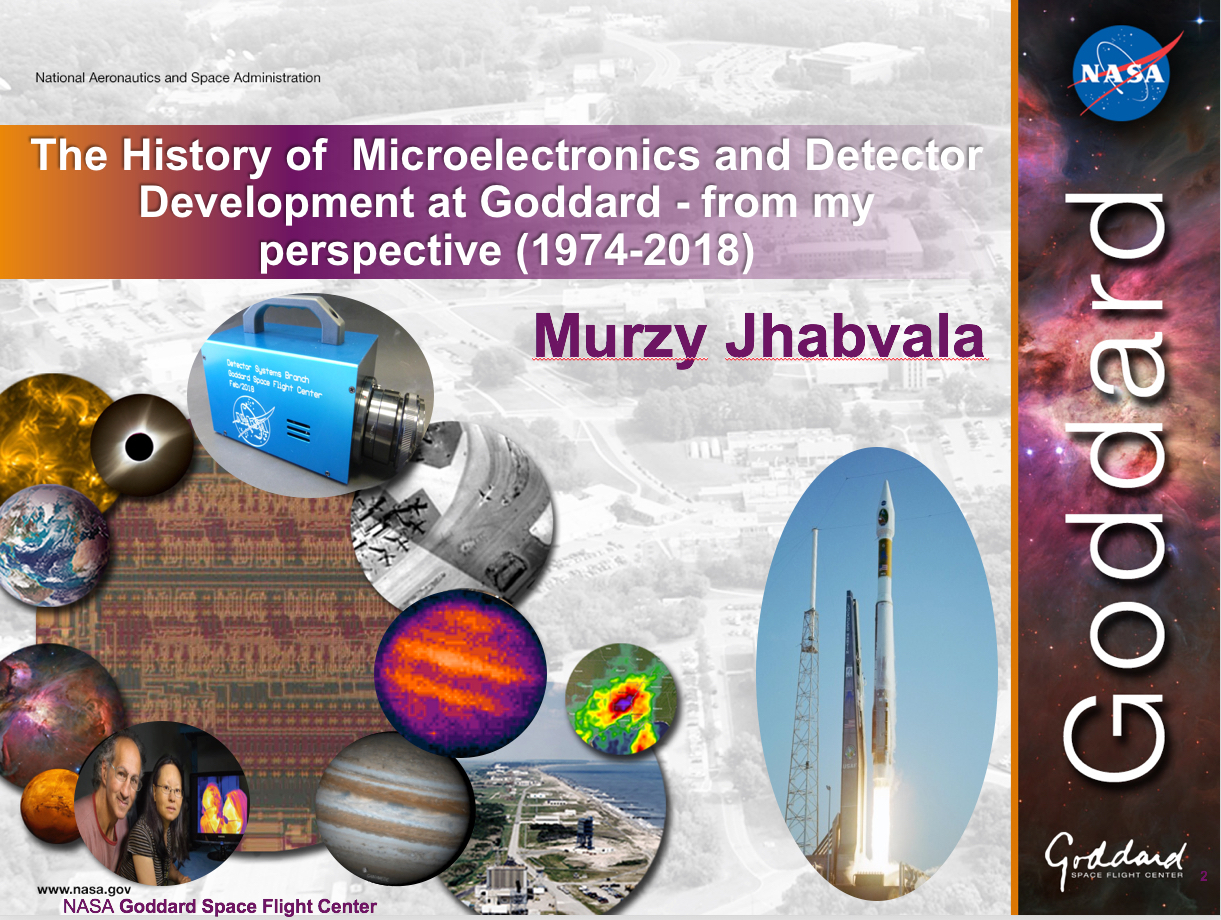 Chief Engineer, ISTD
Overview
Pre-Historic
Early History at Goddard 
1974-1980
1980-1990
1990-1995
1995-2000
2000-2010
2010-Present
NASA Goddard Space Flight Center
2
2
Prehistory
The Metal Oxide Semiconductor Field Effect Transistor (MOSFET) was invented in 1959—same year Goddard is born.  
Dave Dargo hired by GSFC in 1961 to establish semiconductor capability in B11.  
The first Goddard p-channel MOS (PMOS) integrated circuits were developed in the late 1960s under D. Dargo (and supplied to the IMP, HEAO-A and HEAO-B, IUE, OSO-1 ISEE, ISPM, EGRET, GRO missions (and others) throughout the late 1960s and into the 1980s.
–From this point forward we are THE semiconductor center at NASA for many years even decades to come.
Aug/Sep of 1974 Dargo hires me and Gerry Lamb. The group now has 3 engineers and 6 technicians plus the section head/engineer (Dargo).
The Branch has two sections: Microelectronics Device Fabrication and Electronics Design/Packaging

NOTE: We are part of the Mechanical Systems Division developing microelectronics—there simply is no other place for us to fit in at that time. In 1976 we are transferred into the newly formed Instrument Division as the Electronic Instrument Techniques Branch (where we have remained ever since but with differing branch titles and organizational codes  (756, 724, 718, 553).
NASA Goddard Space Flight Center
3
3
Dave Dargo 1977
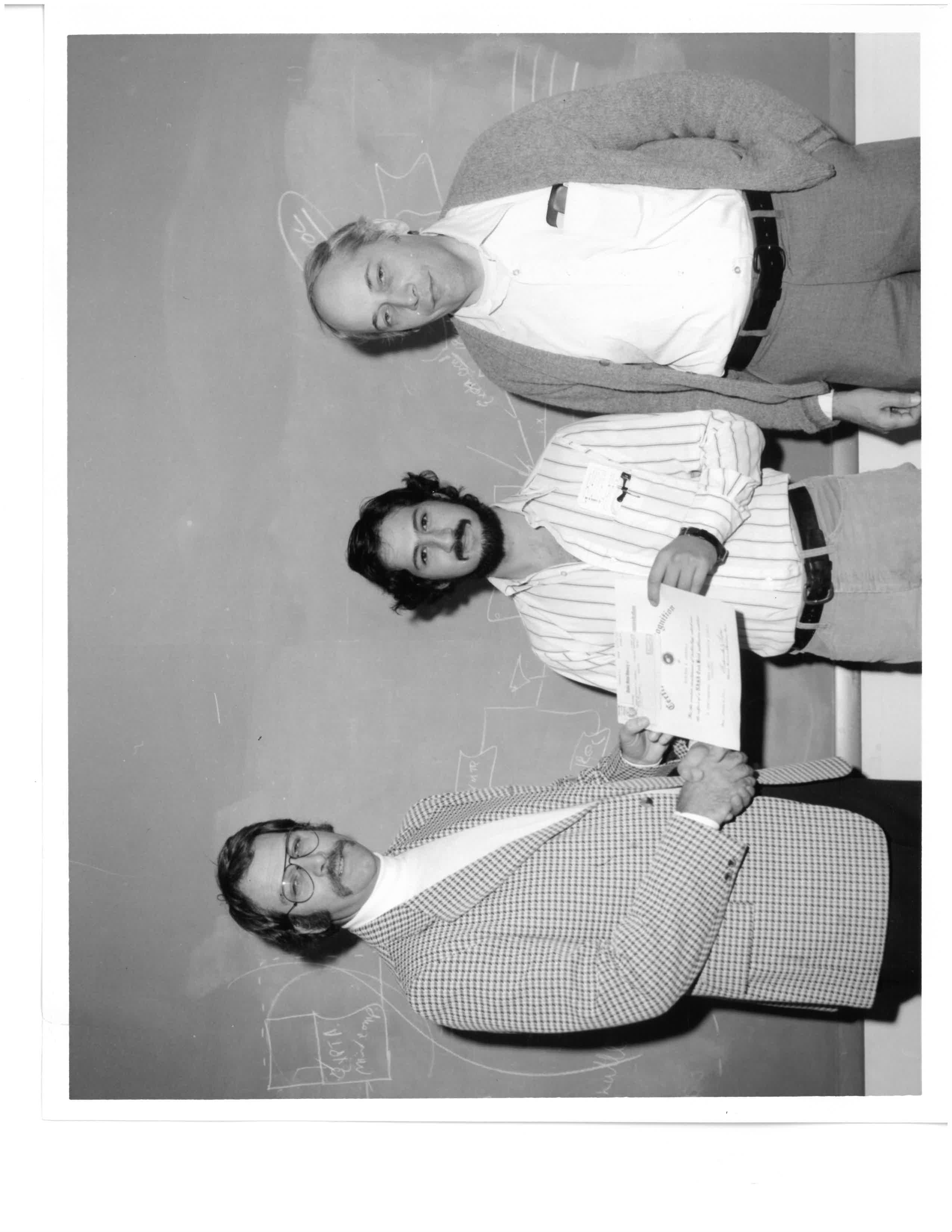 4
Early History
Complementary MOS (CMOS) patented in 1964. Jhabvala develops Goddard’s first CMOS IC’s in 1975 and the first rad hard PMOS devices in 1976. We develop the first NASA Charged-Coupled Devices (CCDs)~1977.  

John Mather comes to Goddard in 1976 to start on the Cosmic Background Explorer (COBE).  In 1977 we are enlisted to test and develop detectors from the near Infrared (IR) to the very far IR (200µm) for the COBE study. In 1979 the decision is made to build COBE by and at Goddard.  We  are now making, packaging and testing custom PMOS, CMOS and making, packaging and testing custom cryogenic detectors operating at temperatures ~1.6K (-271C).  

However, in the late 1970s to early 1980’s the commercial availability of custom CMOS ICs skyrockets–we can focus now on more unique and exotic technologies.  We can readily purchase all types of ICs.

We evolve to the all-encompassing Semiconductor Devices and Detectors Research, Development, Test and Packaging Center at NASA
NASA Goddard Space Flight Center
Summary: 1974–1980
Design, layout, fabricate, test and package custom MOS integrated circuits (ICs) for many missions (all done by hand):
Standard PMOS
Standard CMOS
Radiation hard PMOS and CMOS
Silicon gate CCDs
DMOS
VMOS

Amorphous silicon devices (future solar cell panels)

Start single element infrared detector development (~1976), testing methods and characterization at T<4.2K.  

Start outside collaborations with the medical profession which we will generally continue.
Implement SUPREM and SPICE programs but requires modem access to remote mainframes.
We achieve Large Scale Integration (LSI) of ~1,000 transistors/IC. This is the state-of-the-art (worldwide) in the 1970s and there are only a few labs in the world capable. We are the first to develop space flight-quality rad hard (ion-implanted) PMOS ICs. These devices are used by NASA, international programs (with ESA), and universities.
6
NASA Goddard Space Flight Center
Remember~1980
Laptops are still 20 years into the future.

The internet is still 15 years into the future.

IC layout software is 10 years into the future.

Desktop computers are 10 years into the future.
						-AND-
Smart phones are more than 25 years into the future.
NASA Goddard Space Flight Center
7
Remember, in the Year 1980–continued…
Reliance on scientific calculators (which are very expensive)
No phone mail
Library is prime source of information—very long time-delay
All documentation is done on a typewriter
All presentations are hand-drawn
All papers are typed and drawings done by draftsmen/women
No digital cameras (everything is film)
(George Orwell’s “1984” is still 3 years into the future)
“2001 A Space Odyssey” takes place in the very far future (now in the very far past)
Fabrication Technology Limitations:
Labs are typically class 10,000, which limits technology development.
All masking is contact (no projection or steppers), and this also limits technology development.
Mask data is sent by magnetic tape
No convection ovens
No dry etching
No indium bump bonding process 
No sputtering
Ion implantation limited to ~200keV
No MOCVD
No MBE
8
NASA Goddard Space Flight Center
Semiconductor Fabrication Facilities
(Prior to the DDL)
Primary wafer fabrication occurs in the B 11 south wing rooms S7-S32. 
Below: S19—Photolithography, wet chemical processing (hazardous and non-hazardous), mask aligning.
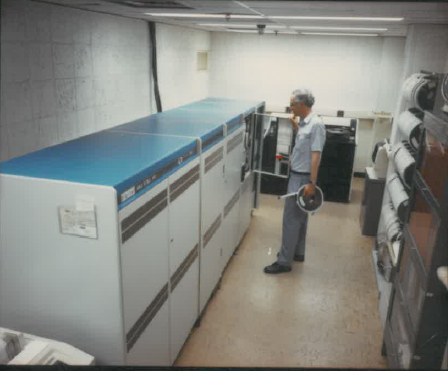 VAX computer room. Device layouts transferred to magnetic tape.  Vast improvement over punch card data entry.
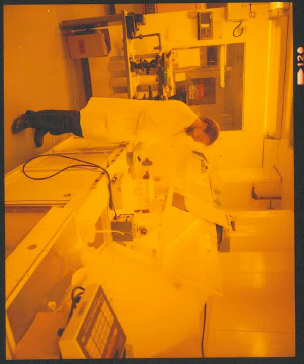 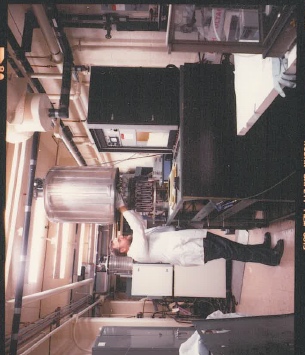 Behind S31-to S7 is a continuous lab (aka “light tunnel”) which was the E-beam evaporation facility and some test stations.
Behind S7 (Christine’s lab now) was the 80keV and then 200keV boron (from a BF3 source) ion implanter—quite hazardous.
In the penthouse was our silox deposition system using silane and phosphine gases stored outside on the roof for doped oxide deposition.
High temperature furnaces (up to 1400C) are still in S14 and additional furnaces were in S19A.  The furnaces in S14 were also used for doping from a liquid BBr3 source and are still there.
Facilities
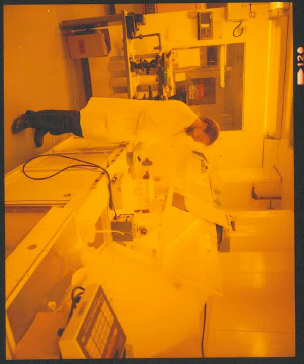 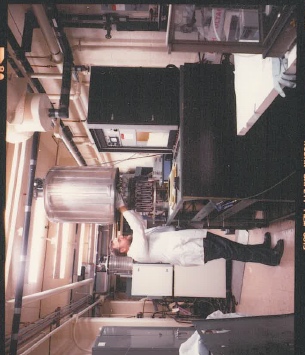 Then (1970~1991)
S27-31
S19
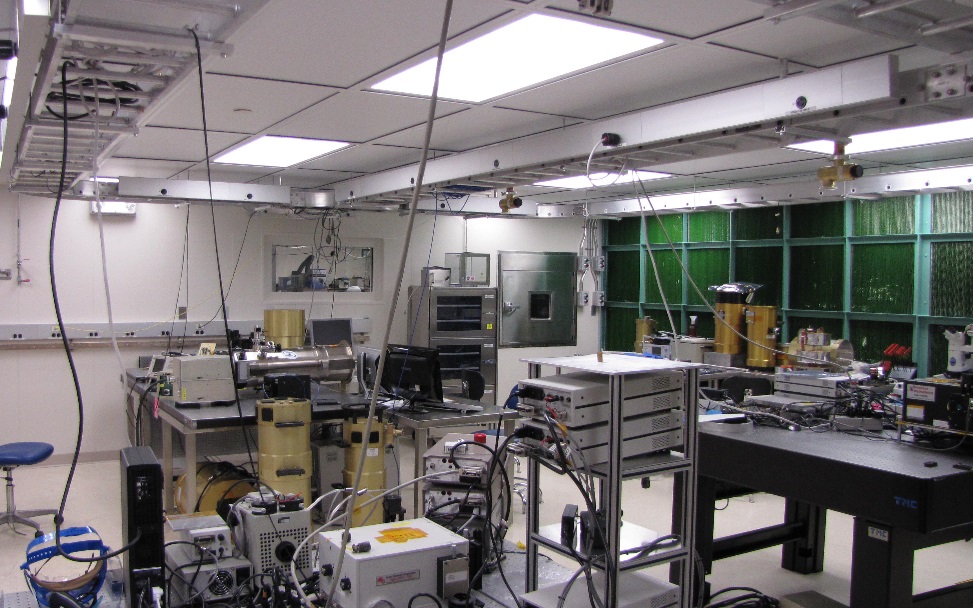 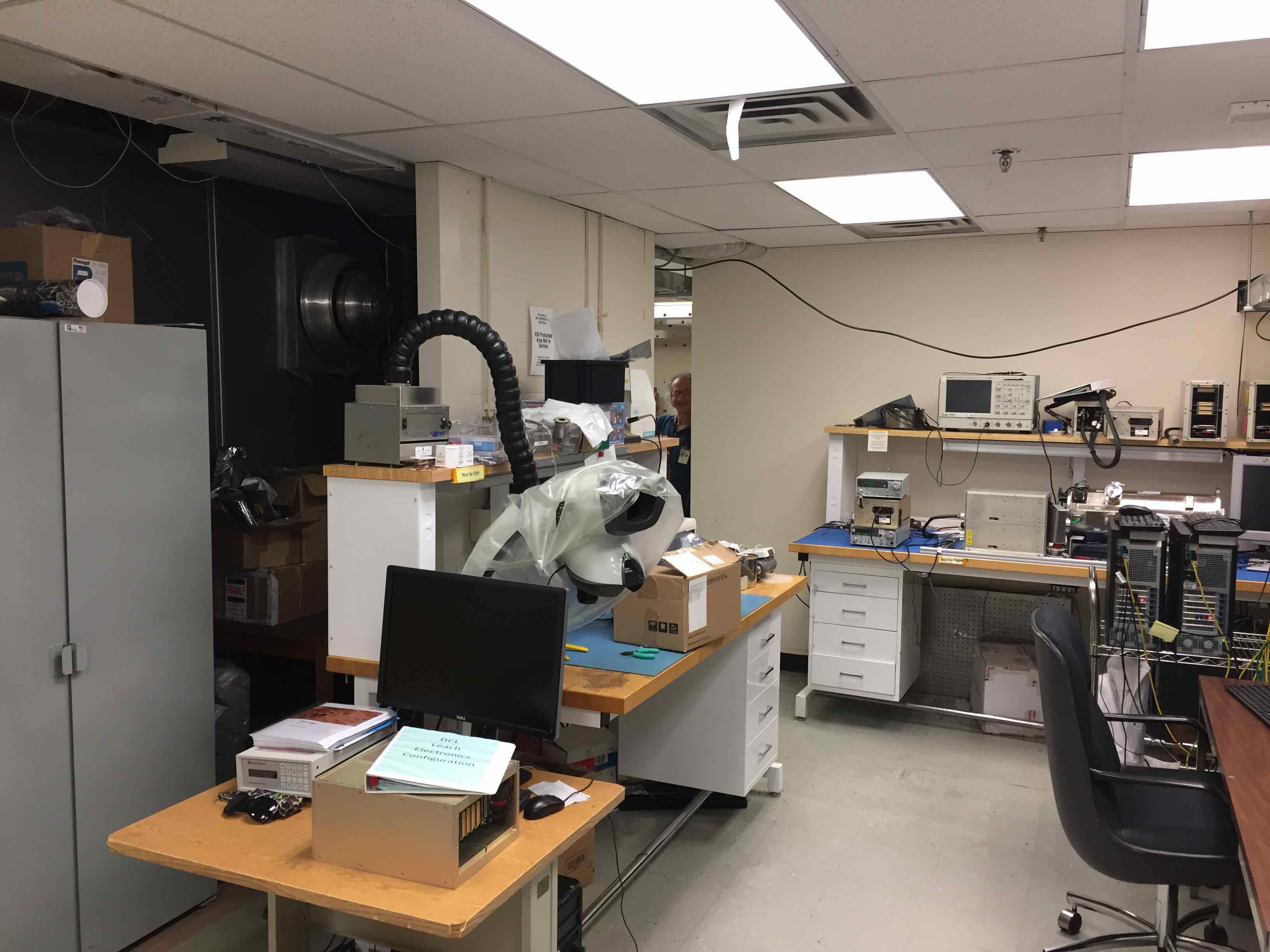 Now 2018
10
Minimum IC Mask-Aligner Printable Feature Size (Typically the FET Channel Length) 1975
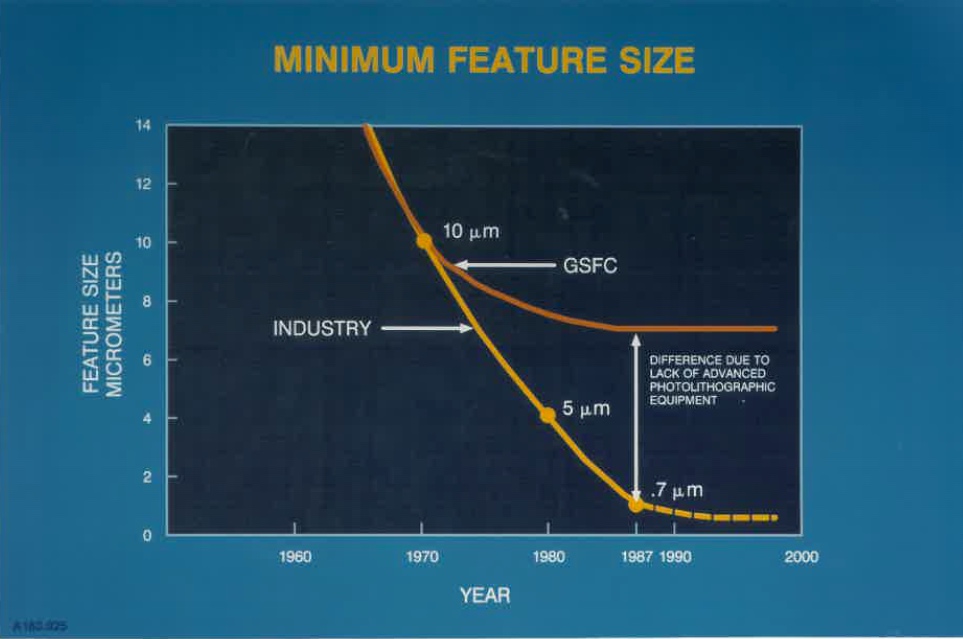 NASA
1975
NASA Goddard Space Flight Center
11
Custom CMOS Gate Array
Approximately 1,000 transistors, diodes and feedthroughsThis is the state-of-the-art in 1976
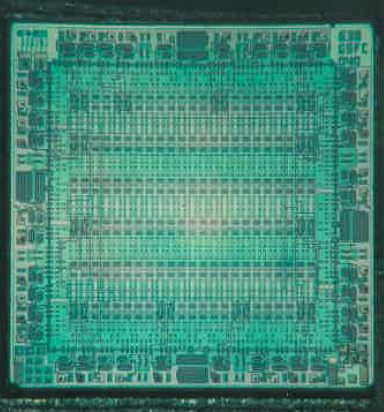 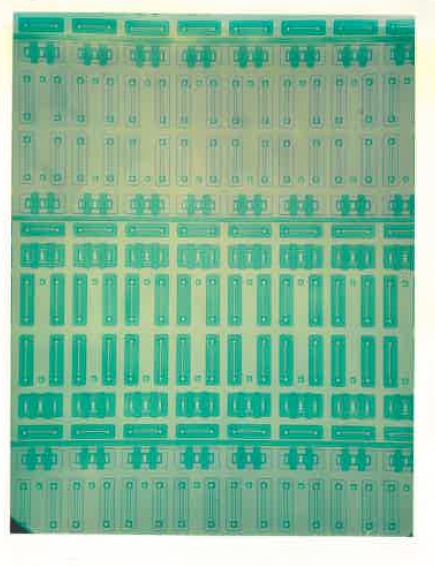 NASA Goddard Space Flight Center
12
Custom CMOS Gate Array, 1976
My pride and joy to this very day!
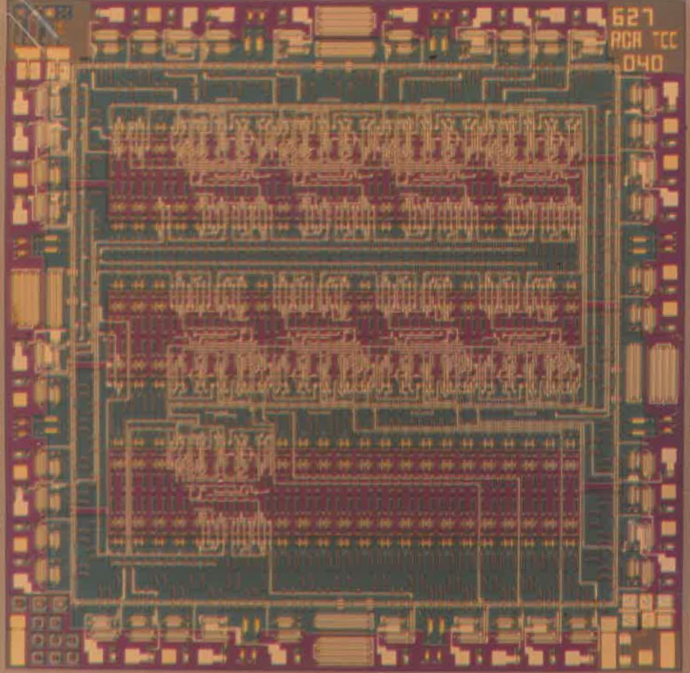 Actual size
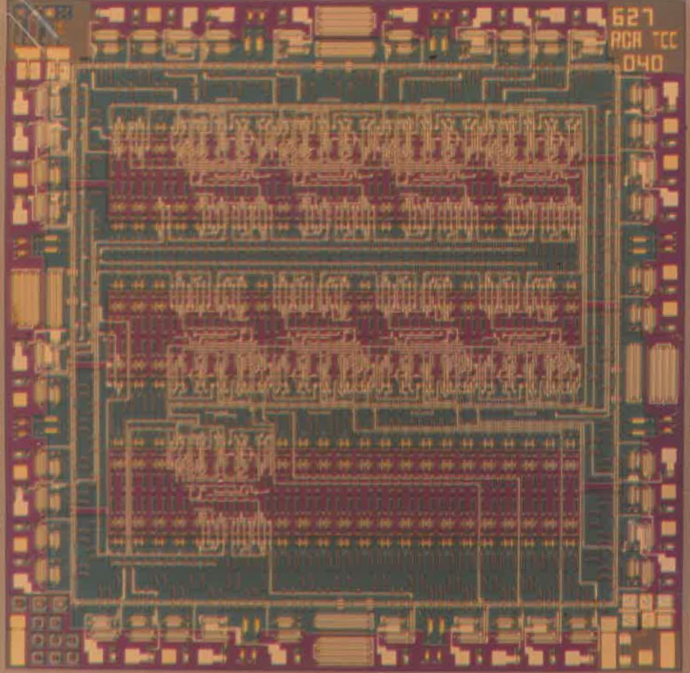 CMOS 9-bit synchronous counter IC
NASA Goddard Space Flight Center
13
Custom Linear CCD Shift Register/Delay Line
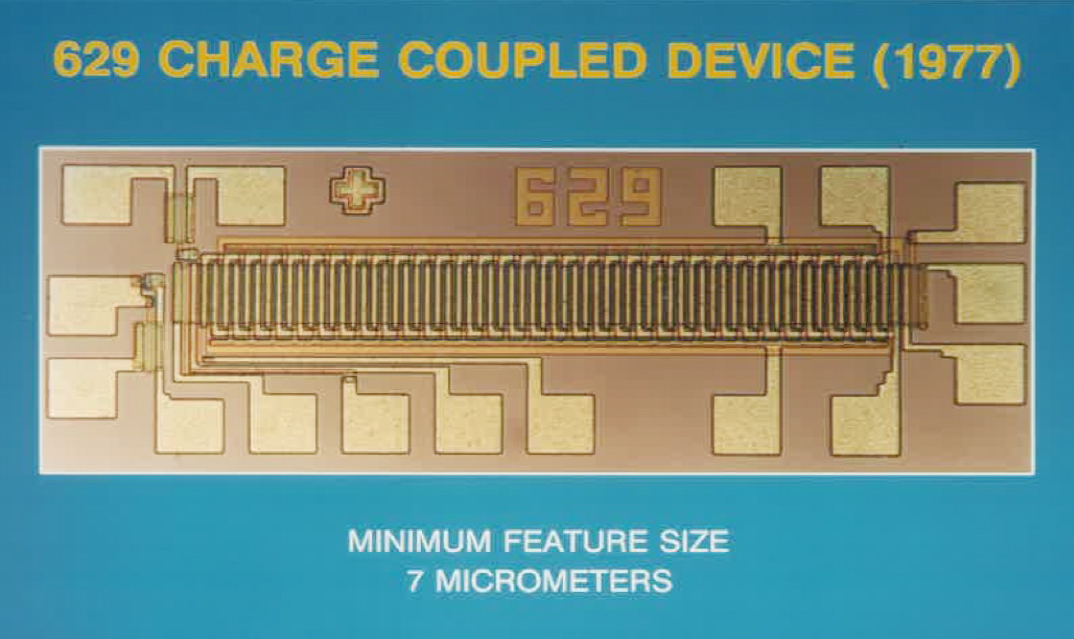 NASA Goddard Space Flight Center
14
The Minimum FET Channel Length is~10 µm in 1975 (This defines the technological performance limit)
The channel length is the defining IC performance parameter. We developed new ways to make the transistor smaller:
DMOS
VMOS/double-diffused VMOS
From these technology developments new fabrication techniques were incorporated and refined: anisotropic etching, precise ion implantation,new diffusion sources (boron nitride solid source, spin-on oxides).
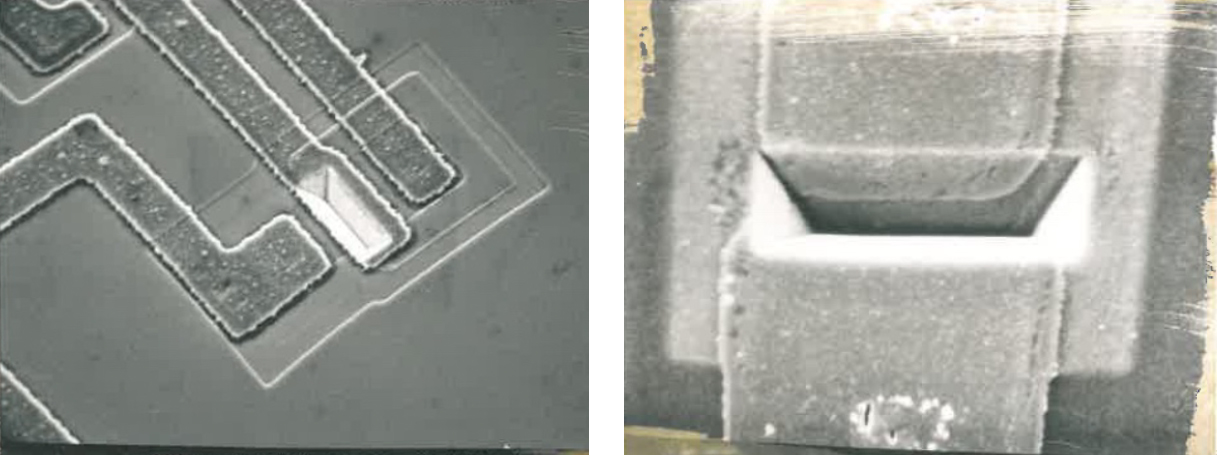 NASA Goddard Space Flight Center
15
Medical Applications
We developed fetal pH and EKG monitoring systems with telemetry, 1977.
We developed a platinum implantable electrode array and hybrid electrical stimulation module for damaged nerve regrowth experiments, 1979.
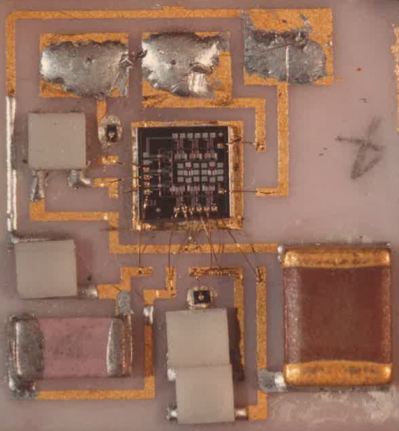 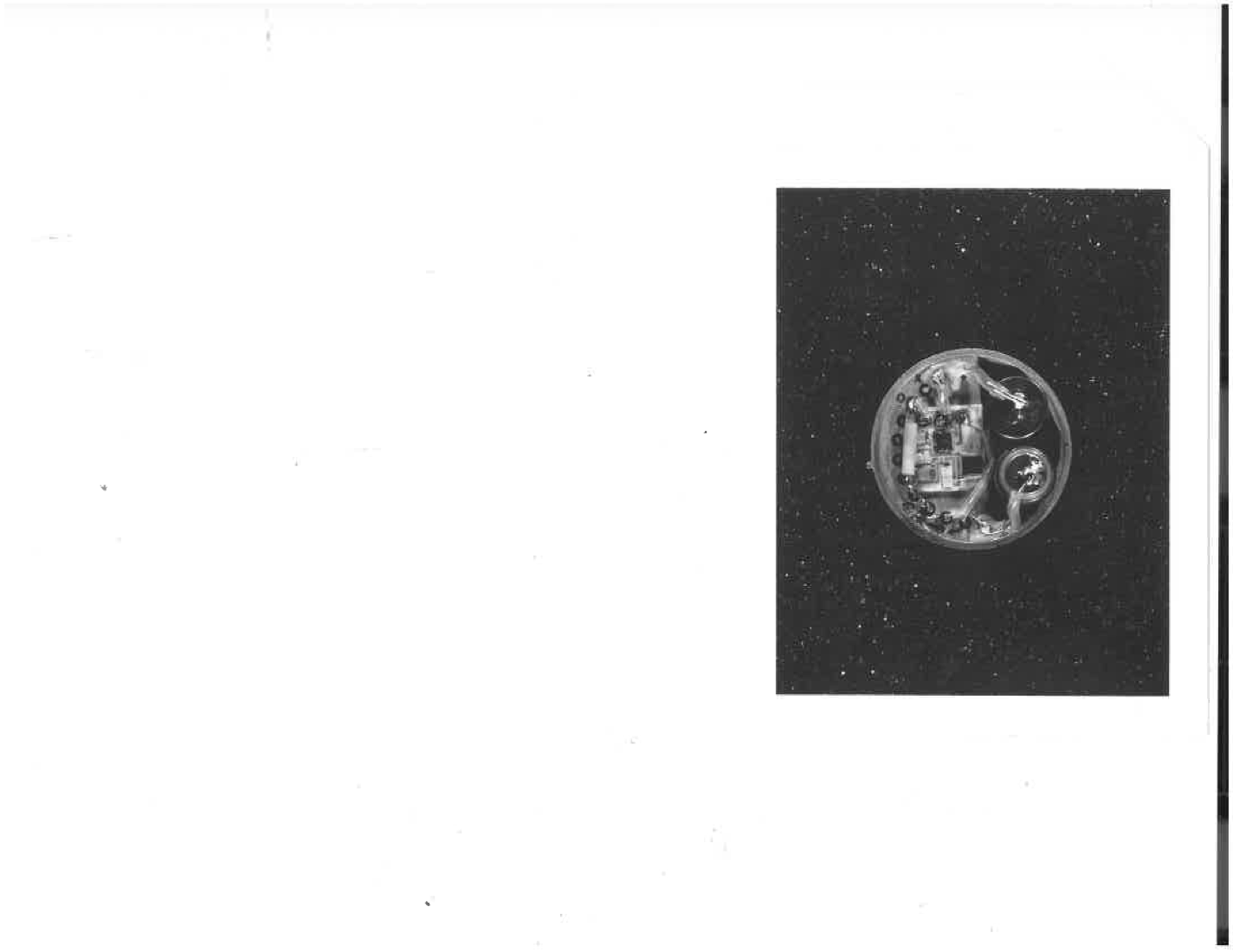 NASA Goddard Space Flight Center
16
Single Element Detectors Fabricated for the Cosmic Background Explorer (COBE) 1977-1980
We explore all varieties of “interesting” elemental compounds under a wide range of conditions such as operating temperature range, pressure, voltage, radiation, thermal conduction and most importantly—wavelength responsivity. These are very formative years for the entire industry.
17
NASA Goddard Space Flight Center
Single-element Ge:Ga bolometer (stressed)
1979
Required Very High Load Resistor (1010Ω) at Τ~2.2Κ
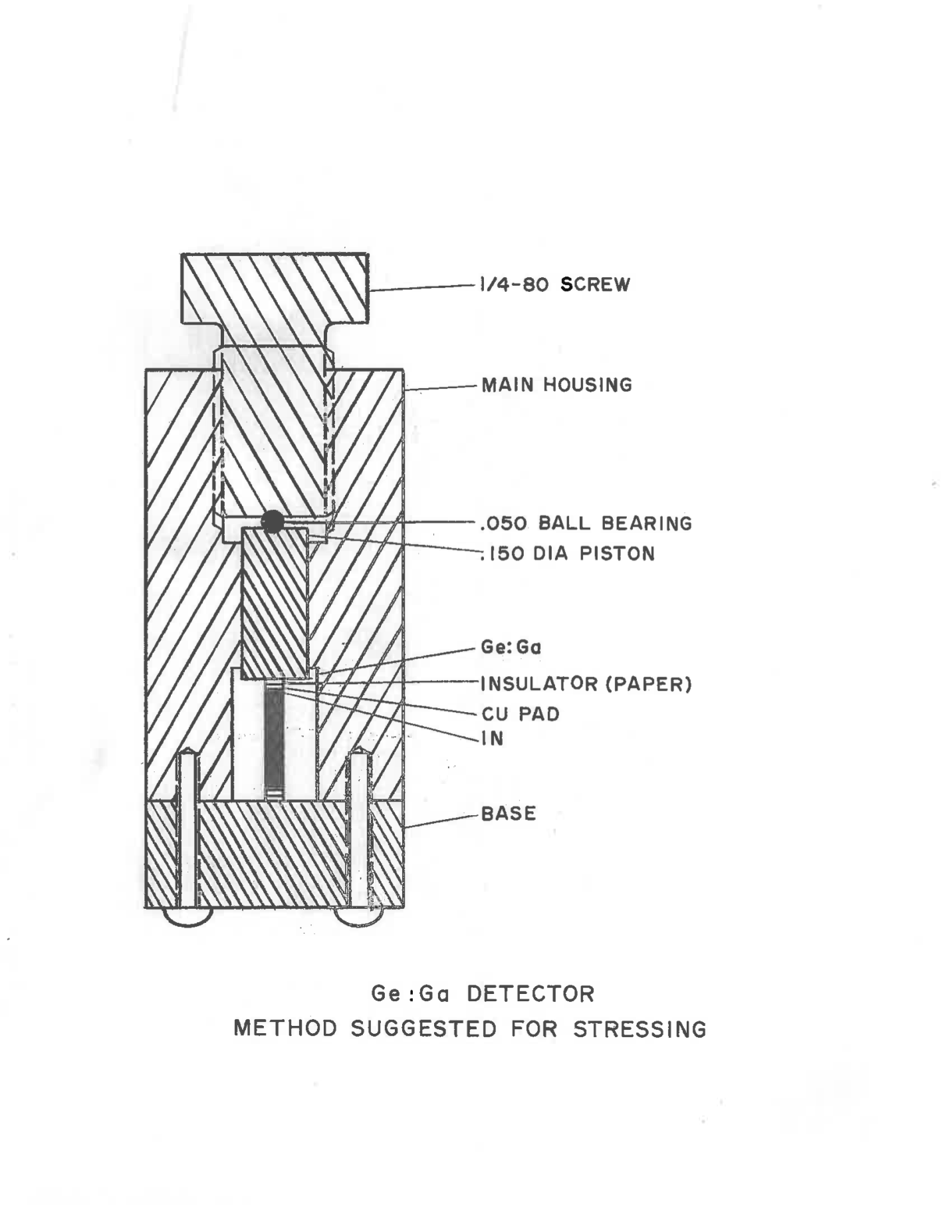 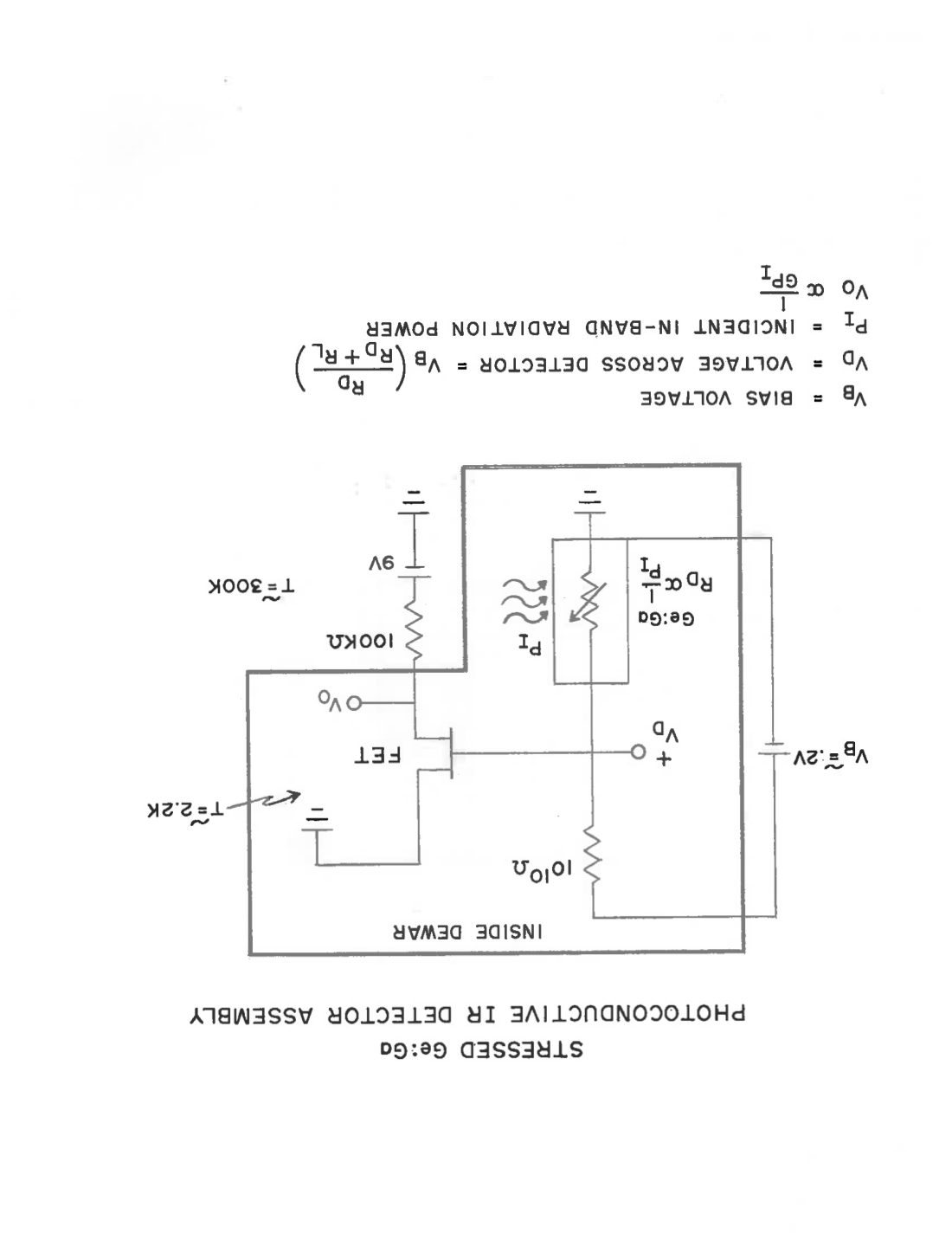 ALL THE DETECTORS ON COBE WERE SINGLE ELEMENTS
Cosmic Background Explorer1976–1989
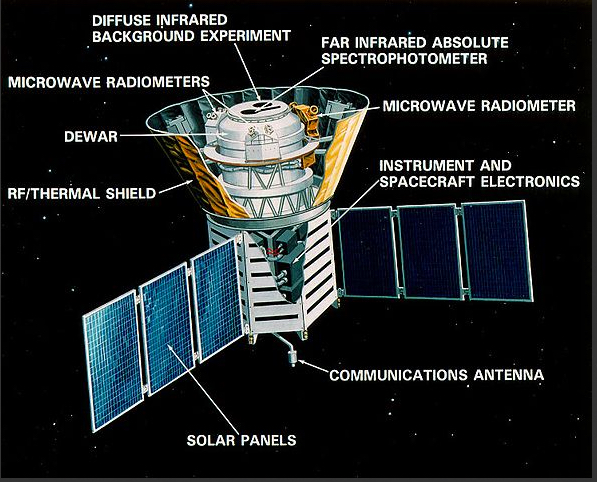 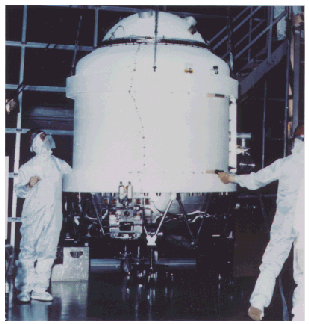 There were a total of 14 single element detectors covering thewavelength region from 1µm to 10,000µm.
The Liquid Helium tank (T=4.2K/-269 oC)
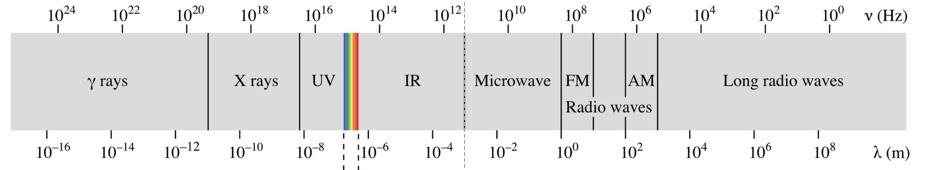 NASA Goddard Space Flight Center
19
Nobel Prize in Physics Awarded for COBE
27 years after COBE development started at NASA GSFC, John Mather won the 2006 Nobel Prize in Physics for results achieved by COBE.
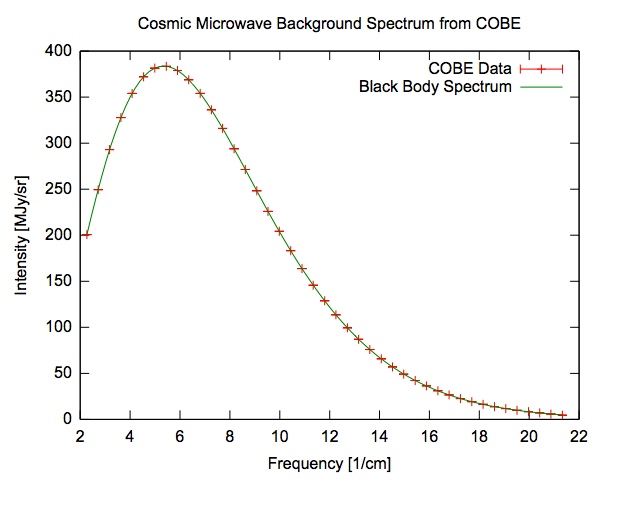 This branch was a major contributor to COBE detector development, testing and assembly for all 3 instruments (FIRAS, DIRBE and DMR).  All data was collected by single element detectors!!! 
We also were responsible for the Internal Reference Source and Light Scatterometer subassemblies.  Devices developed here were precursors for devices used in future missions: Spitzer Space Telescope, WISE, ASTRO-F, SPIRE, JWST, OVIRS, Lucy and to Ames, UCB, Cal Tech
New devices were conceived and invented (many with H. Moseley).  Concepts for future missions formulated (bridge chips, micro-filament sources–3-D devices).
 Some future missions that benefitted:
Gravity Probe B
Spitzer Space Telescope
New Horizons (to Pluto)
OSIRIS Rex
James Webb Space Telescope
COBE Data
2.7K Blackbody Spectrum
NASA Goddard Space Flight Center
20
Nobel Prize Awarded to John Mather for COBE 2006
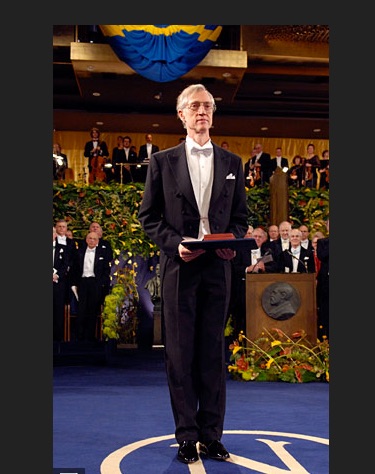 This occurred 27 years after we started working on it.
NASA Goddard Space Flight Center
21
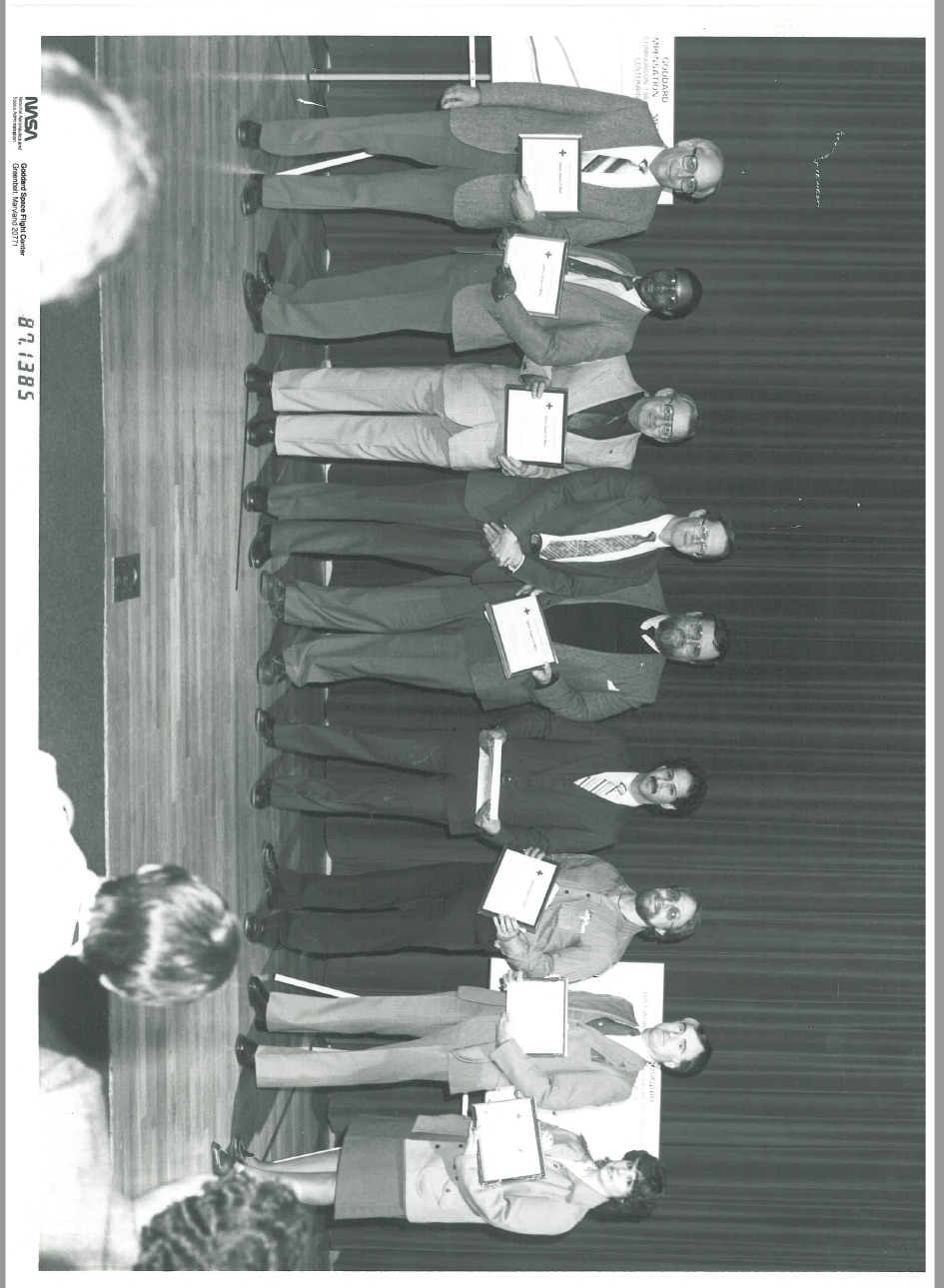 COBE Award Presented to the Microelectronics/ Detector Fabrication Group 1987
NASA Goddard Space Flight Center
22
1980-1990 Decadal Summary
Focus starts to shift to advanced detector/microelectronics research, development and testing
This is what we are working on:
First PbS integrated detector arrays developed at GSFC
Charge Coupled Device array development
PbHgS
PtSi
Pd2Si
High Tc Superconductors
GaAs Quantum Well detector element
GaAs laser diodes
GaAs ICs and FETS
high value micro-resistors (>109Ω)
new micro-blackbody sources
Ge JFETs
InSb JFETs
Si JFETs
Silicon bolometers
x-ray bolometers
PC HgCdTe
and this is the beginning of the CCD and QWIP array era.
We explore new devices for cryogenic applications, detector arrays and custom devices for unique NASA applications
NASA Goddard Space Flight Center
SUMMARY continued1980-1990
Basic R&D for cryogenic applications: 
Large format readout chips
New cryogenic testing methods to ~1.4K
New packaging techniques to survive cryogenic applications (epoxies, substrates, wiring)
New temperature sensors and new measuring instrumentation such as ellipsometers, profilometers, blackbody sources, FTIR, spectrum analyzers, low noise pre-amps, temperature monitors, electrometers, low-noise bias supplies, etc.  
Branch gets Valid Logic System for IC layout!!
We now have the first computer systems to help in design, analysis, layout, testing and documentation (to some degree). 
But--we are still doing all this engineering/physics/chemistry R&D in the ground-floor labs in B11. This is now a major safety issue.
NASA Goddard Space Flight Center
24
Starting in the early 1980s 
the Branch dramatically increases professional hiring (1st wave) 



1983~1992


Geoge Alcorn		
Christine Allen
Vince Bly
Andre Burgess
Audrey Ewin
Marilyn Fortin
Steve Graham
John Jackson
Kathy Kost


Around 1987 the focus of the Branch is now expanded to:

Design and manage the build of the new QA/DDL facility  (B30 and the DDL)
X-ray to sub-millimeter detector technology and detector array development
Detector characterization
Detector-based instrument development
Multiple project support (emphasis on detectors)
Brent Mott
Trang Nguyen
Caleb Principe
Ken Reed
Bob Stanley
Carl Stahle
Rosalind Steptoe
Peter Shu
Jeff Travis
Carl Kotecki
Danny Krebs
Anh La
Don Lokerson
Bob Martineau
John McHale
Pete Monti
Sridhar Manthripragada
John McCloskey
NASA Goddard Space Flight Center
25
Turning Point: 1985–1990
Three important events affect the lab late in this decade
We were (and had been for many years) a major safety concern at the Center (safety incidents have occurred here and in nearby labs).

In 1985, the US and Japan signed the Semiconductor Trade Agreement. I was appointed to assist the US Dept. of Commerce as the Technical Advisor. This allowed me to see first-hand, the “new” state-of-the-art in the major Japanese Semiconductor Fabrication Facilities for the next 7 years (and also S. Korea). 

This led to the inception of the new semiconductor development lab in 1987 enabling NASA to build new types of instruments.
NASA Goddard Space Flight Center
26
Hitachi 256K DRAM 1985
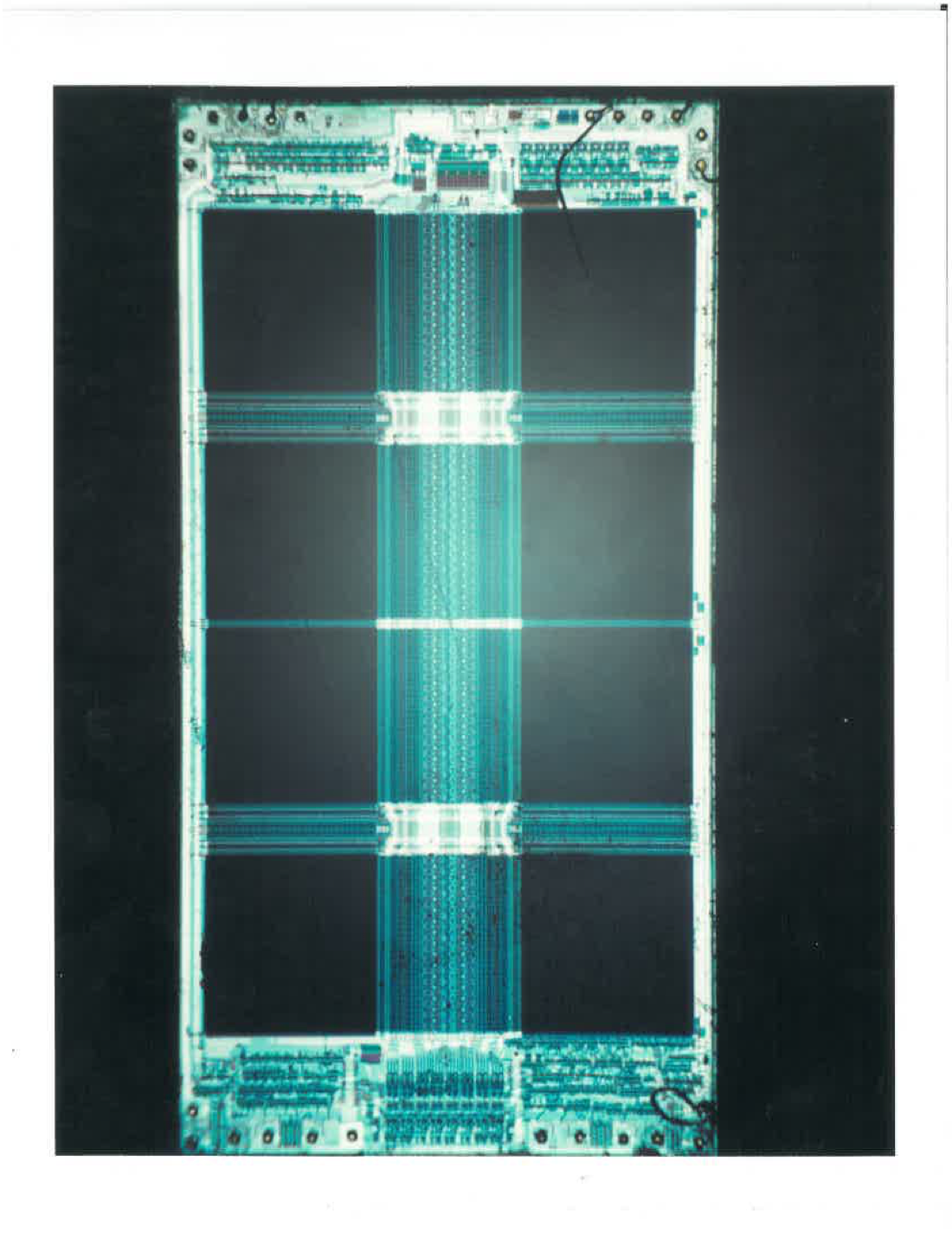 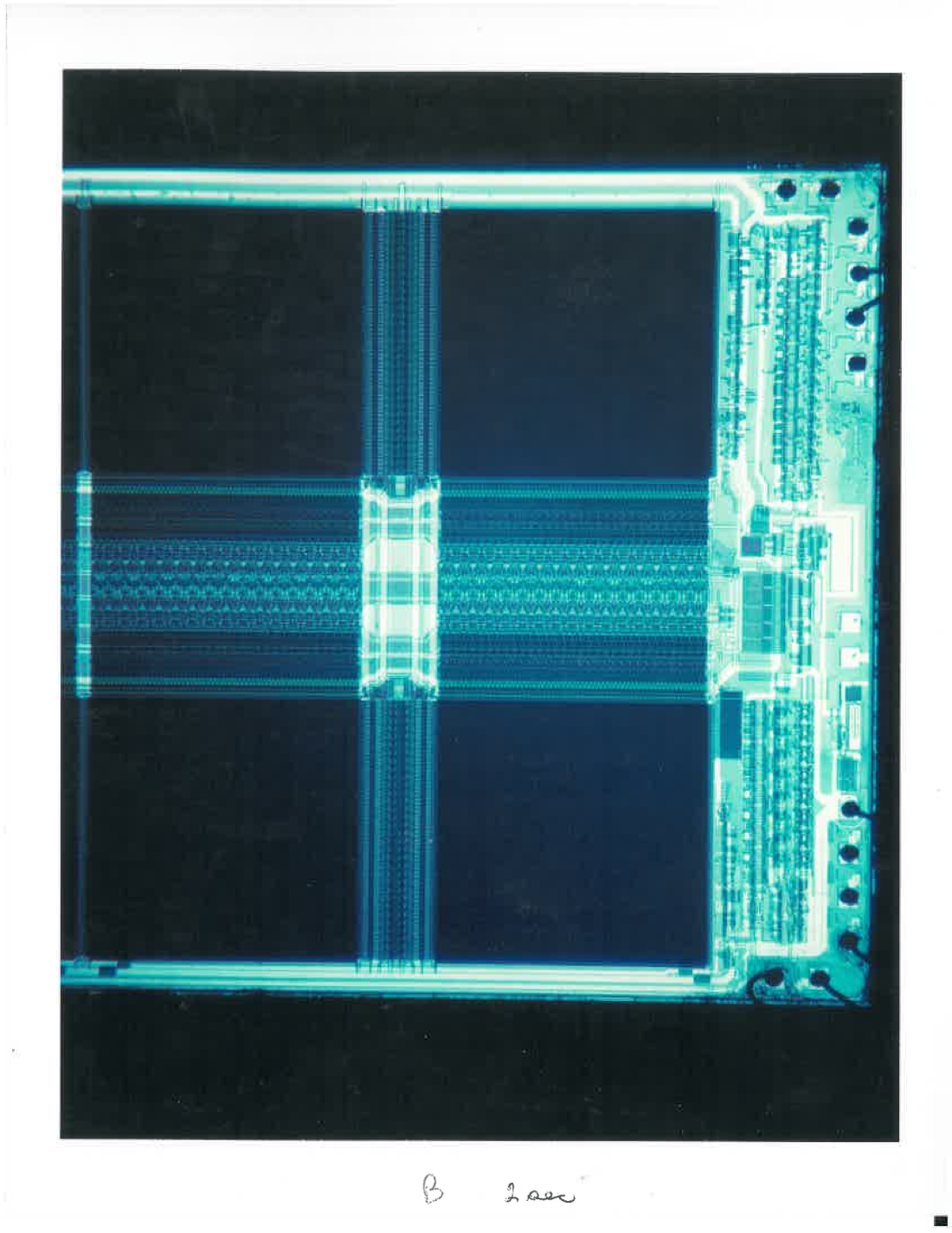 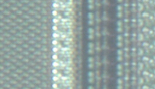 32,000 transistors and 32,000 capacitors (64,000 devices). Just 1 of 8 cells!
My 1976 “pride and joy” with 1,000 devices total.
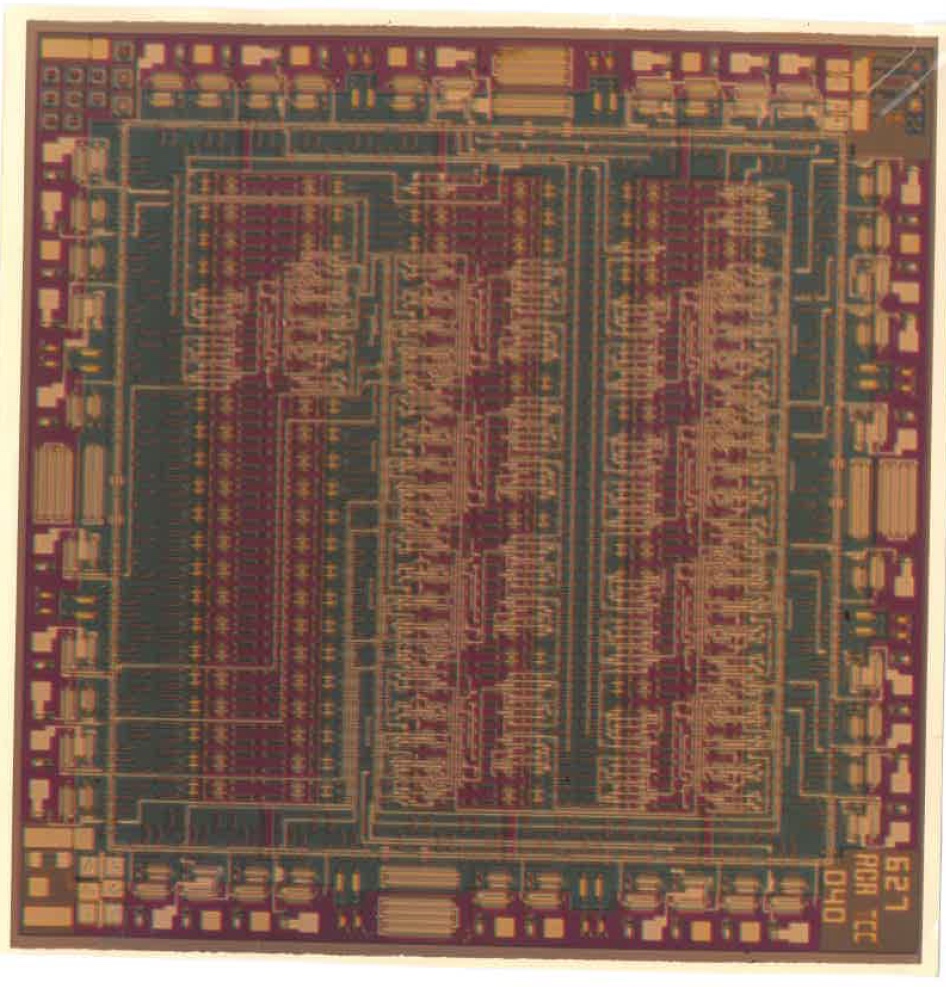 In 1985 there is no internet.  Cable TV was a rarity. Information was not rapidly disseminated hence we relied entirely on technical journals (with a long time delay) so this was a complete epiphany to me and to NASA. We are, almost instantaneously, way behind in integrated circuit processing capability.
NASA Goddard Space Flight Center
27
3rd significant event in the 1980s
January 28, 1986

Space Shuttle Challenger Explodes--NASA is paralyzed for >2 years
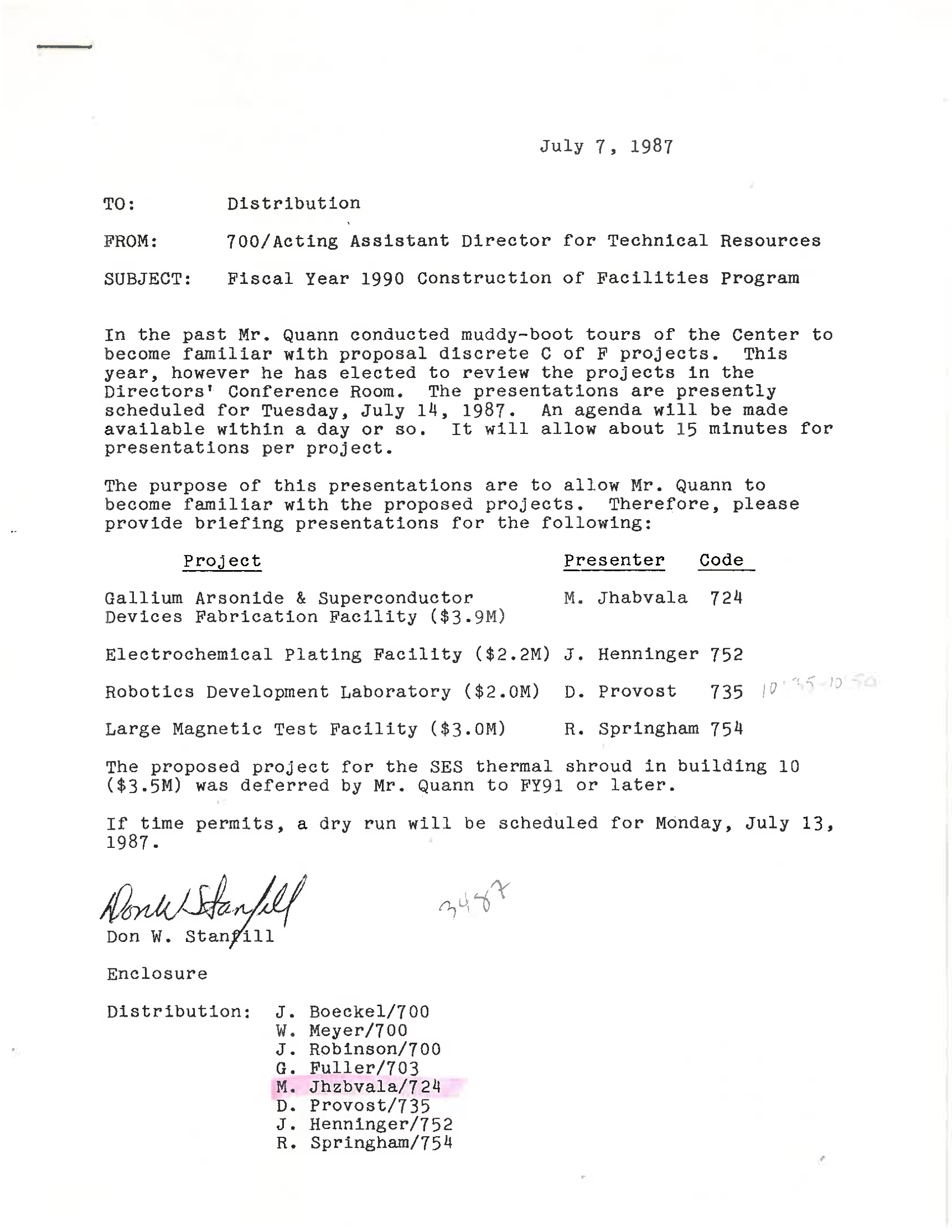 All launches delayed
Projects idle and schedules revised
Limited new work, but…
–July 14, 1987–
We make the first presentation to add an addition to building 11 known then as the  “Gallium Arsenide and Superconductor Devices Fabrication Facility” which eventually becomes the DDL.
NASA Goddard Space Flight Center
28
The DDL “Sales Pitch” July 14, 1987
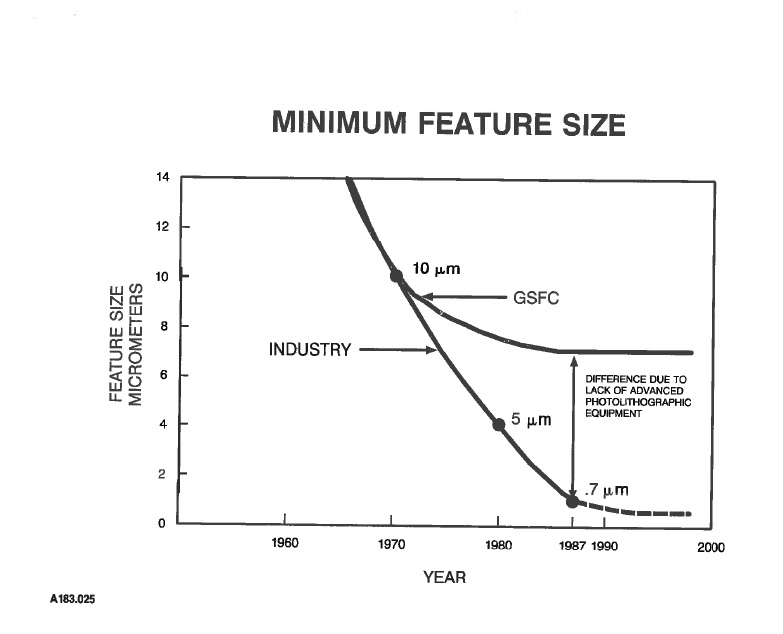 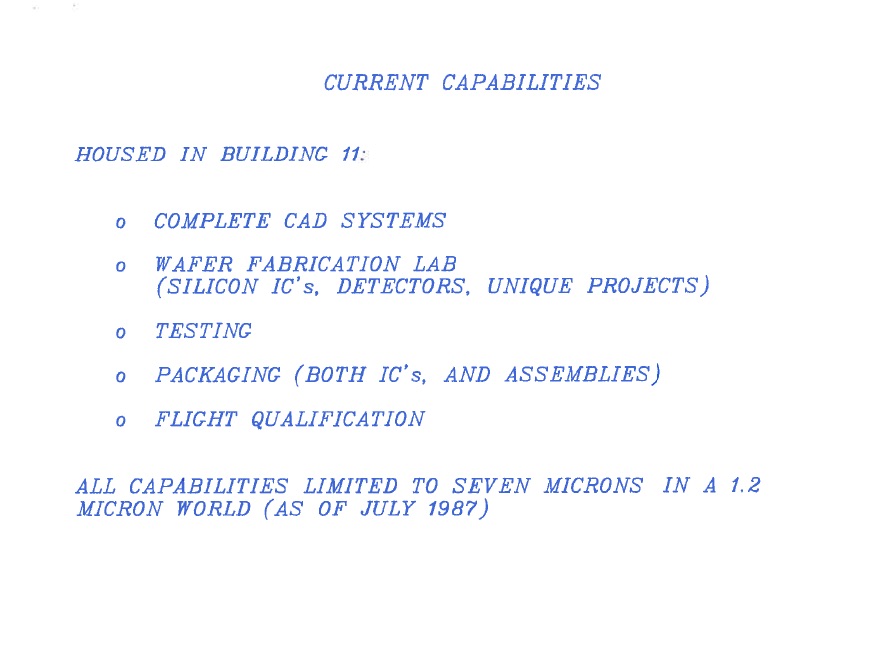 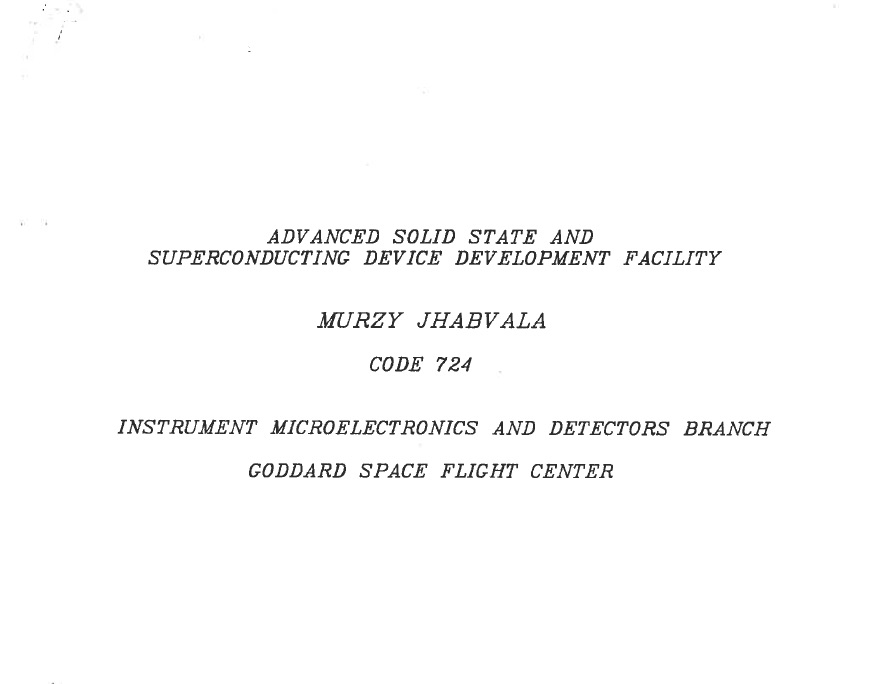 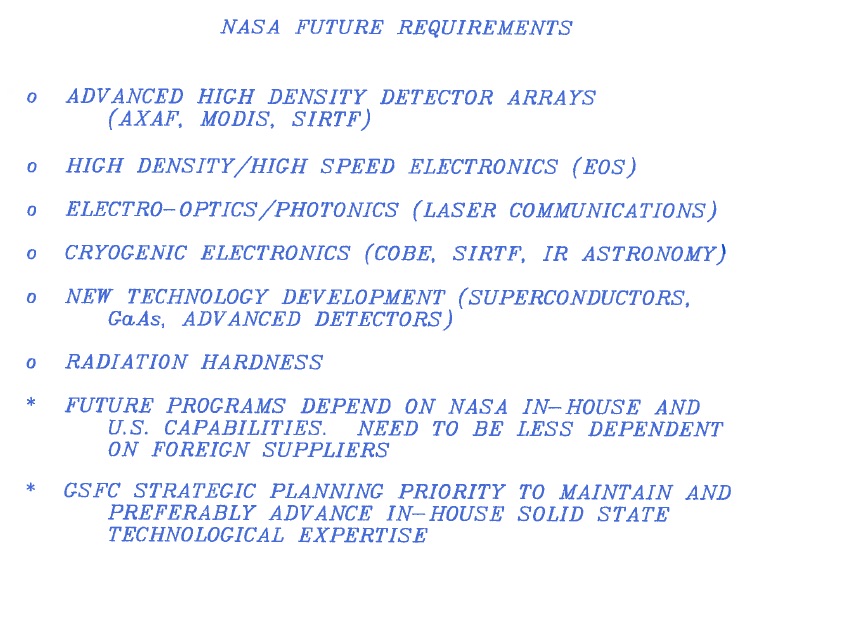 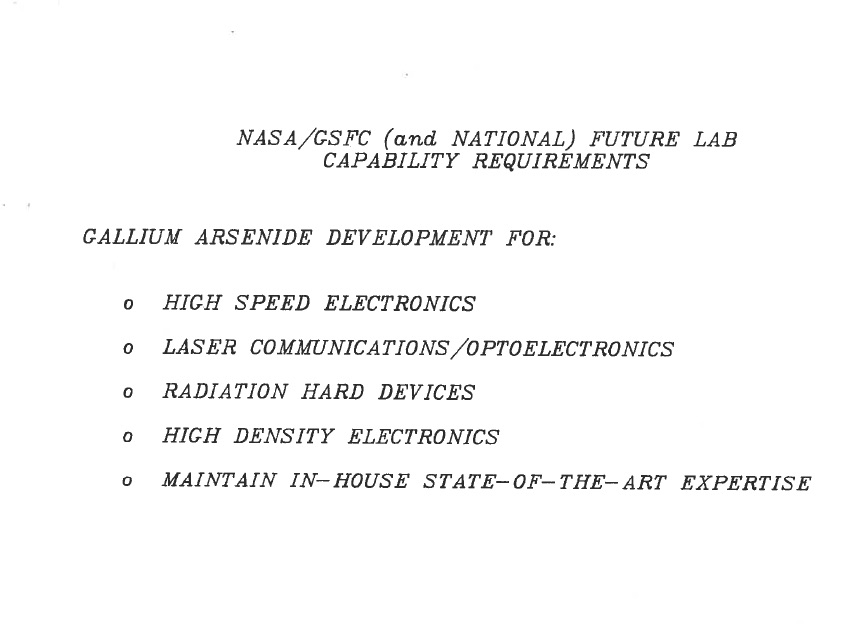 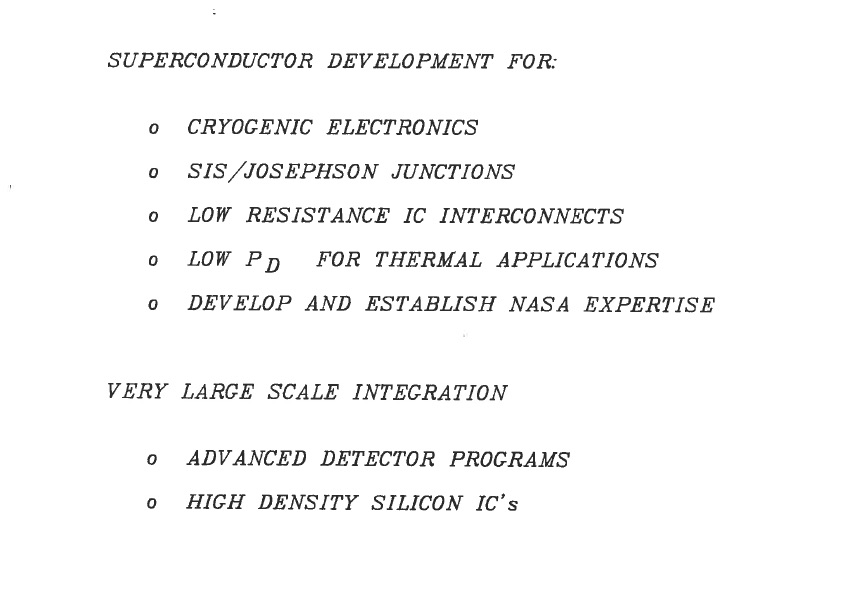 What we didn’t envision was MEMS
NASA Goddard Space Flight Center
29
The DDL “Sales Pitch” July 14, 1987
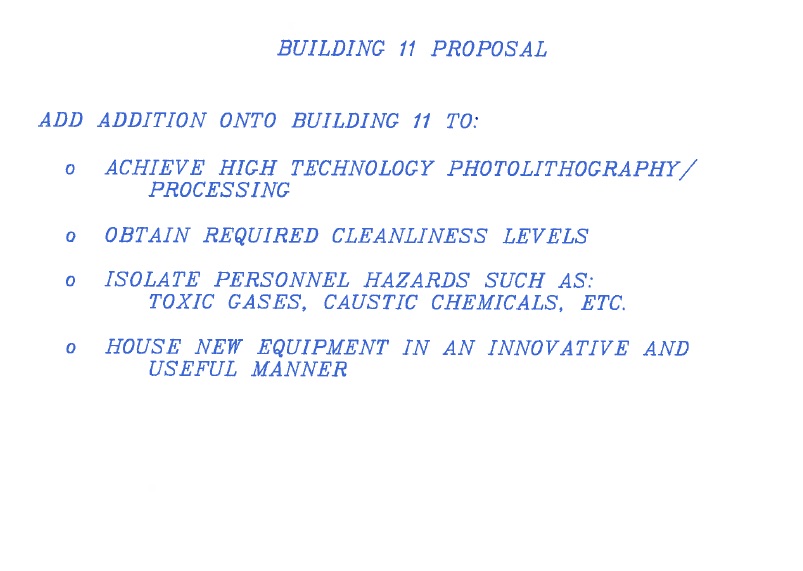 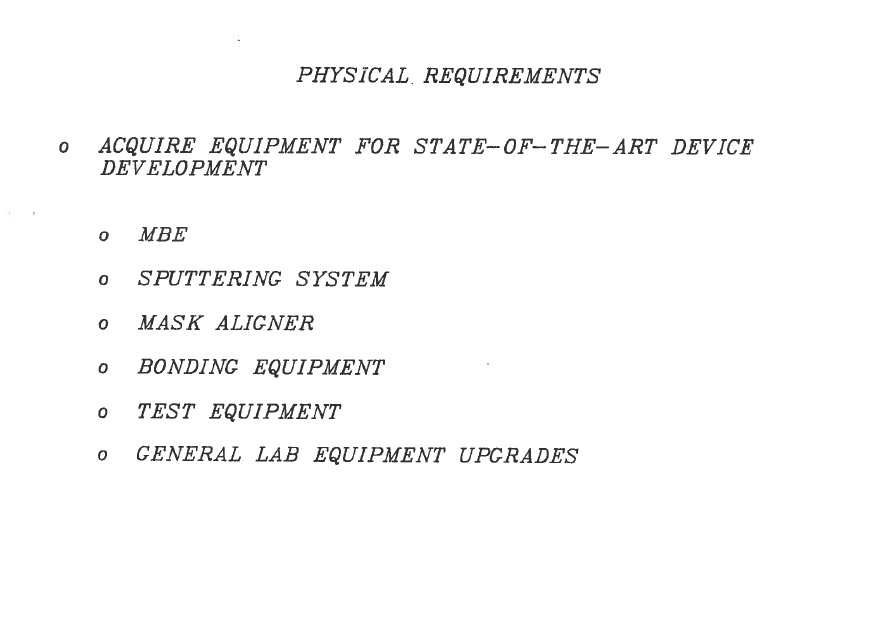 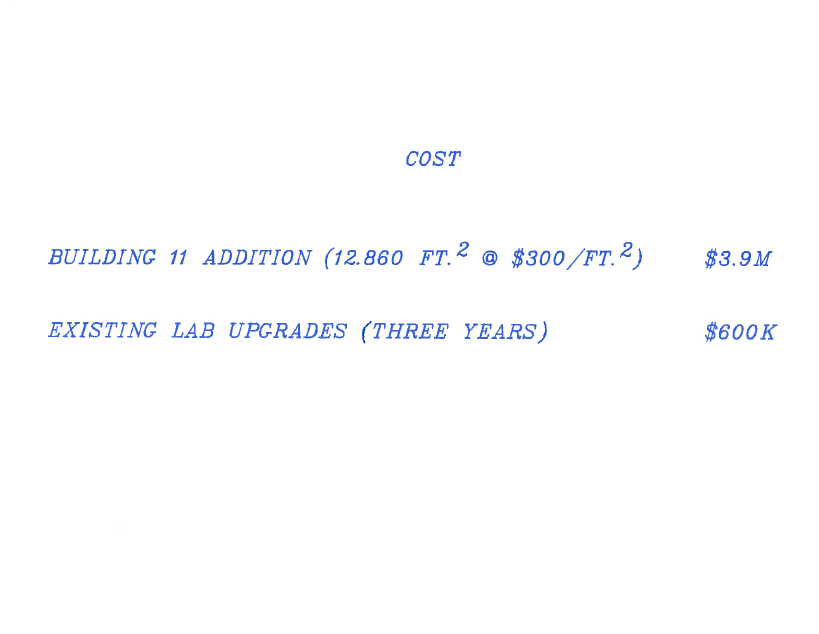 NASA Goddard Space Flight Center
30
New Detector Development Laboratory (DDL) Architectural Design Meeting, ~1989
The DDL/B30 was completed in July of 1994
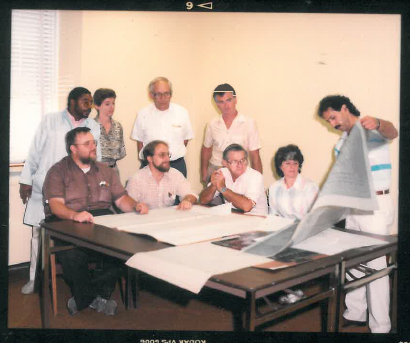 NASA Goddard Space Flight Center
31
Then versus Now
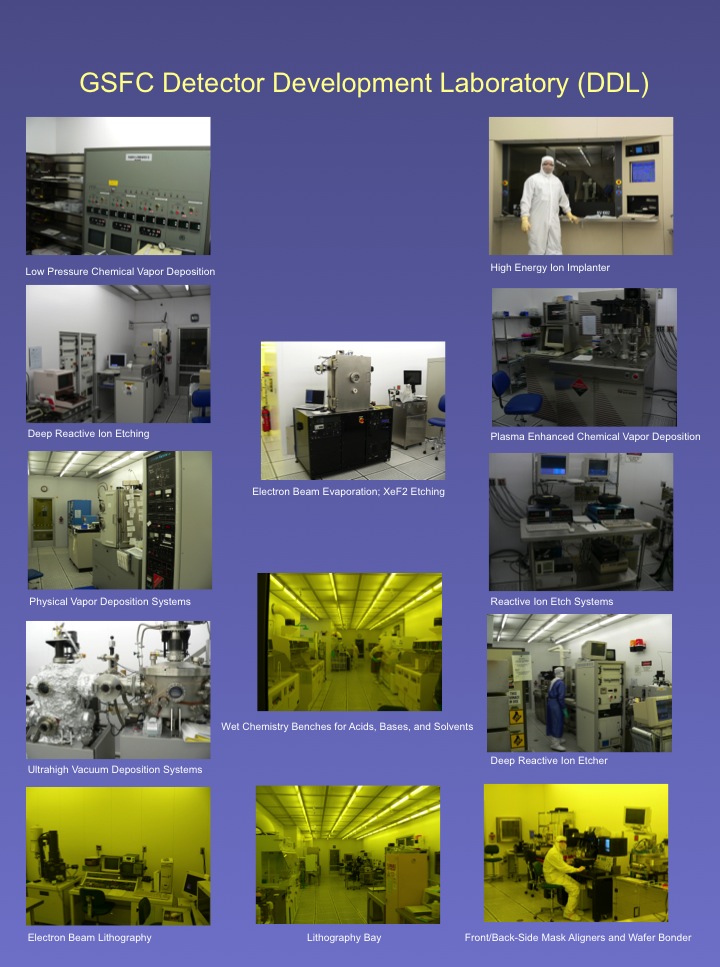 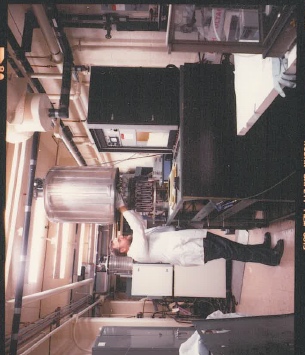 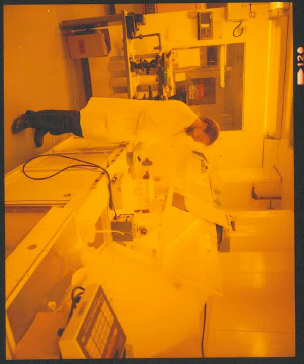 NASA Goddard Space Flight Center
32
Single element versus   Multi-element (arrays)
Starting around 1981 the detector field evolved from single element detector photon detection to multi-element, area-array detector imaging–from the ultraviolet to the far infrared.

This was a major leap in technology enabledby the availability of lab computers.

However, the Branch (Ravi Kaipa) has to develop its own data acquisition and display programs  (DDAP)—commercial sources don’t yet exist.
NASA Goddard Space Flight Center
33
NASA Science Missions Require Detectors
In the late 1970’s detectors were just one pixel! That is, they were a single piece of material with two electrodes to extract the electrons. The iPhone X has more than 2.5 million pixels. 

We were limited to just detecting photons—we could not readily make an image. 

Many different materials could be implemented to detect various wavelengths. The most sensitive infrared detectors needed to operate at very cold temperatures ranging from <1K-50K (-272 to -223oC).

To achieve and maintain these cryogenic temperatures was very complicated (and still is)--especially on a satellite.
NASA Goddard Space Flight Center
34
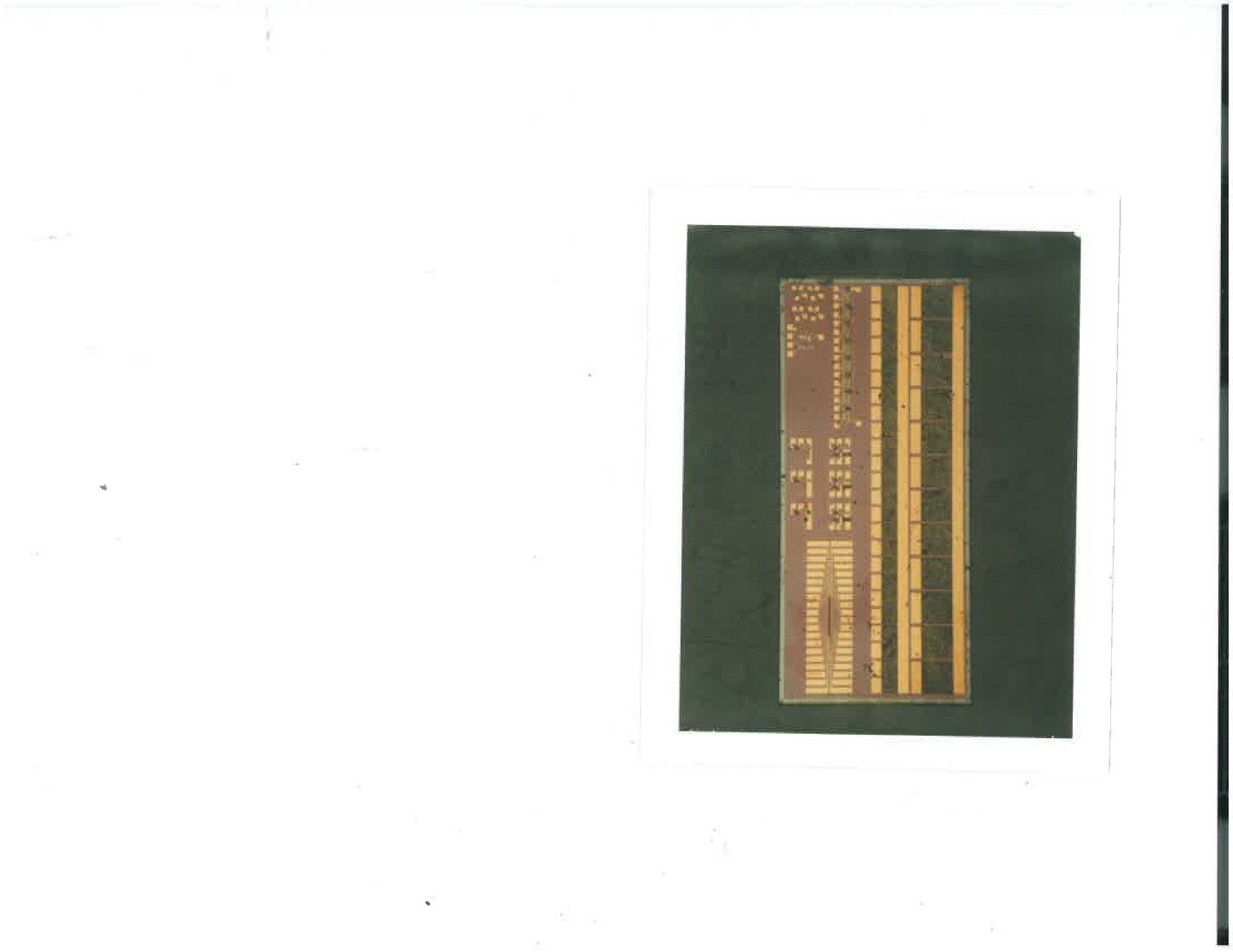 First 8-Element PbS–FET 
Linear Integrated IR Detector Arrays
1981
NASA Goddard Space Flight Center
35
PtSi 9-Element IR Detector Array
1983
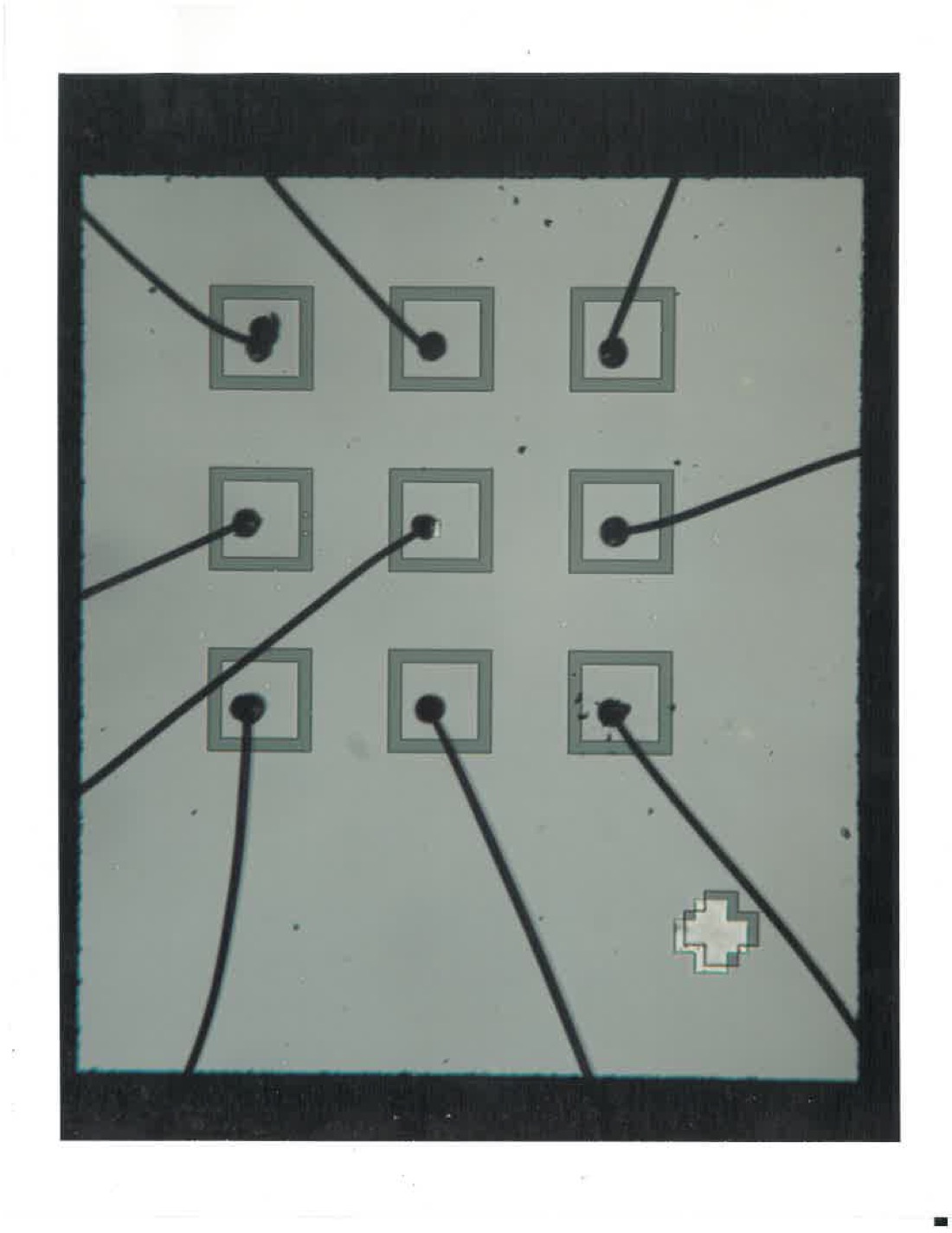 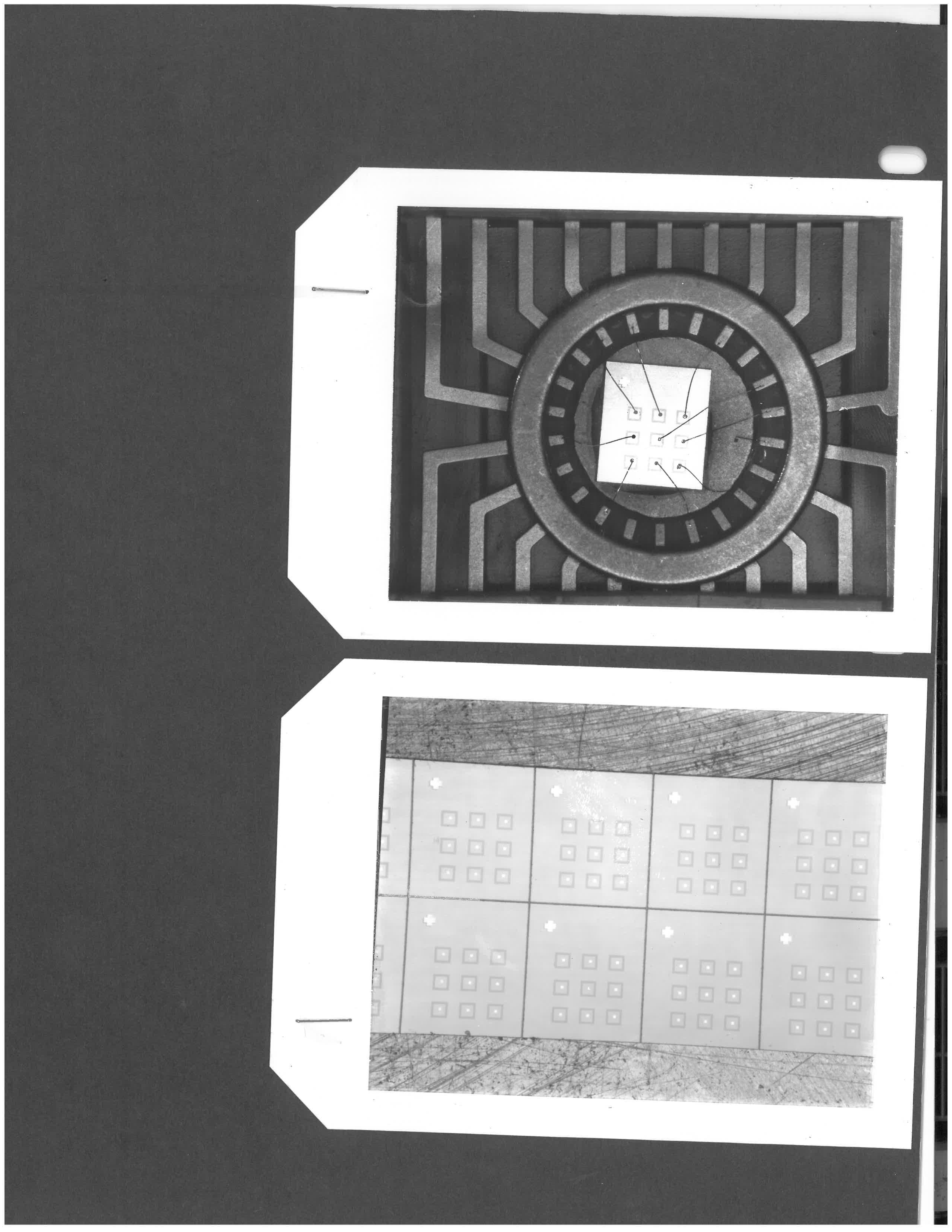 NASA Goddard Space Flight Center
36
Charge Coupled Device Design, Fabrication and Testing
(effort initiated to support MODIS-T)
1989
We develop pinned photodiode/CCD imagers
Start of long collaboration with J. Janesick and R. Bredthauer
We collaborate for the development and implementation of large format CCDs
Hubble Space Telescope/WF/PC I
MODIS
ASTER
MISR
Triana
SAGE
GAMS
Terrestrial imaging over Canada and Africa
Solar imaging at the NSO 
FBI
UMASS for medical x-ray imaging
(others I can’t remember)
NASA Goddard Space Flight Center
37
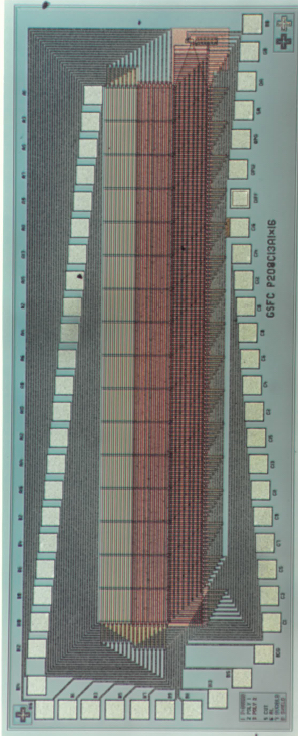 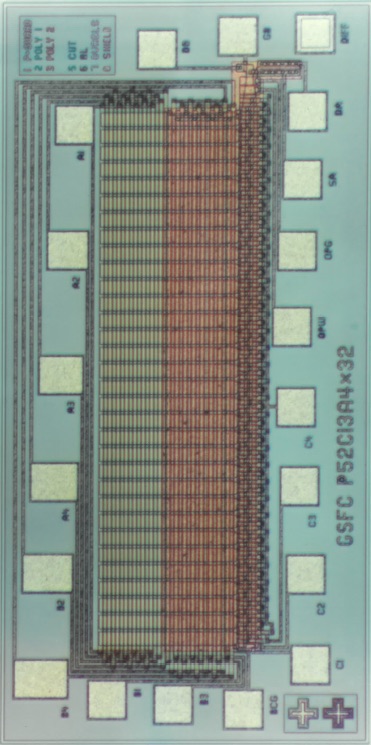 Early CCD Imagers Developed in the Branch
1989
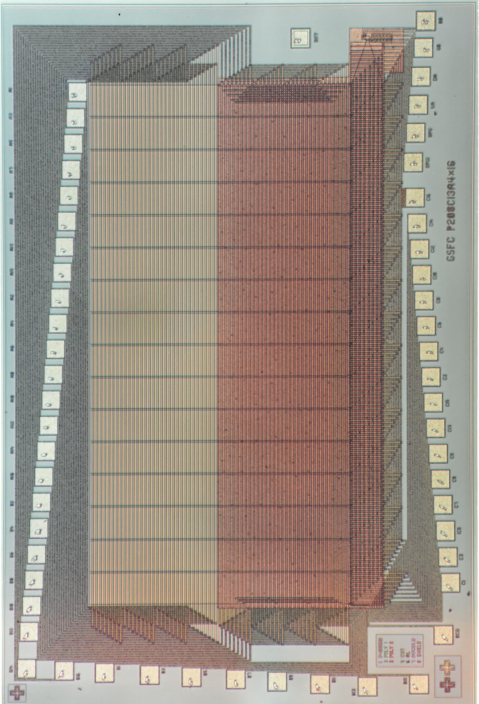 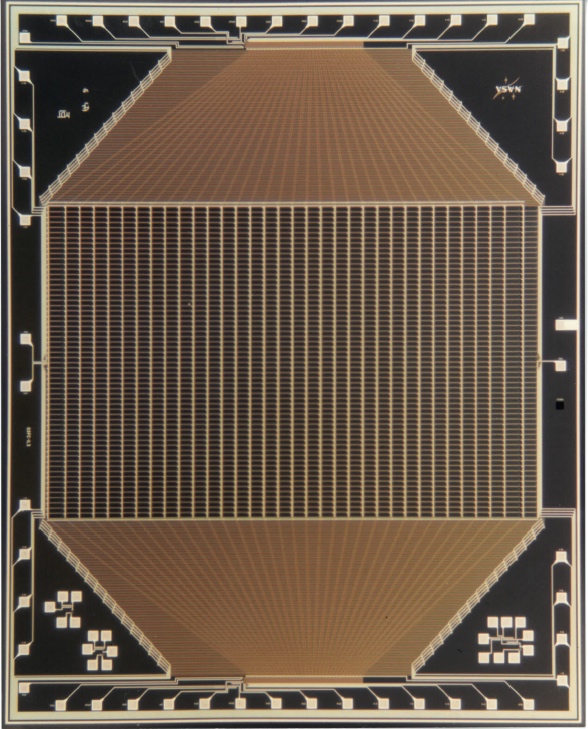 NASA Goddard Space Flight Center
38
Detector Technologies 1993
Variety of extrinsic Si detectors: Si:Sb:As, Si:Ga
NASA Goddard Space Flight Center
39
GaAs Quantum Well Infrared Photodetectors
1988-1992
In 1988 we receive a small grant from DARPA to make a single element QWIP (aka 1x1 array).
Metallic-Organic CVD becomes commercially available to deposit precise layers of III-V materials.  We experiment by making GaAs IR laser diodes–great fun!
We specify and obtain the first quantum well structures (with R. Mulpuri/GMU).  Fabricate the first QWIP element and optically couple by angling the element edge.
In 1990 we develop 128 x 128 element QWIP array with ATT/Bell Labs and Rockwell Science Center.  Perform first infrared imaging (~9 µm) versus photon detection. 
Perform many lab and some airborne imaging experiments (quite a novelty back then).
40
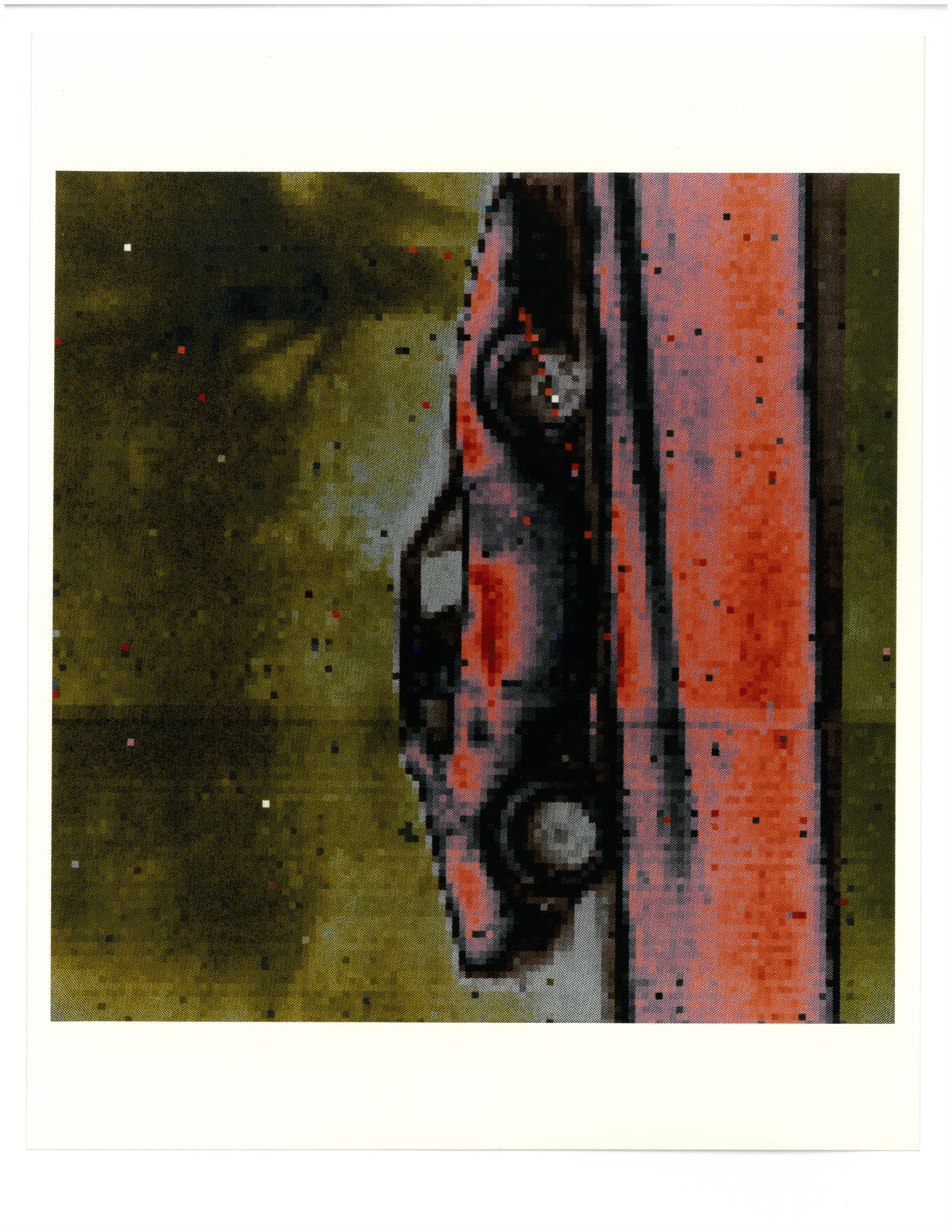 The First QWIP Array Images 1991
128x128 Far Infra-Red Array Radiometric Imager (FIRARI)
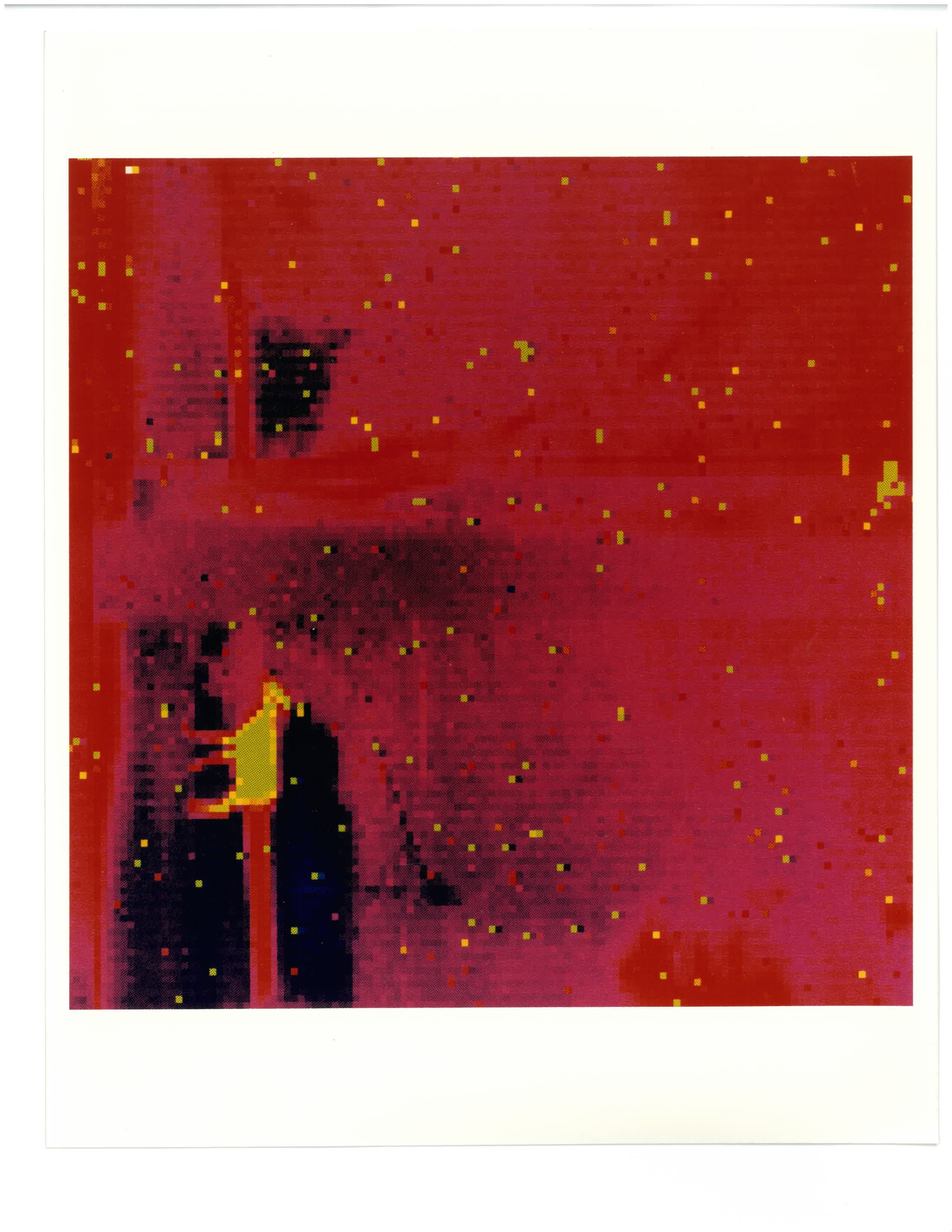 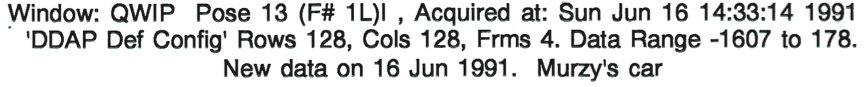 Deer outside the lab at midnight
NASA Goddard Space Flight Center
41
Our electronics engineer on bass guitar QWIP IR Image at 9.3µm; T=35K (-238C)
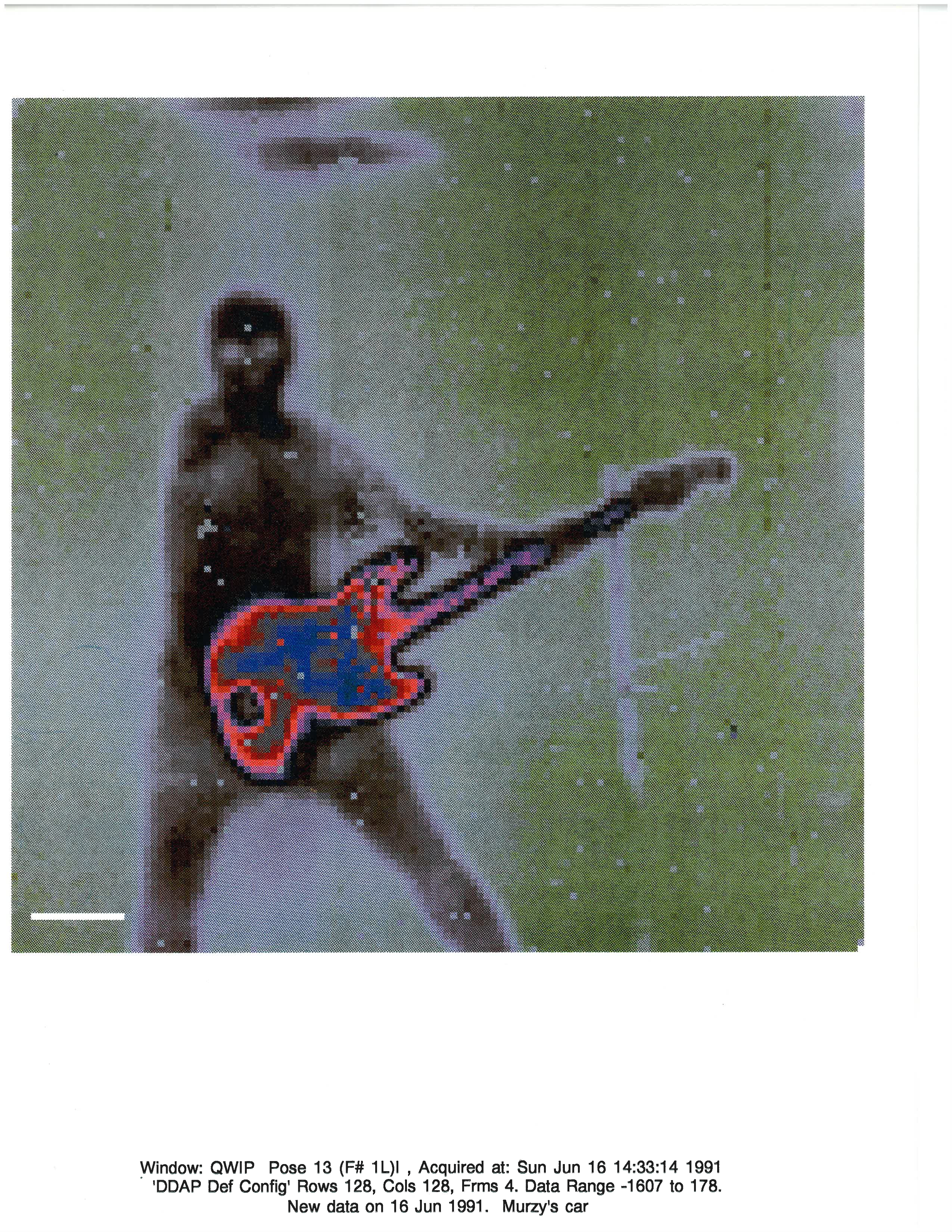 42
NASA Goddard Space Flight Center
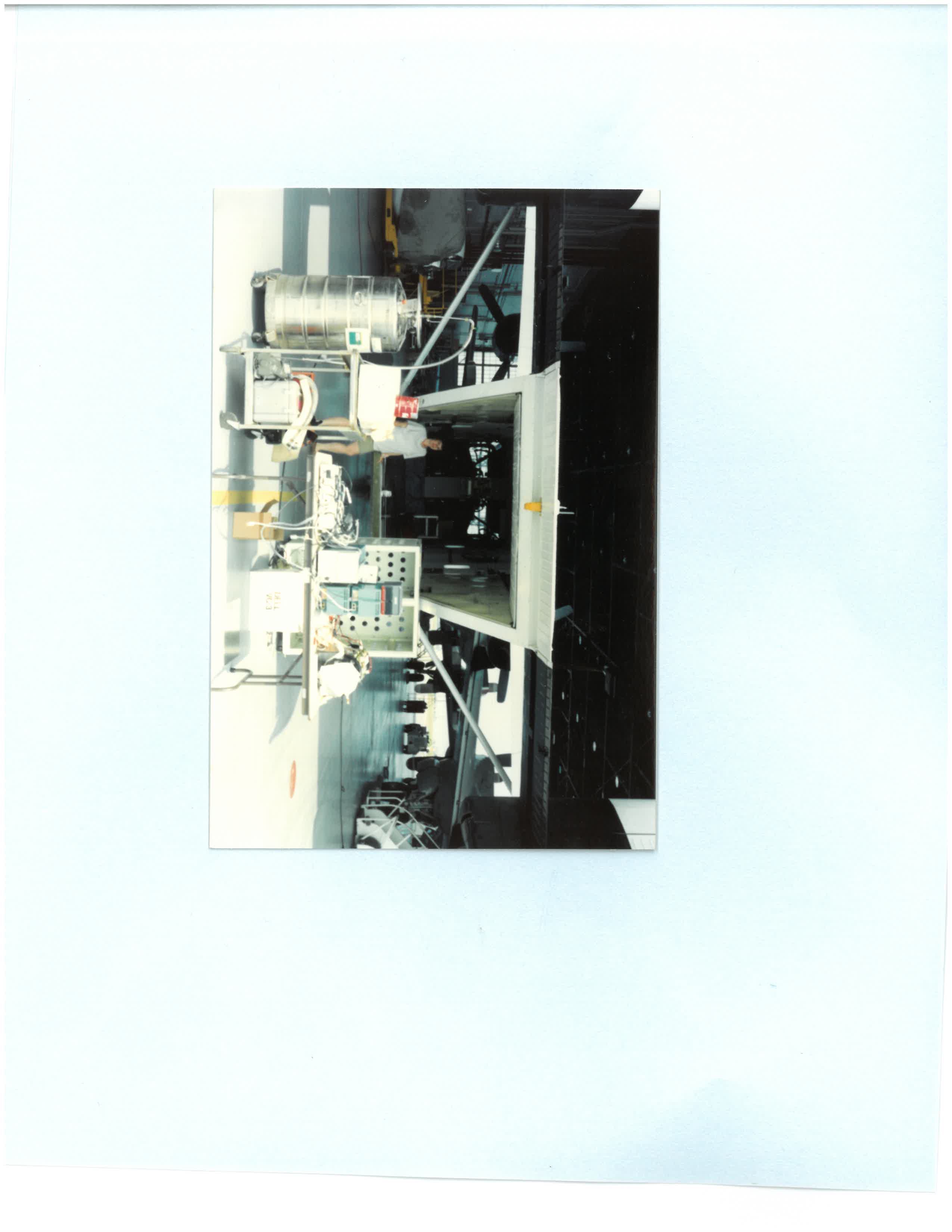 First 128 x128 QWIP Camera (FIRARI) 1991
43
NASA Goddard Space Flight Center
First 128 x128 QWIP Camera Airborne Mission 1991
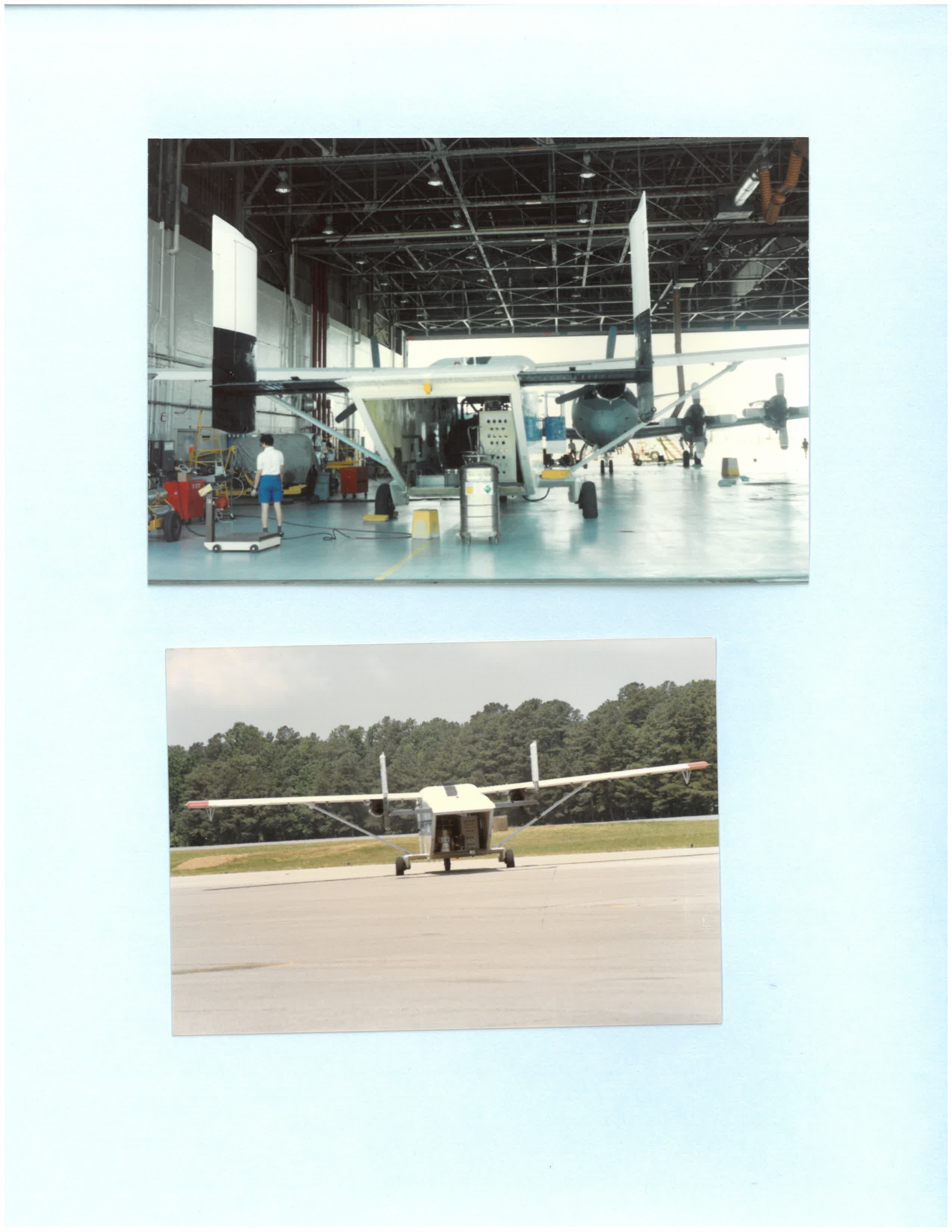 Tank of liquid helium actually flew on the plane with us.
NASA Goddard Space Flight Center
44
First 128 x128 QWIP Camera Airborne Mission at Wallops, 1991
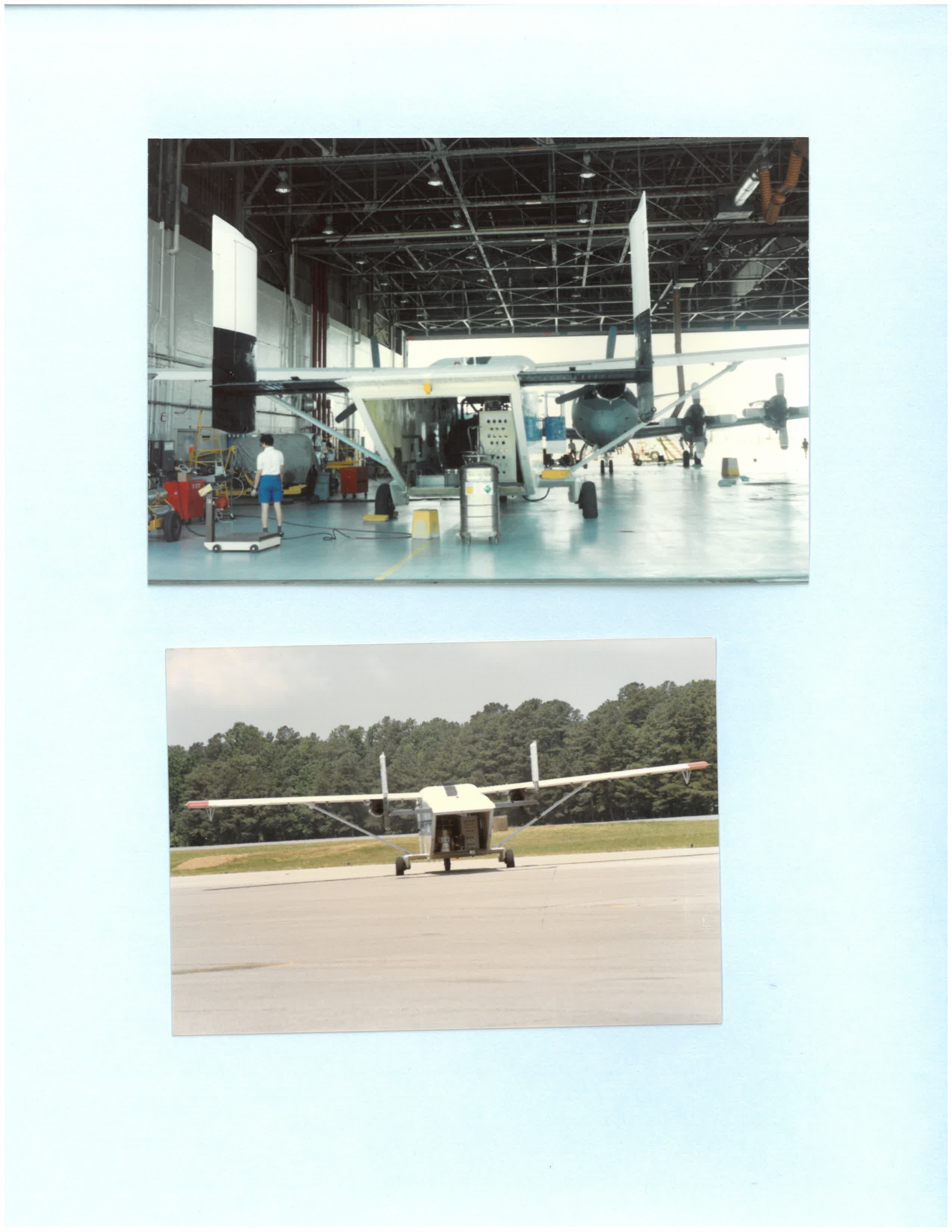 LHe tank
Shoreline
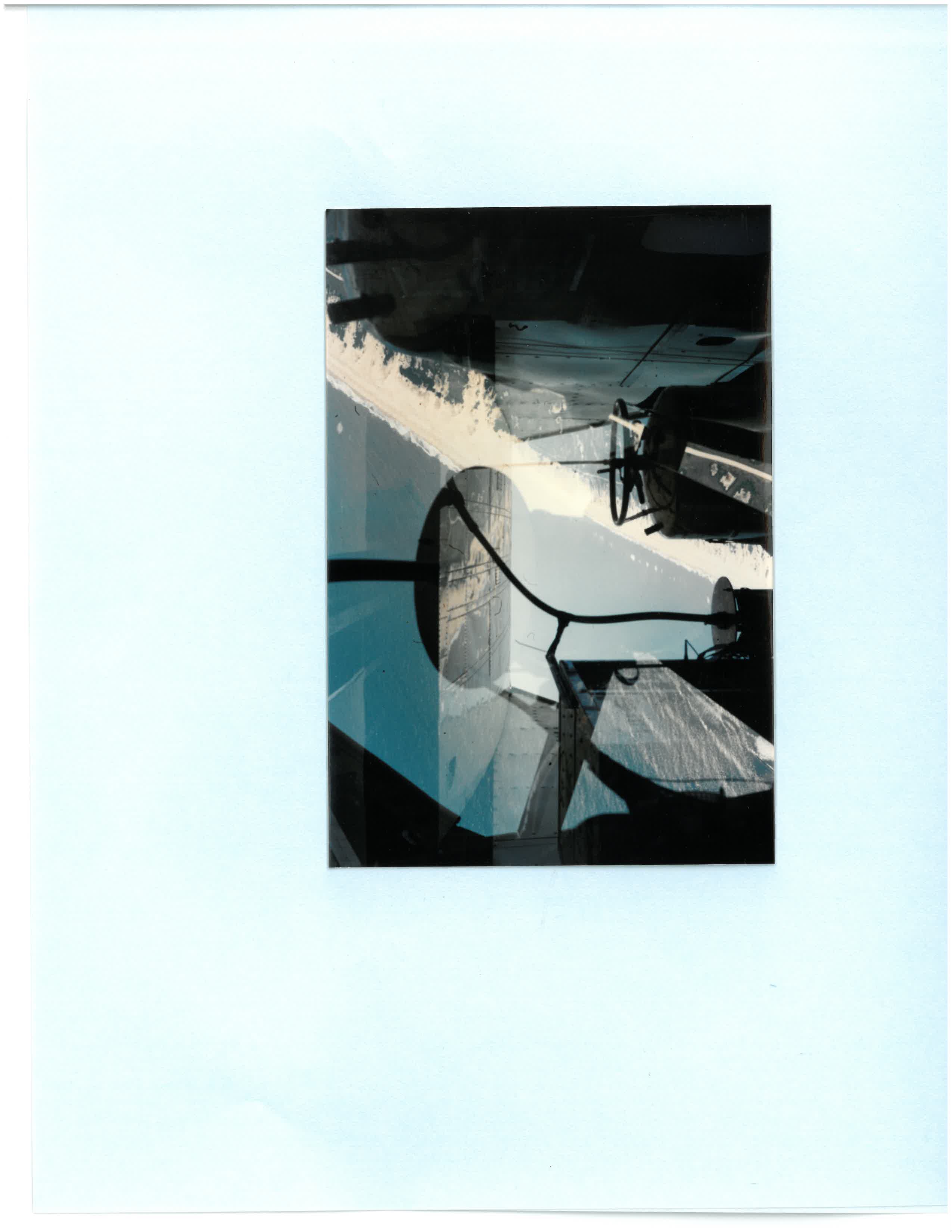 Above: NASA Sky Van (notice the LHe tank in the back.

Right: View looking out of the open bay of the plane. We are tethered to posts within the plane (so we don’t fall out). Clearly, safety is our number one concern!
NASA Goddard Space Flight Center
45
Jupiter Shoemaker-Levy Comet Impact, 1993–1994
We enter into ground-based astronomy
The Shoemaker-Levy comet was predicted to collide with Jupiter in July of 1994. Many labs geared up for this historical event.

We prepared to image this event in the near infrared with a 256 x 256 (65,536 pixels) HgCdTe array that was be used on the Hubble Space Telescope instrument. This would be our first on-site astronomical IR imaging experiment at the telescope in Haleakala, Maui. We manned this camera in shifts. 

We (Jhabvala/Reuter/Babu) had last minute technical problems but managed to solve them just in time (in my hotel room with the spring from a ball-point pen).
NASA Goddard Space Flight Center
46
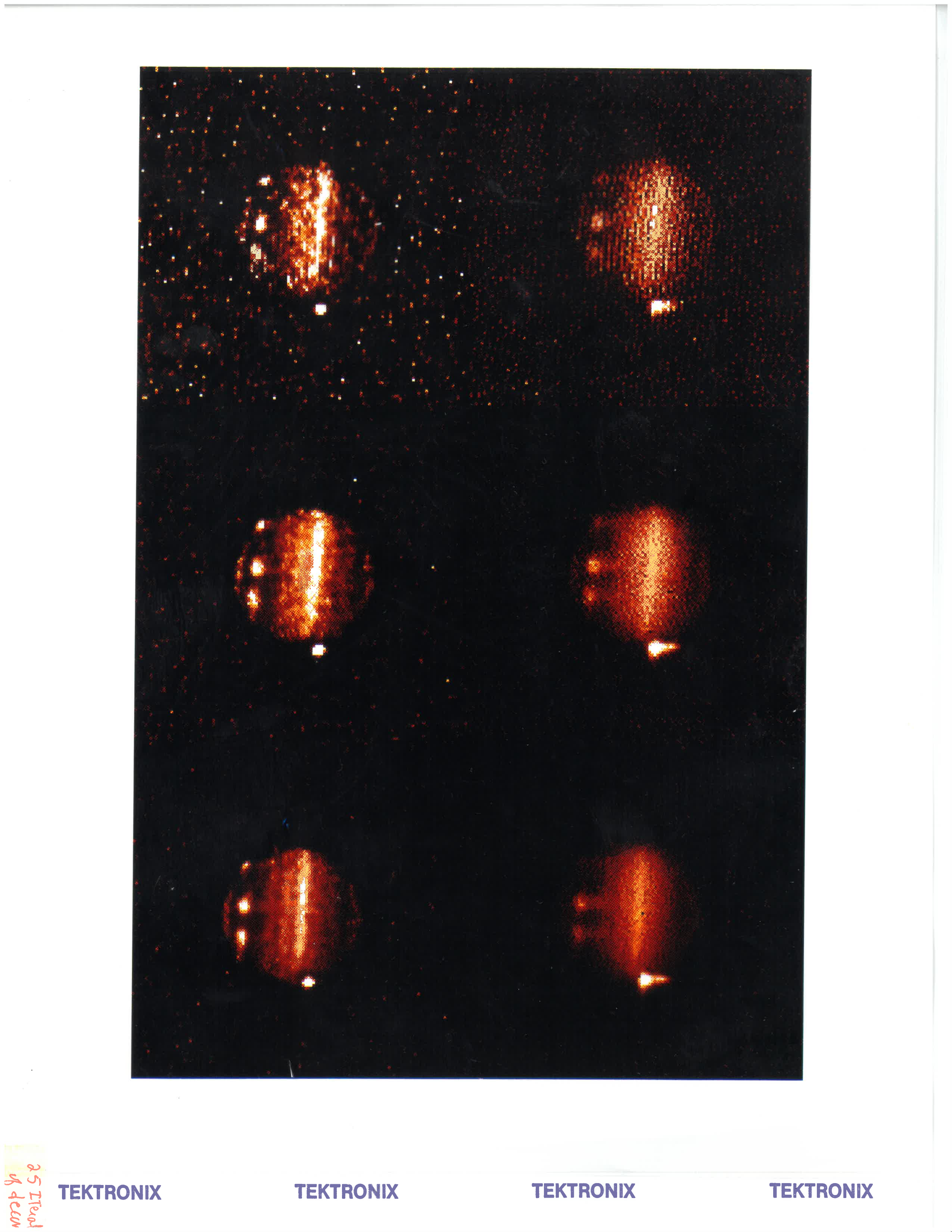 Jupiter, 1994
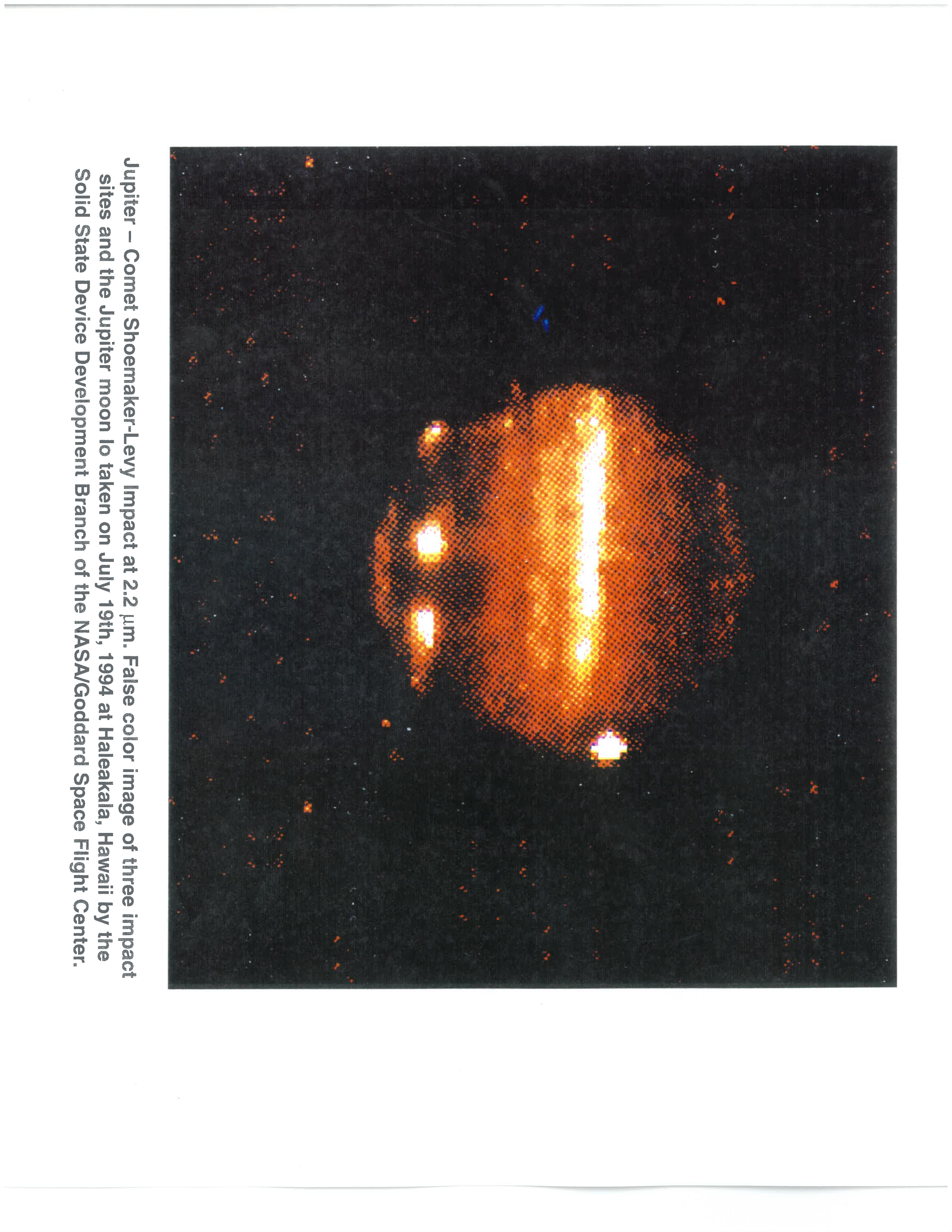 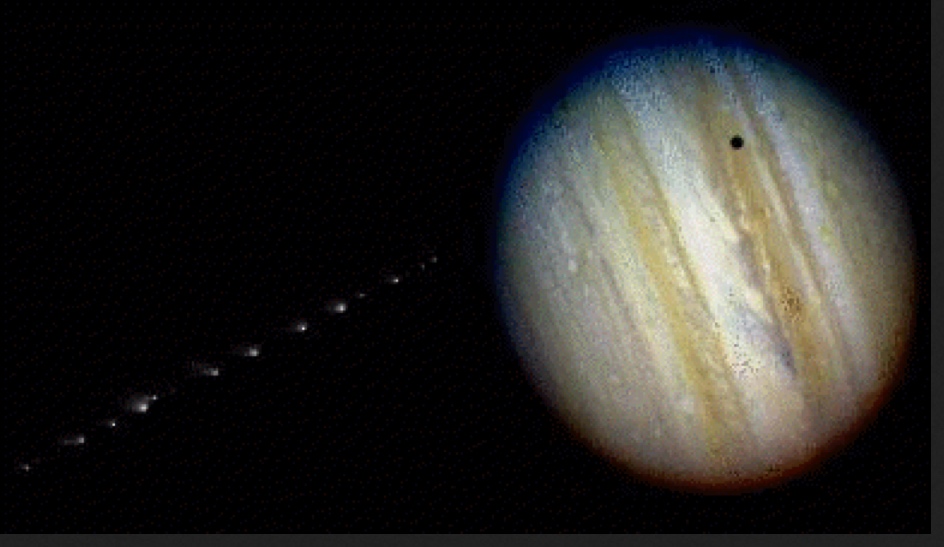 Jupiter—Comet Shoemaker-Levy Impact at 2.2mm. False color image of three impact sites and the Jupiter moon Io taken on July 19, 1994 at Haleakala, Hawaii by the Solid State Device Development Branch of the NASA Goddard Space Flight Center.
Near IR (2.2µm) NICMOS/HST HgCdTe 256x256 array prototype. The array was mounted into an IR Labs LN2 dewar and configured into a camera that was placed at the focal plane of the DoD AMOS telescope on Haleakala (alt. 10,013 ft), Maui, HI, July 18, 1994.
Visible HST image of Comet Shoemaker-Levyen route to Jupiter
NASA Goddard Space Flight Center
47
m&m man; 1k x 1k CCD Image 1994
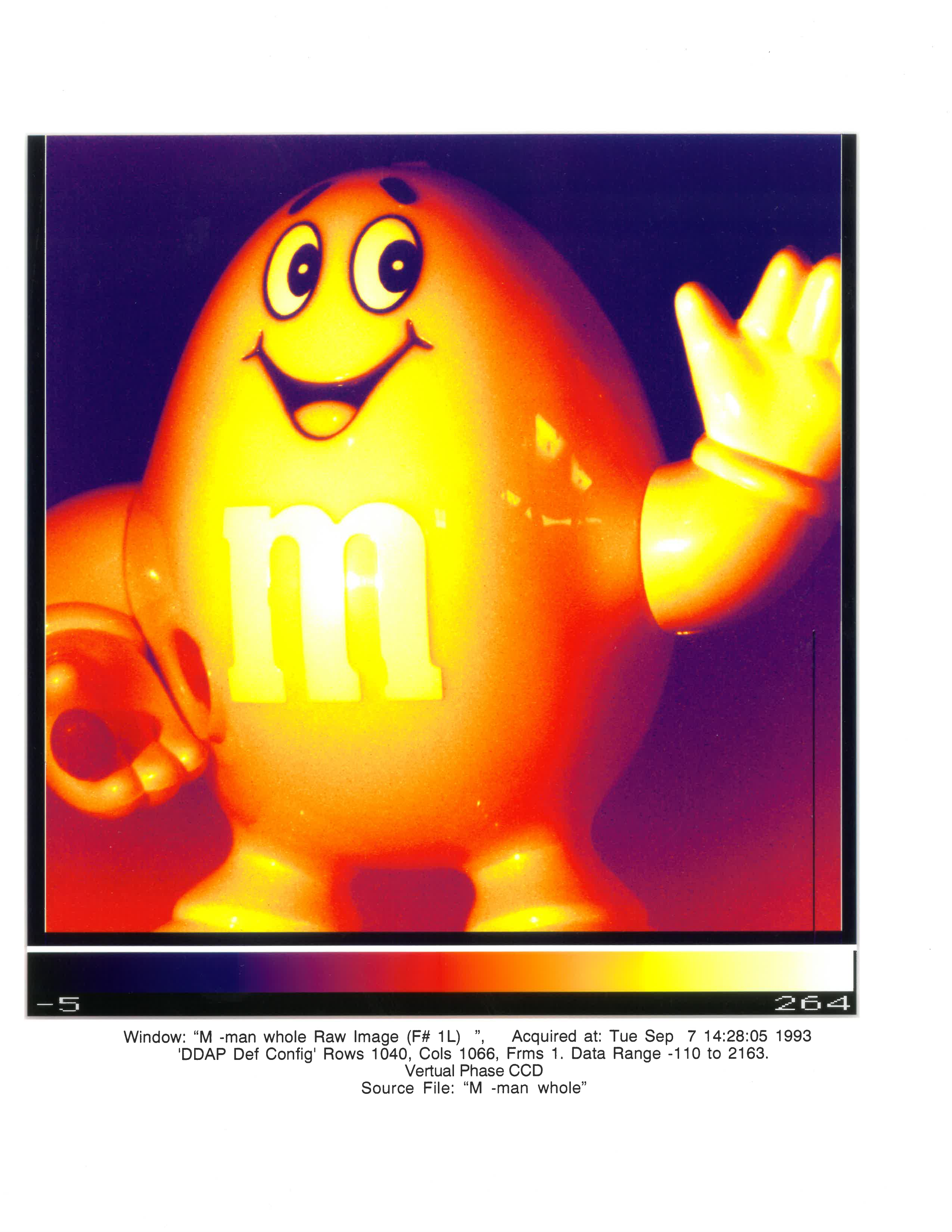 NASA Goddard Space Flight Center
48
FBI Fingerprint   with 1k x1k CCD imager 1994
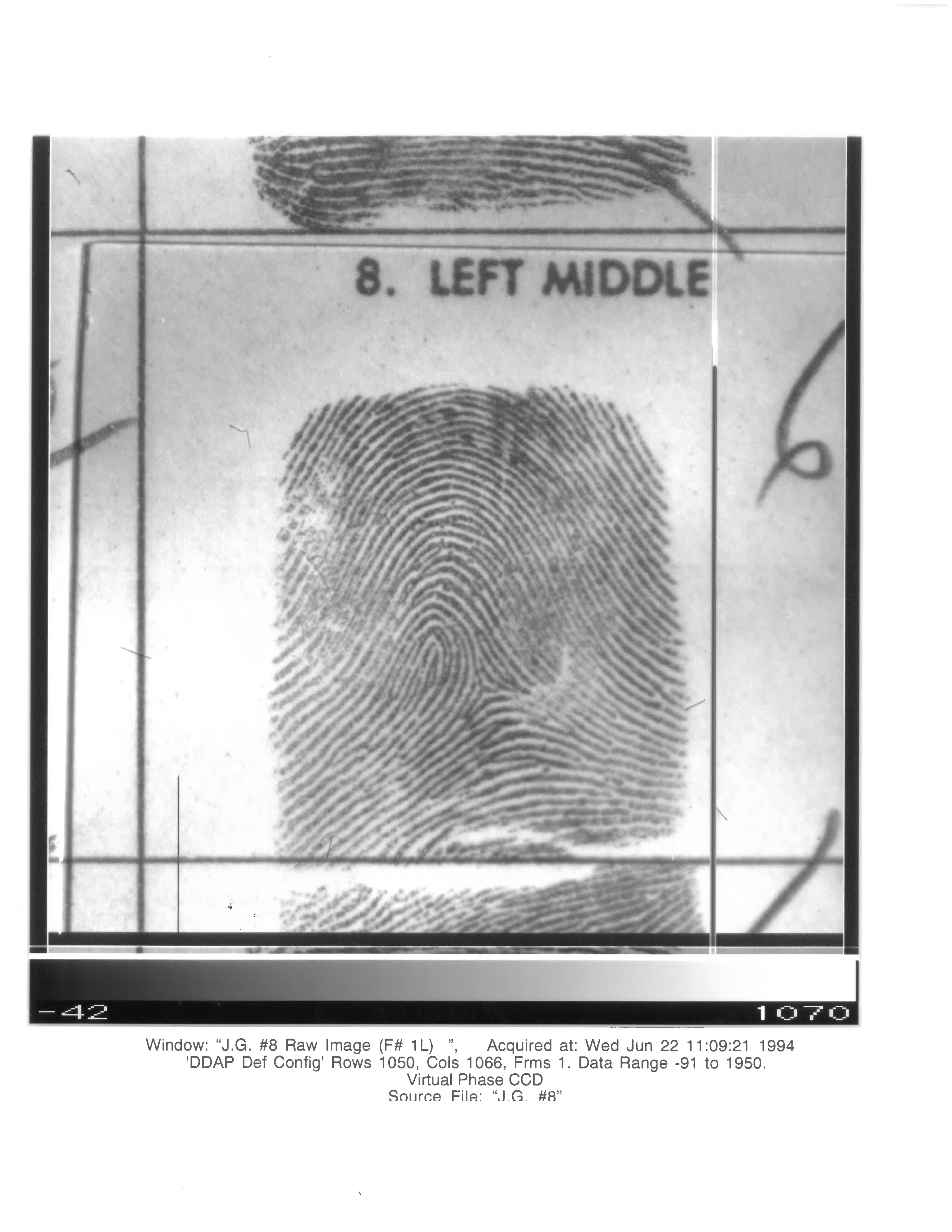 49
NASA Goddard Space Flight Center
Many Branch-Interagency and Industry Affiliations
In the 1990s (partial list)
Agencies with which we have joint programs
Kirtland AFB–PtSi Camera
NSA–mutual processing support
NRL–advanced CVD support/CCD design
National Solar Observatory–CCD camera development, CCD screening
DARPA–HgCdTe technical support and array development (with LTV)
FBI–CCD fingerprinting
Night Vision Lab for IR laser diodes
NASA Ames
NASA Langley
Industry Collaborations
AT&T/Rockwell Science Center–GaAs QWIP
Itek/Hanscom AFB–PbS, PtSi
Westinghouse ATL–numerous joint projects, mask fabrication support
Loral–custom CCD fab, GeSi/Si
Raytheon/Santa Barbara Research Center–InSb, SiAs BIB arrays
Photometrics–4k x4k CCD camera development
EG&G Judson–custom HgCdTe development
LIRIS–custom HgCdTe development
Univ. of MD–III-V detectors, Ge epi
George Mason Univ.–materials processing
UCB–UV detector development
Q-DOT–CCD amplifiers
Univ. of Rochester–IRAC
UCLA–IRAC
50
Projects supported by the Branch
1993-2003
GOES (NOAA weather satellite)
ISTP/SOHO-MAMA, CCDs (we will eventually take this over from Ball Aerospace)
Cassini/CIRS PC HgCdTe fabrication
AXAF Si x-ray microcalorimeter development
Pluto Fast Flyby IR camera development (to become New Horizons/Ralph a decade later)
Hubble Space Telescope WF/PC II
NICMOS/HST
Shuttle IR Telescope –BIB detector and calibrators
STIS–MAMA detectors, CCD support
LEISA
IRAC/SIRTF (aka Spitzer Space Telescope)
ASTRO-E
TRIANA
HAWC
SHARC
EOS
AIRS
NGST (aka James Webb space Telescope)
BASE-ASIA
SAFARI 2000
Gravity Probe B
NASA Goddard Space Flight Center
51
Microelectronics for Commercial Applications in the 1980’s and 1990’s
X-ray CCD imaging for digital mammography, dentistry and injuries with NIH and UMASS.
Digital CCD fingerprint cataloguing for the FBI.
Directional hearing aid system.
Ingestible temperature sensor pill (for military personnel).
Implantable electrodes
Consult on FES development with the Case Western and the Cleveland VA
Collaborate with Georgetown U. medical school for electrical stimulation of nerve regrowth
Consult on the insulin pump development and pacemaker development at APL and Medtronic
Collaborate with the UCSF/Gallo for “rat backpack telemetry” system
Collaborate with GER, Inc for overflight agricultural/pollution monitoring using the QWIP cameras
Note: This is also Nona Cheeks second career at Goddard (now as Division Chief)
NASA Goddard Space Flight Center
52
Detector Technologies, 1998
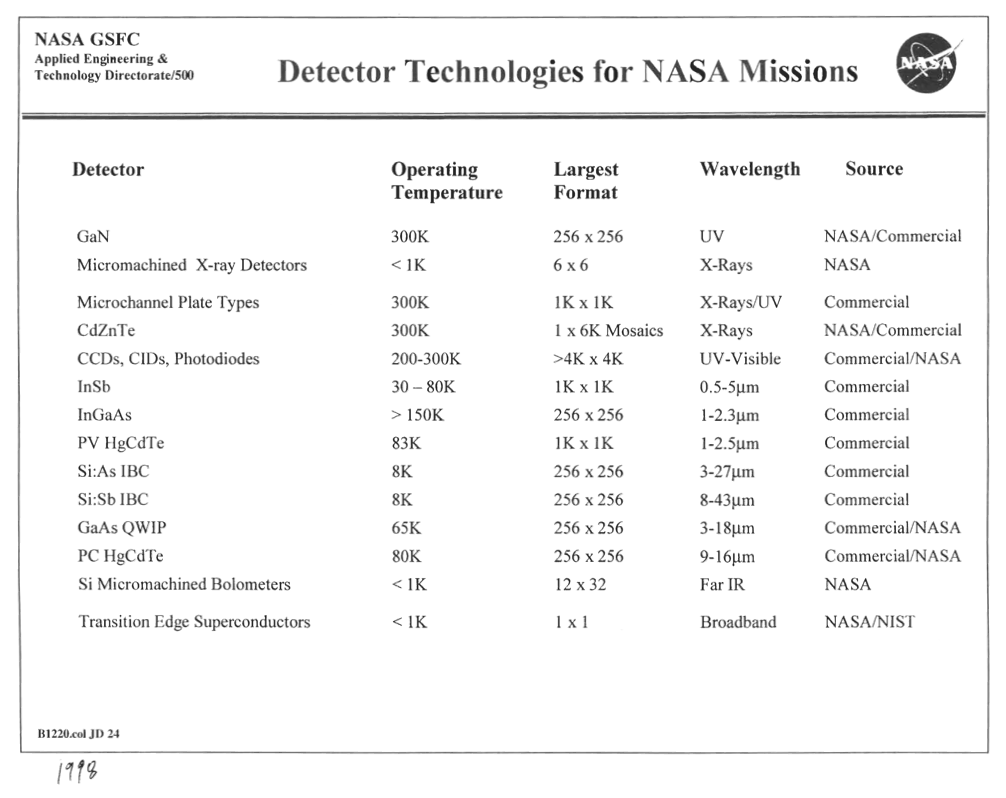 NASA Goddard Space Flight Center
53
Micro Electro-Mechanical Systems (MEMS)
Late 1990s
With the advent of new, precise dry etching equipment we are able to now make devices that were previously impossible to make with wet etching techniques
Silicon bridge chips
Polysilicon infrared blackbody calibrators
Micromirrors
Microshutters
Pop-Up Detectors
X-ray calorimeters

We develop in-house indium bump bonding capabilities for large format detector array/silicon readout hybridization
54
Spitzer/IRAC (H. Moseley)

The Detector Characterization Laboratory is born
Nov 20, 1997
We become the detector test facility for the Infrared Array Camera (IRAC) InSb and Silicon BIB detectors.  This is the inception of the Branch Detector Characterization Laboratory (DCL).  Over 35 arrays (256x256) are tested and documented from T=6K to 20K.  Lays the groundwork for future DCL Flight programs.

We design and fabricate new focal plane components. We build the focal planes using new technologies and methods:
Kevlar suspension
Low thermal conductivity silicon bridge chips
New bonding methods with APL

We build the internal reference/calibration assembly:
Design, fabricate and qualify the microfilament blackbody sources that will be used on numerous future programs, and currently for the 2017 LUCY project.
55
1997
Slides from this point forward are no longer made from earlier 
vu-graph presentations.


Finally enter the era of desktop computing.
56
Polysilicon Blackbody Sources For Spitzer/IRAC, 1997
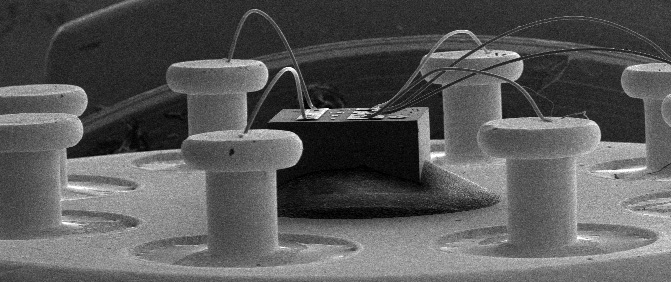 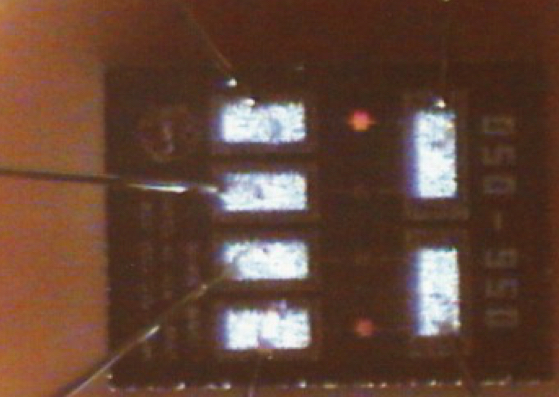 Two elements at ~950C
Silicon “chip” with 4 light sources
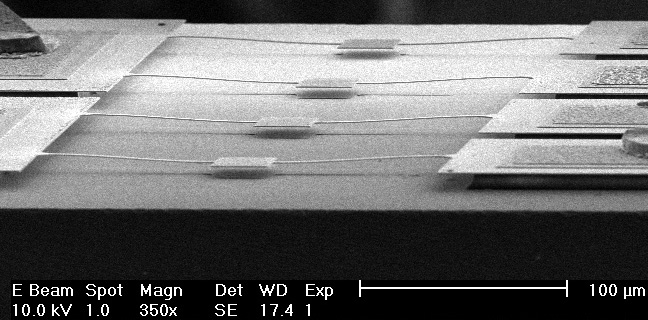 Single strand of hair
Electron microscope image of the chip
57
NASA Goddard Space Flight Center
Silicon Bridge ChipsSpitzer Infrared Array Camera, 1998
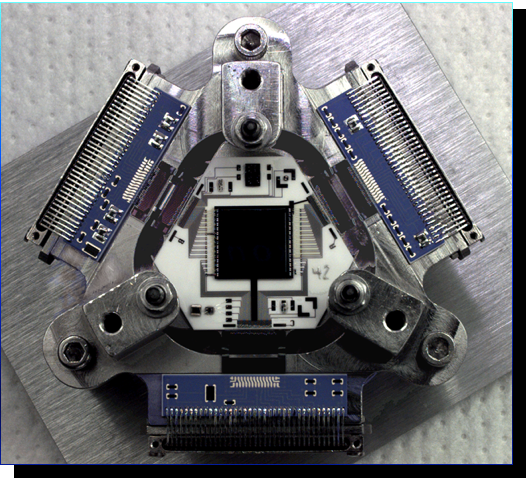 Detector assembly operating at T~30K
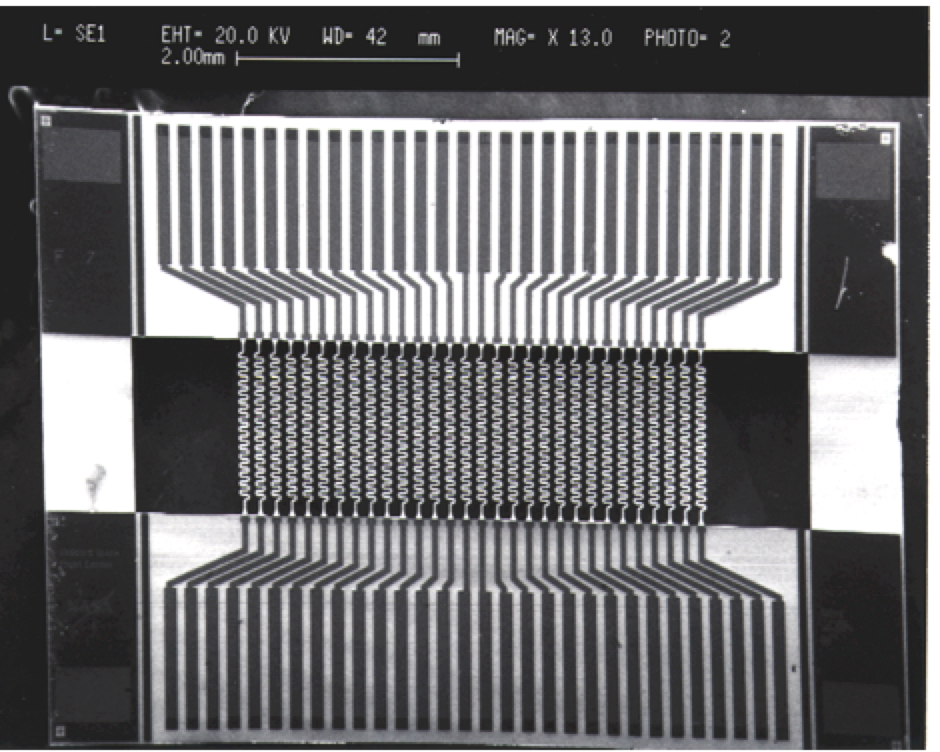 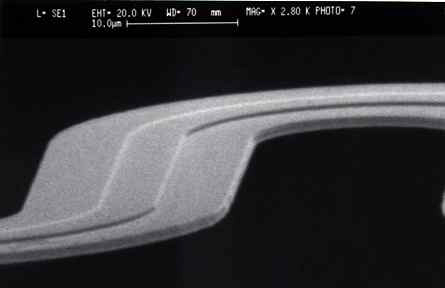 Low thermal conductivity micro-wires (1 µm thick)
Electron microscope image of one wire
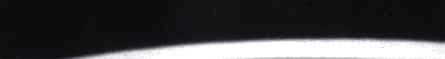 58
NASA Goddard Space Flight Center
Pop-Up Detectors (very long wavelength IR) 1998
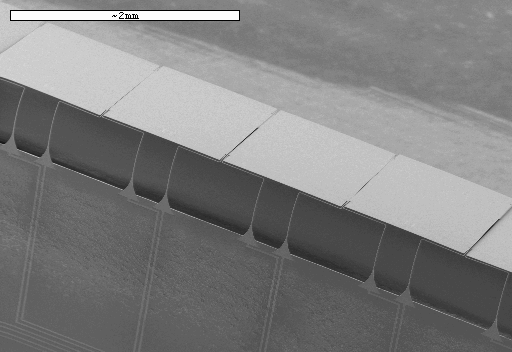 The thinned silicon is actually folded
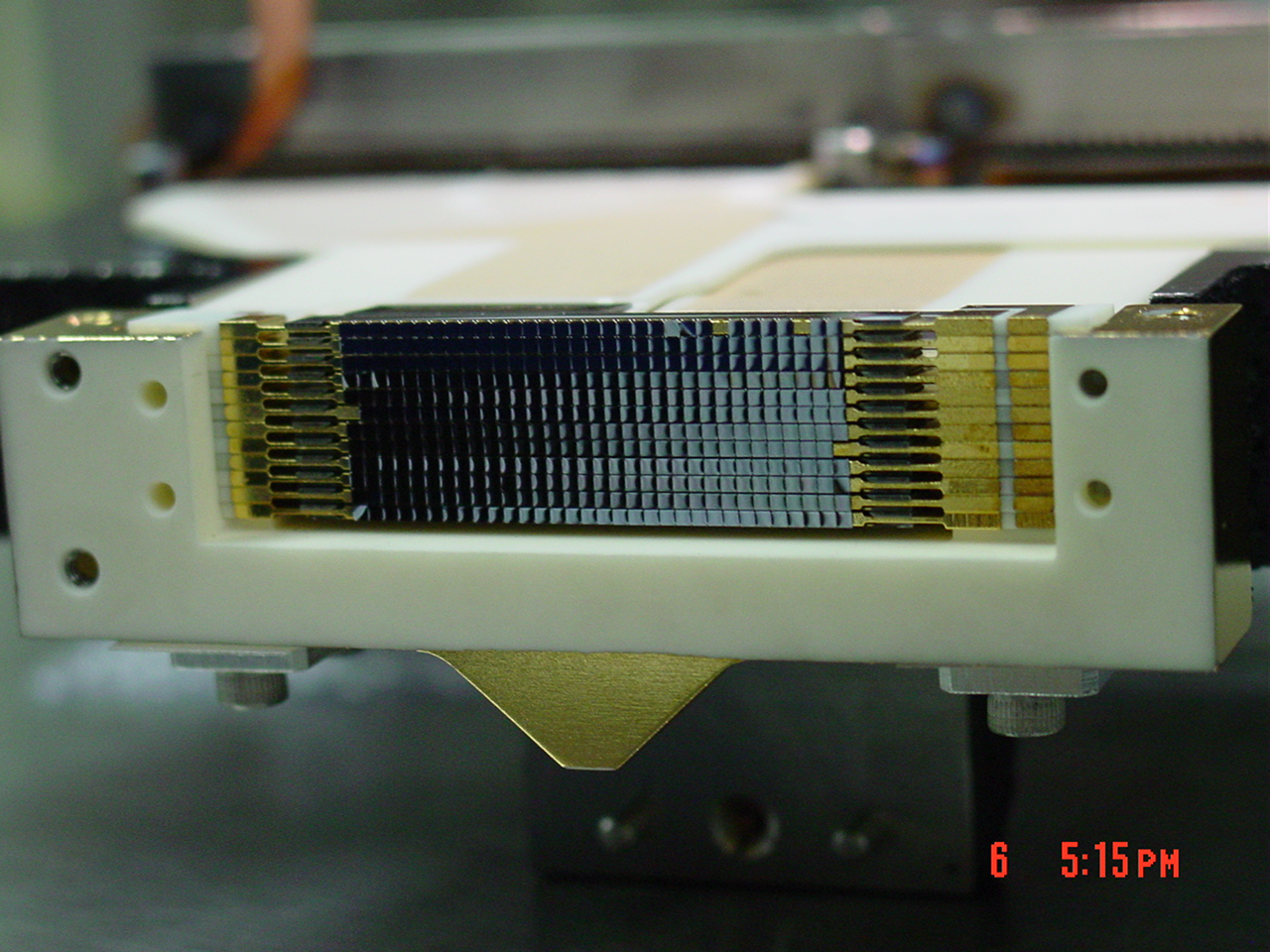 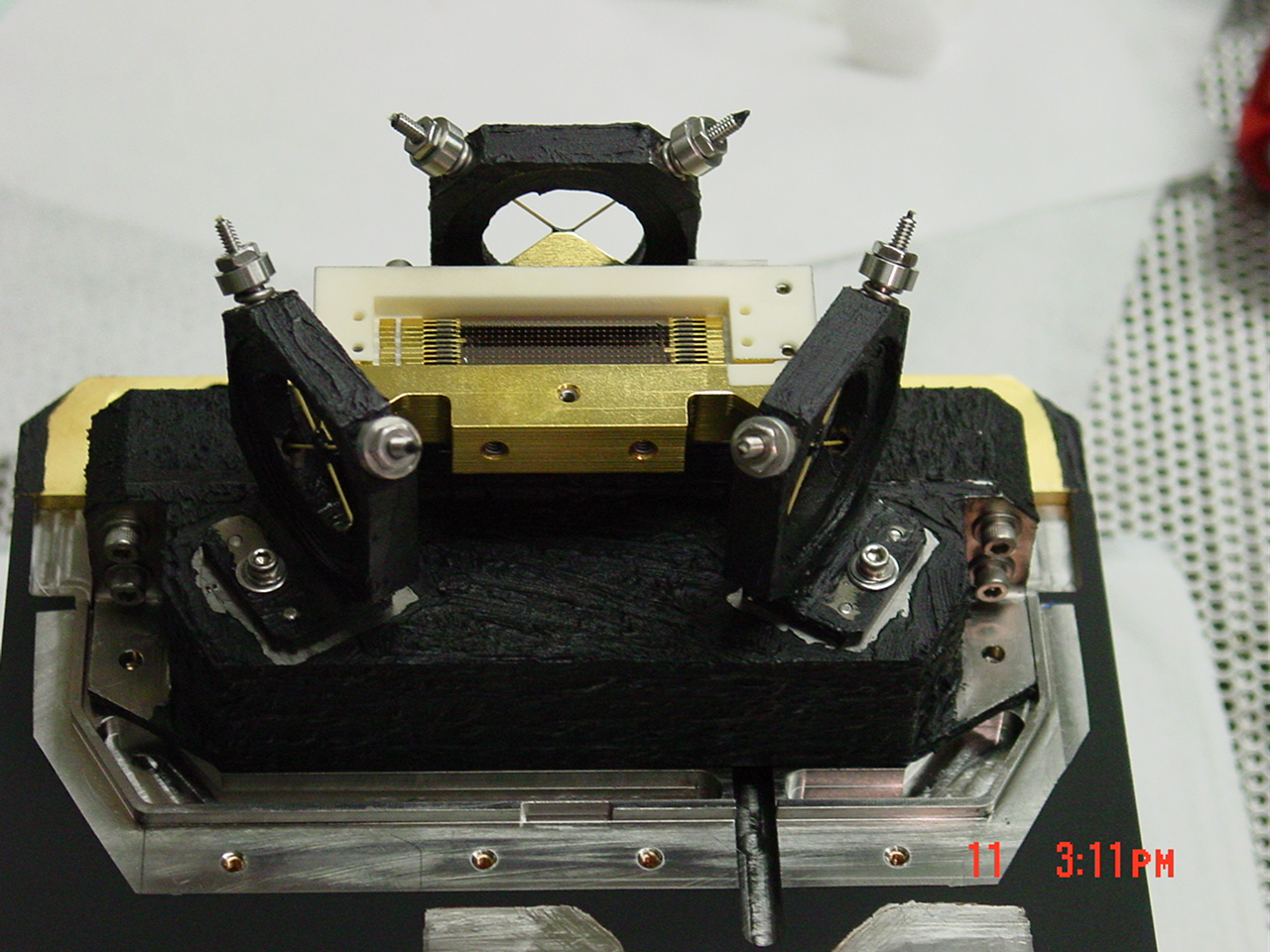 Rows are aligned to make a 2-D array
Folding fixture
59
NASA Goddard Space Flight Center
Gravity Probe B Detector Hybrid (1998)
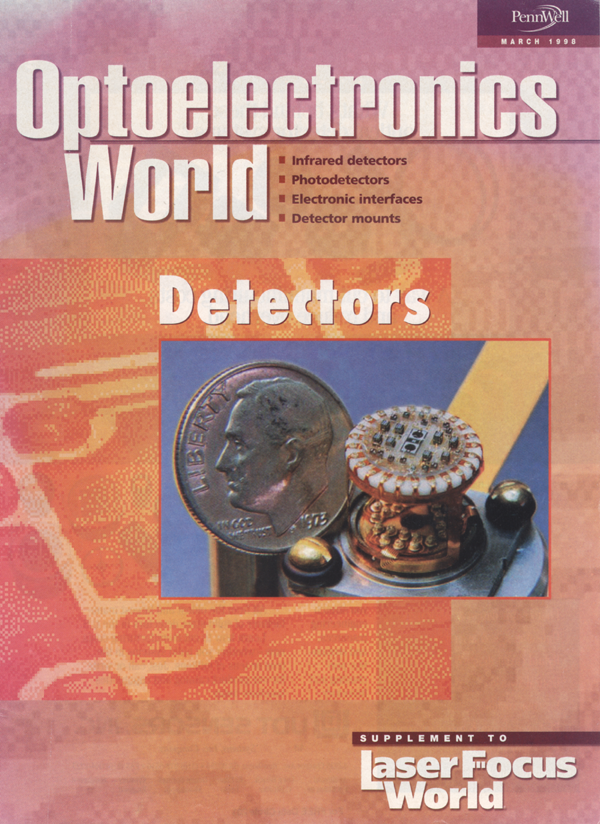 Custom, “perfectly” matched, GSFC low noise, JFET-based detector hybrid for Gravity Probe B mission.
60
X-Ray Calorimeters
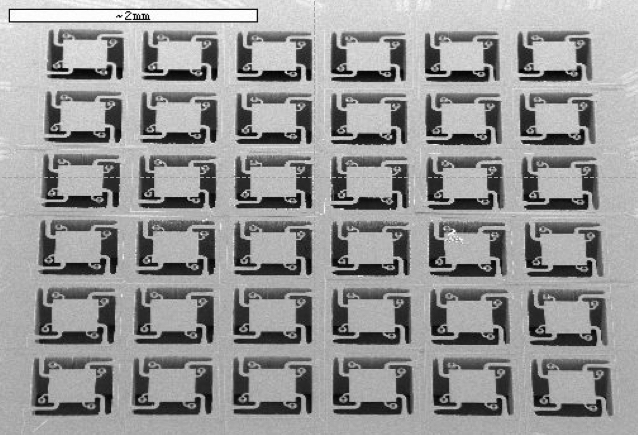 61
NASA Goddard Space Flight Center
Microshutters, 1997–2017
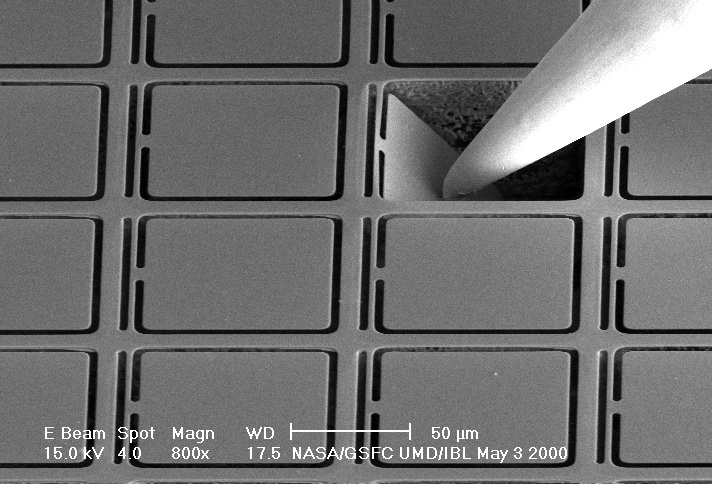 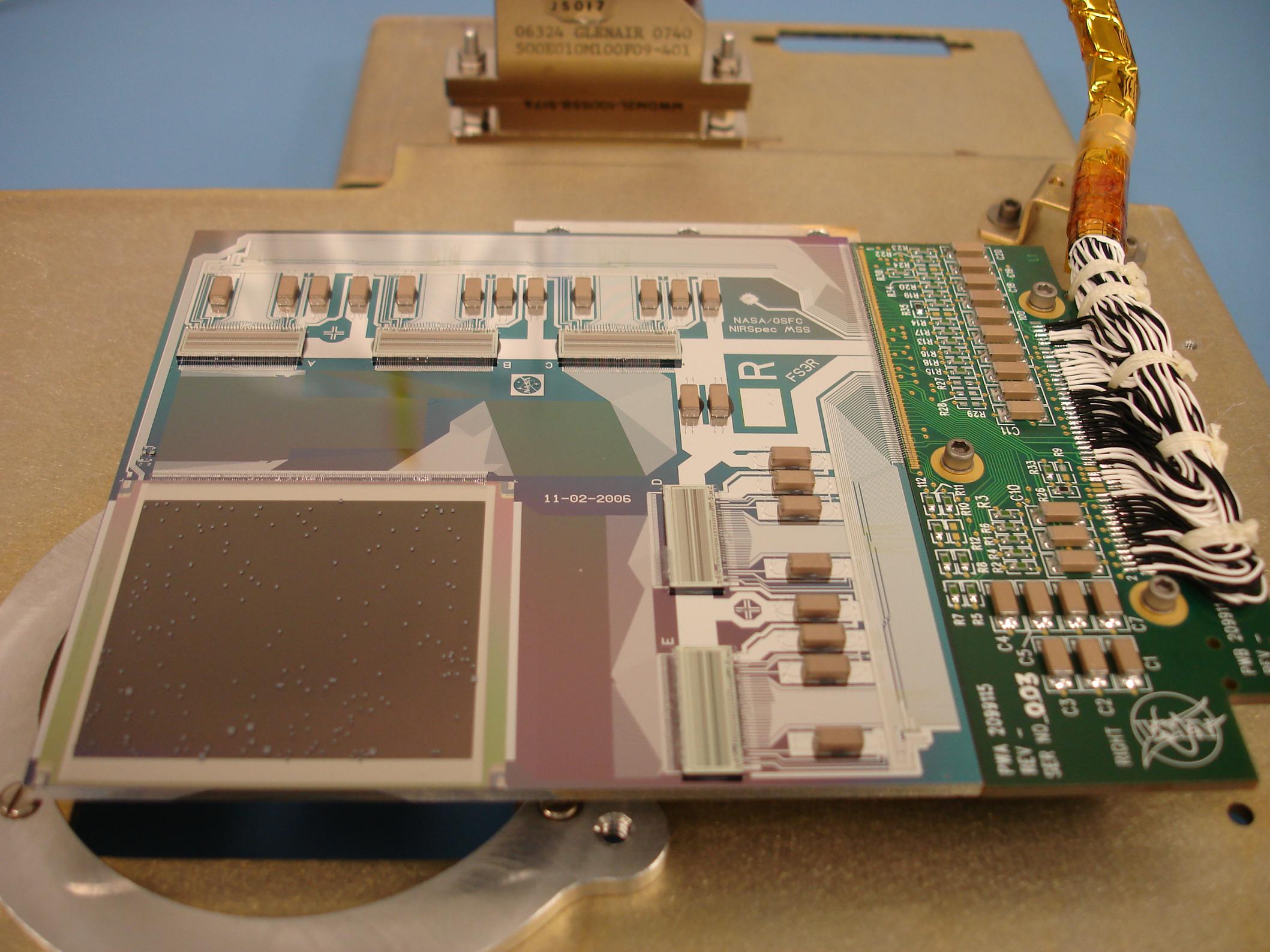 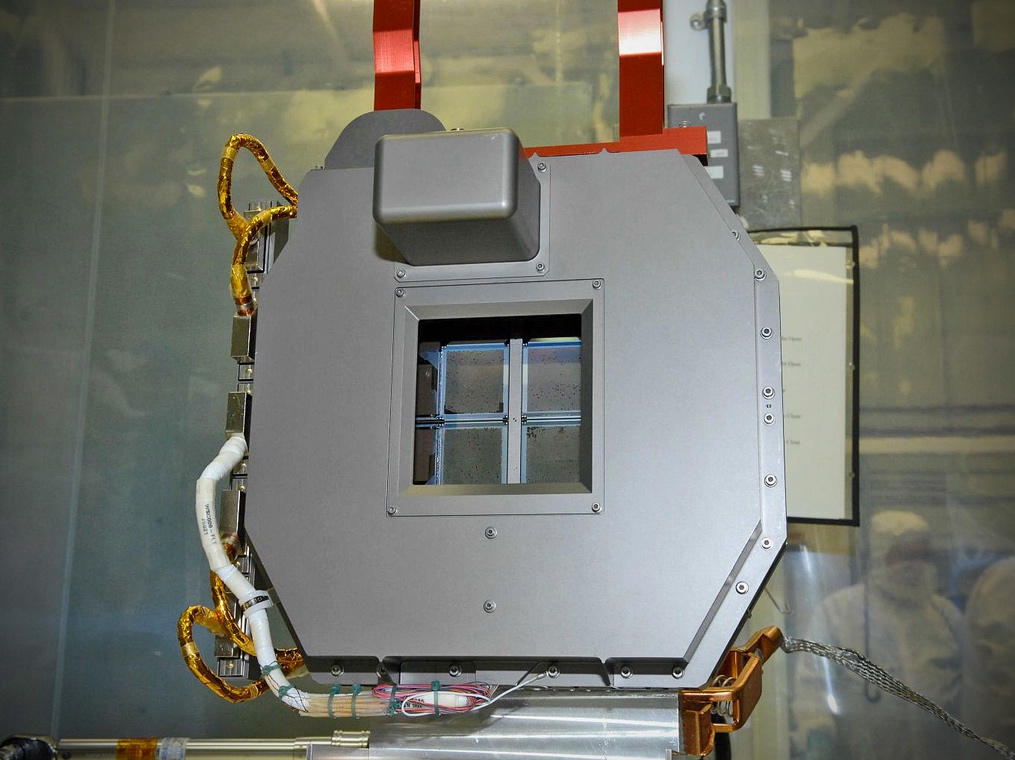 NASA Goddard Space Flight Center
62
Basic Microshutter Array
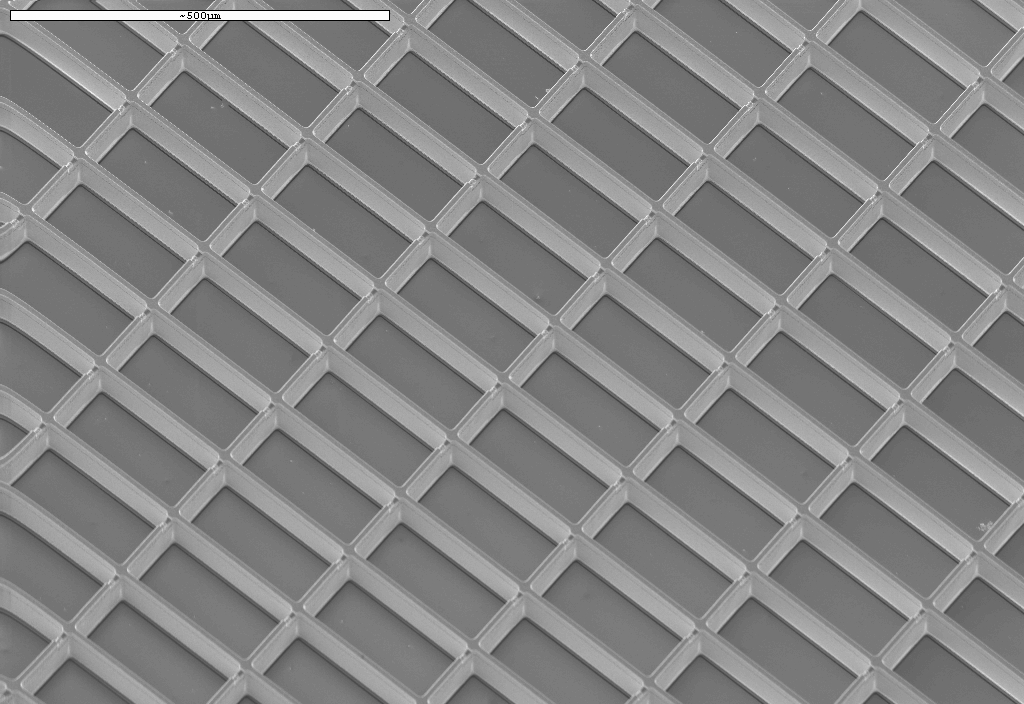 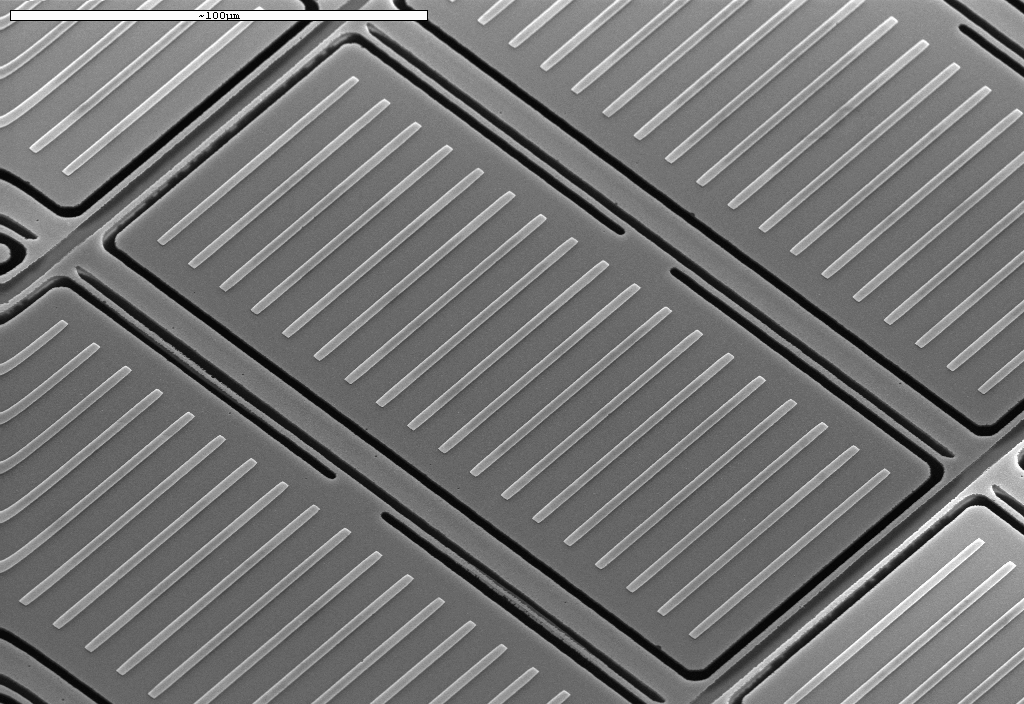 100 um
200 um
Microshutter array cells
Front side of a single shutter
NASA Goddard Space Flight Center
63
62,415 Element Microshutter Array4.1 cm x 4.2 cm Square
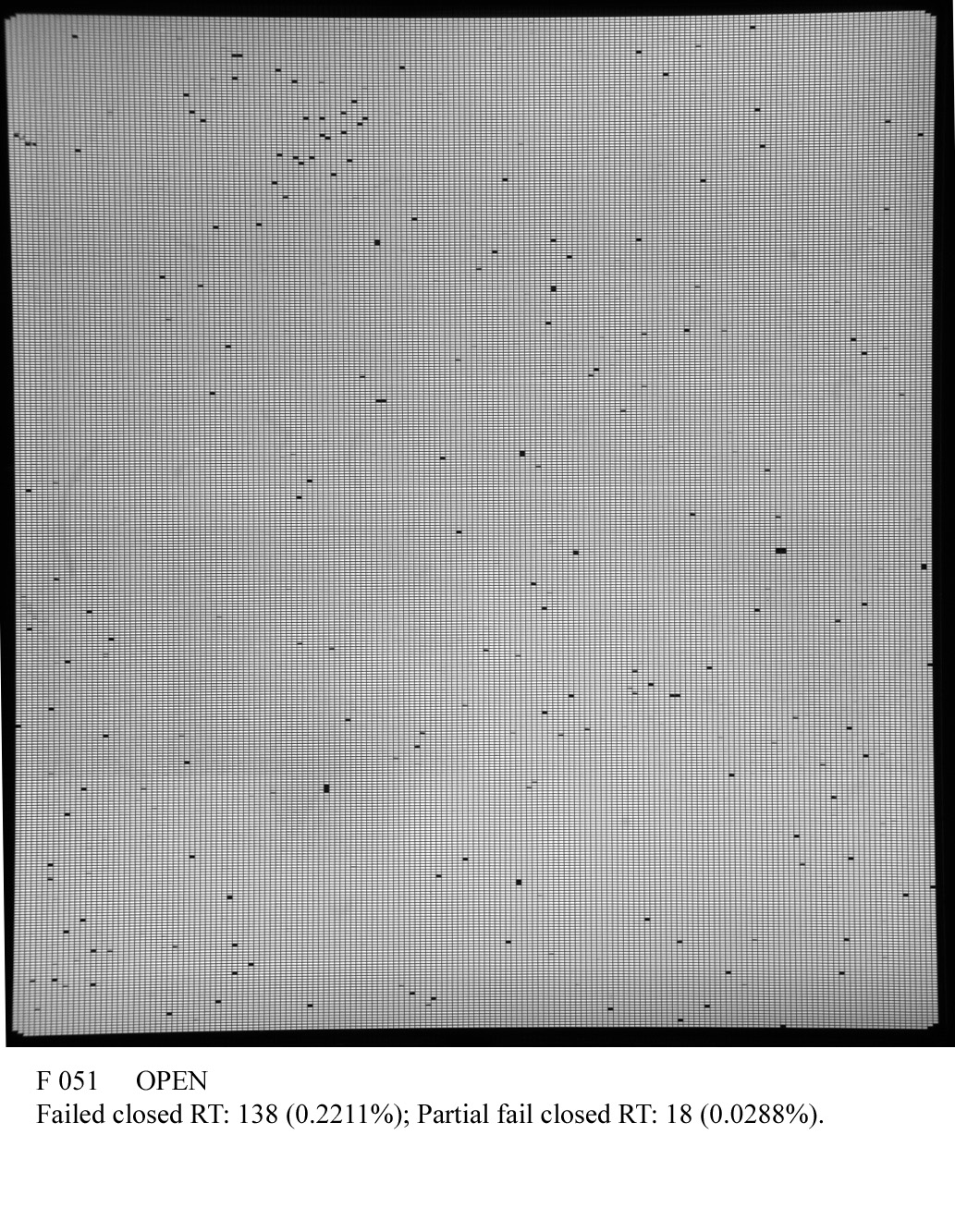 F051 CLOSE
Failed open RT: 23 (0.0369%); Partial fail open RT: 14 (0.0224%)
F051 OPEN
Failed closed RT: 138 (0.2211%); Partial fail closed RT: 18 (0.0288%)
NASA Goddard Space Flight Center
64
Meeting withVáclav Klaus, President of the Czech Republic
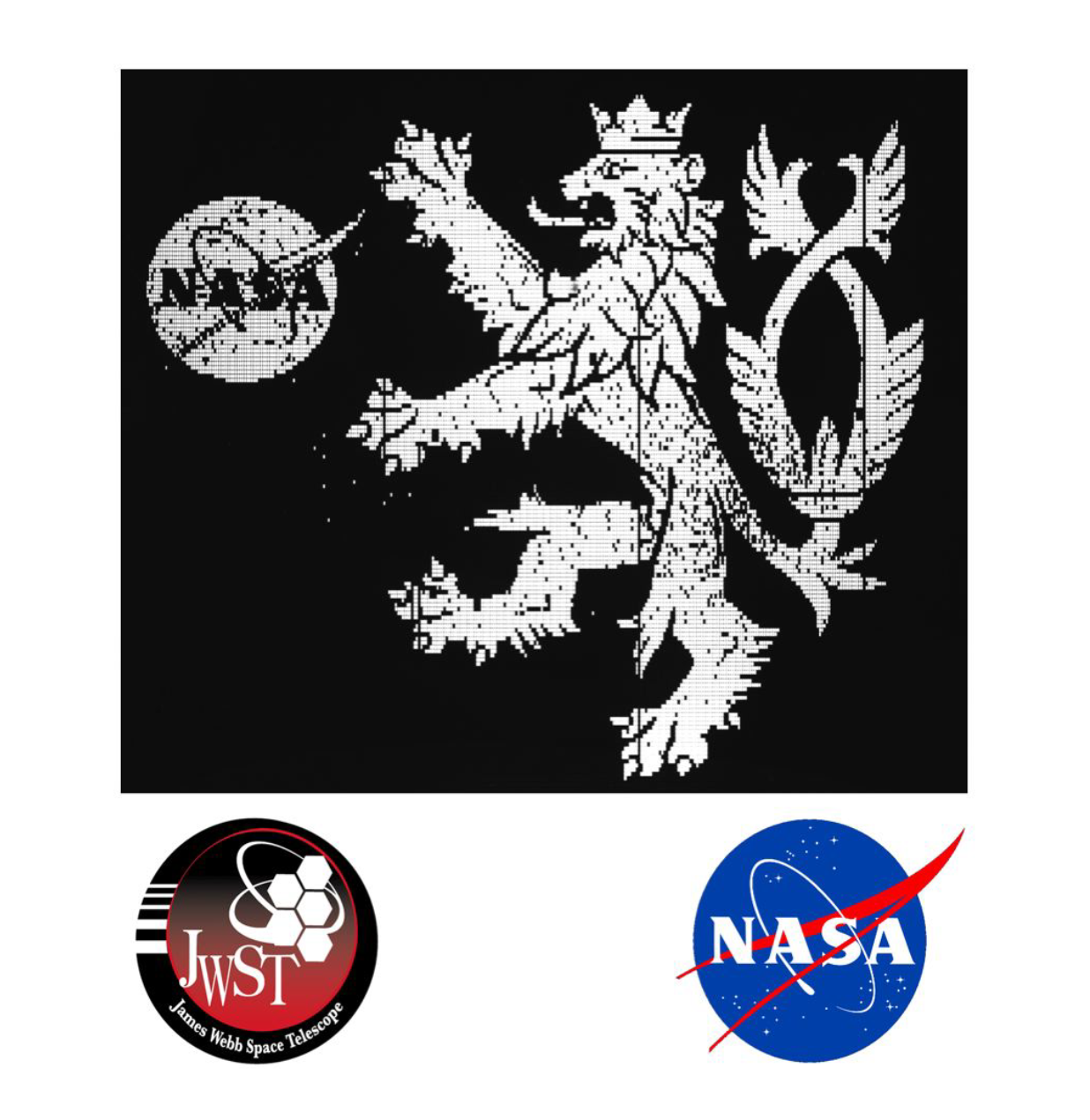 This image was specially prepared for
President Václav Klauswith the Microshutter Array technology developed for NASA’s James Webb Space Telescopeat the NASA Goddard Space Flight Center in Greenbelt, Maryland USA
65
NASA Goddard Space Flight Center
Shift to Large In-House Project Support
1998
I focus on:
JWST Microshutters (for 10 years)
New Horizons (MCT detectors)
QWIP development (with ESTO)
Large format
Broadband
Multispectral
Hyperspectral
QWIP camera field experiments/collaborations (USGS, ARL, JPL, QmagiQ,     	Northwestern U, South Africa, Thailand, Brazil)
Landsat 8/TIRS QWIP focal plane development
Internal reference source assemblies (JWST all 3 instruments, NASA/Ames, Cal 	Tech ASTRO-F, WISE, OVIRS, LUCY 
Strained Layer Superlattice (SLS) detector development
Euclid (ESA/NASA joint mission)
Compact SLS dual band IR camera development and deployment for the Space Station (with F. Cepollina/C. Tucker)
66
Starting in the early 2000s the Branch again dramatically increases professional hiring (2nd wave) 1998-2017

The Detector Characterization Lab becomes well established
The Detector Development Lab is substantially more staffed
Eric Kan
Dan Kelly
Ed Leong
Mary Li 
George Manos
Laddawan Miko
Tim Miller 
Peter Nagler
Brian Ottens
Amil Patel
Betsy Pugel
Jack Sadleir
Joe Santos
Thomas Stevenson
Mahmooda Sultana
Augustyn Waczinski
Yiting Wen
Tony Zheng
Shahid Aslam (Ish)
Sachi Babu
Manuel Balvin
Emily Barrantine
Ari Brown
Steve Cagiano
Jay Chervenak
Kevin Denis
Mitra Dutta
Roger Foltz
David Franz
Larry Hess
Mike Hickey
Wen-Ting Hsieh
Don Jennings
Duncan Kahle
Emily Kan
67
Noticeably absent is our extensive external technology transfer collaborations
68
Quick Recap
Most of these projects occurred before 2000
In situ fetal pH monitoring and telemetry (Johns Hopkins)
In situ fetal EKG monitoring and telemetry (Johns Hopkins)
Ingestible temperature monitoring pill
Pacemaker 
Insulin pump (APL)
Implantable platinum-based electrodes (California VA)
Implantable nerve stimulator (Georgetown University)
Functional Electrical Stimulation (Cleveland VA)
Direction discriminating hearing aid
CCD for x-ray imaging (UMASS)
Rat backpack for brain electrode telemetry (addiction studies with UCSF)
QWIP for non-invasive cancer detection (Omnincorder)
Landsat 8 and 9 QWIP-based Focal Plane 2008–2018
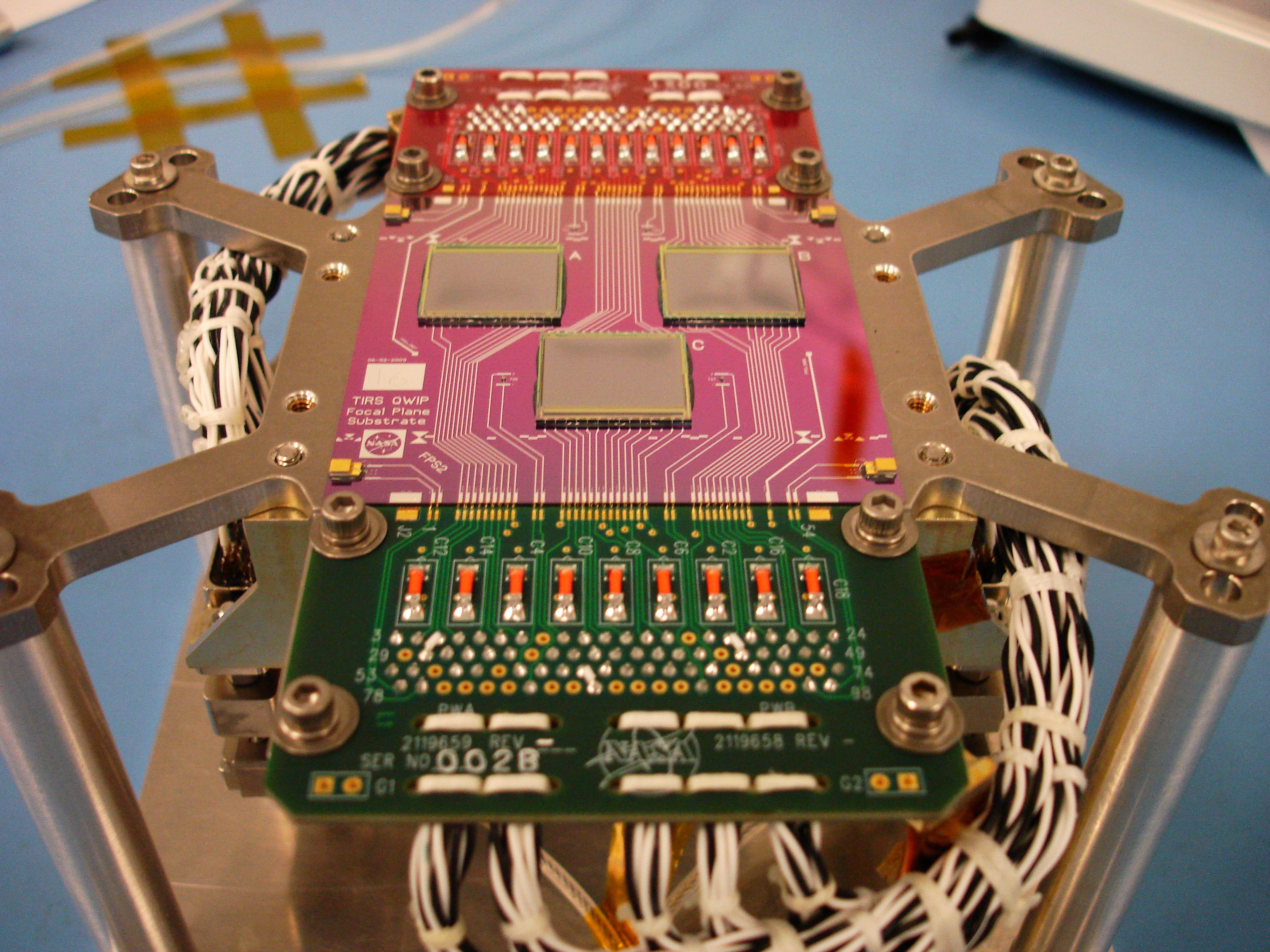 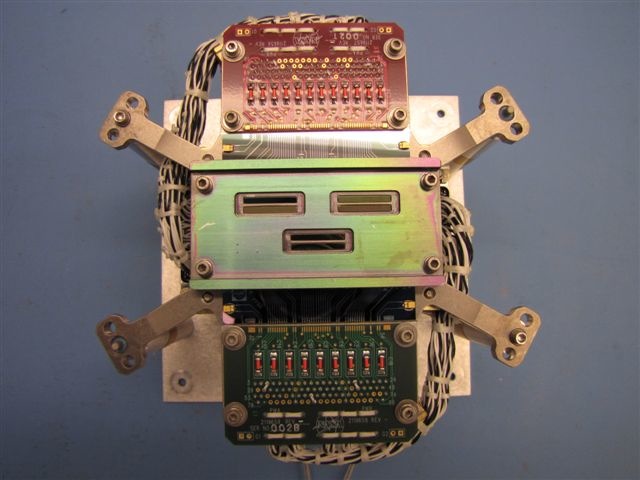 Three 640x512 QWIP arrays attached to a custom developed silicon substrate.  Operating temperature is 42K (-231oC).
The focal plane assembly with the10.8 and 12.0µm filters over each array
NASA Goddard Space Flight Center
70
Landsat 8 Thermal IR Sensor (TIRS) Flight Instrument
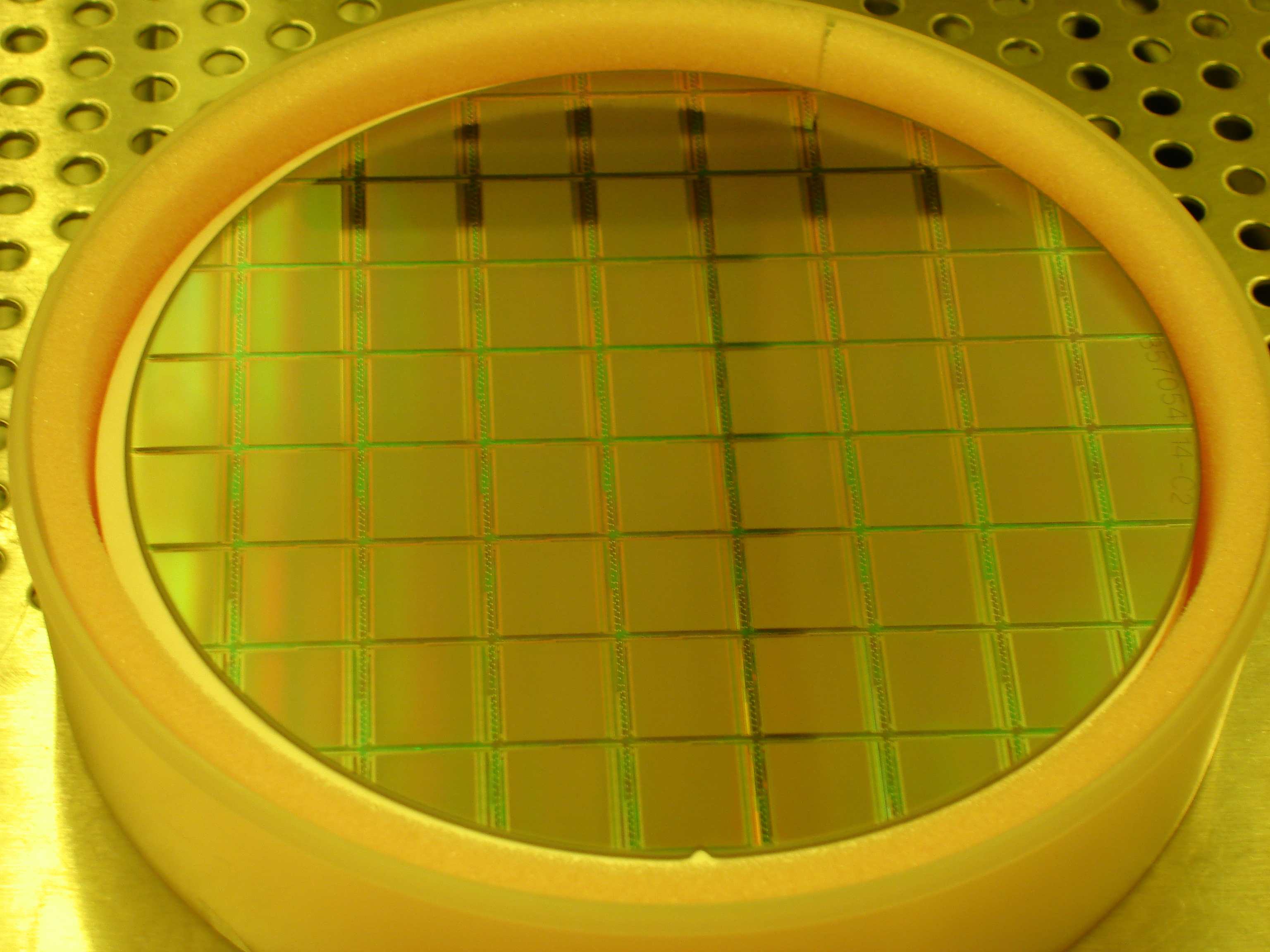 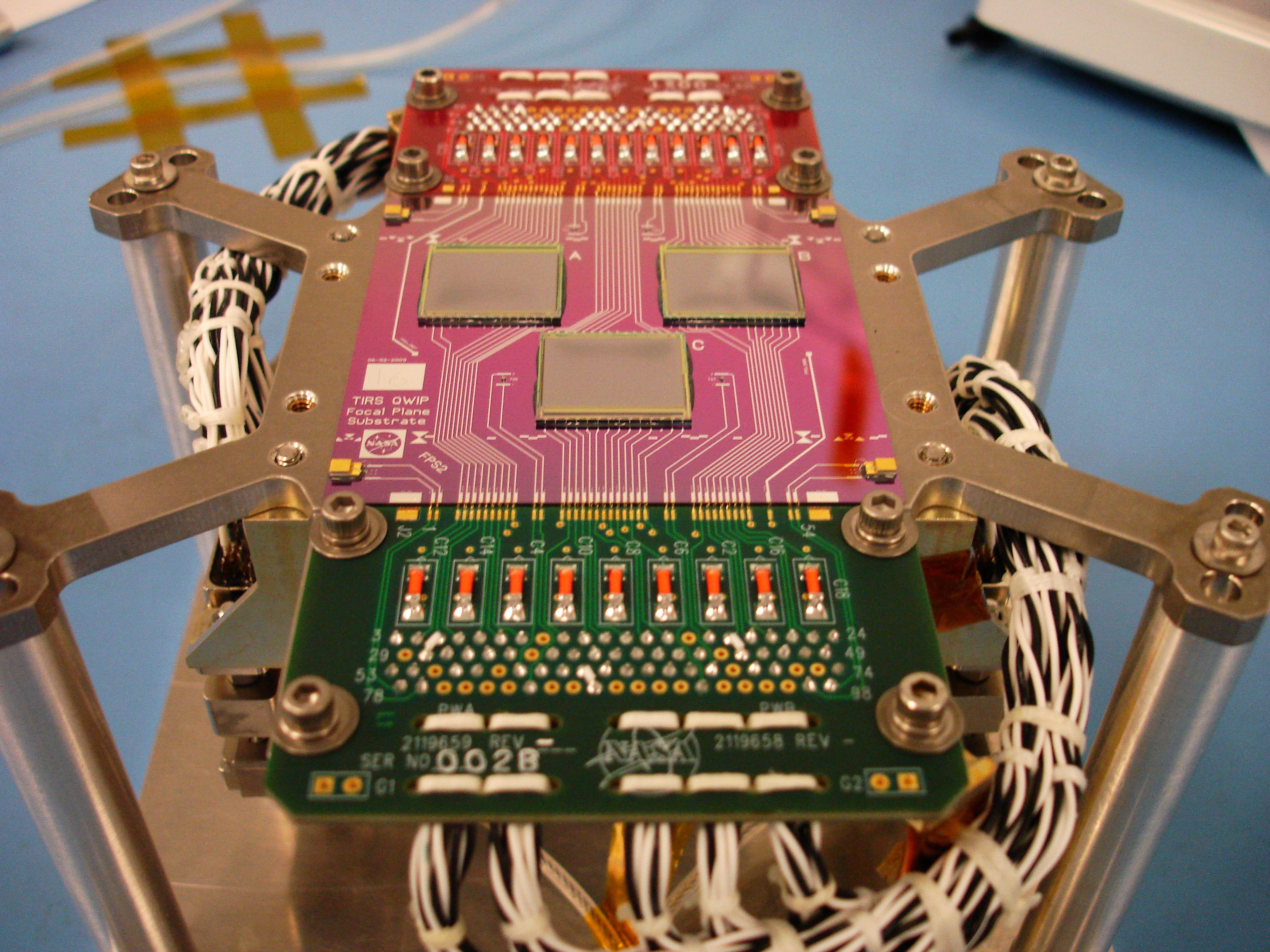 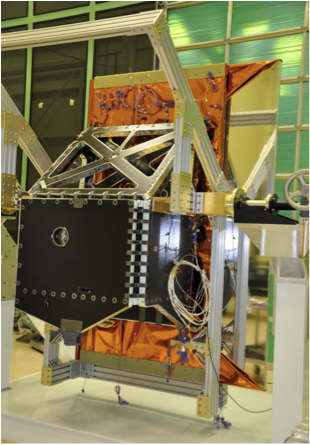 QWIP Wafer with 33 Arrays
Focal Plane Assembly with 3 QWIP arrays
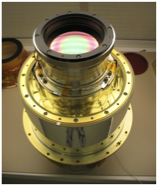 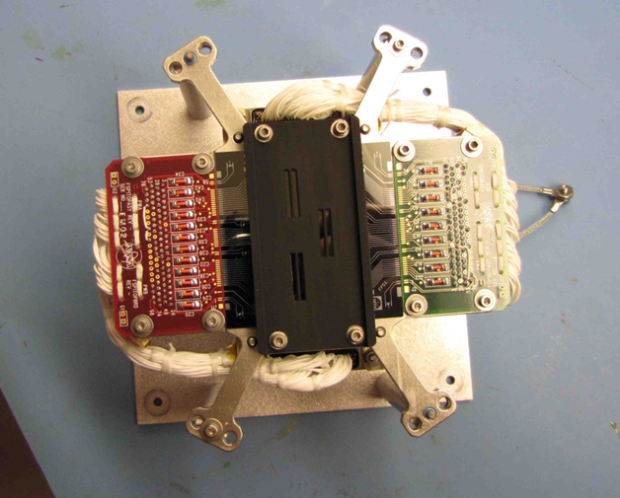 Full TIRS Instrument Assembly
Telescope
Focal Plane Assembly
with filters
71
NASA Goddard Space Flight Center
First Application of a QWIP Detector in a NASA Orbiting Satellite Mission
The Landsat Data Continuity Mission (LDCM) Thermal Infrared Sensor (TIRS)
Launched date: February 11, 2013 10:06am PST
Mission duration: 3 Years
Two instruments: Vis/NIR (OLI) and Thermal IR (TIRS)
Orbit altitude: 700 km
Ground resolution: 1850 km/frame; 100 m/pixel
Launch vehicle: Atlas V 401
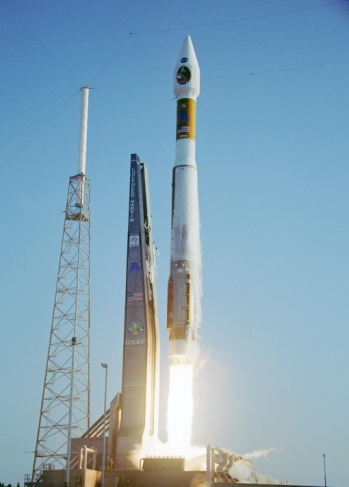 NASA Goddard Space Flight Center
72
1k x1k QWIP Camera, 2005
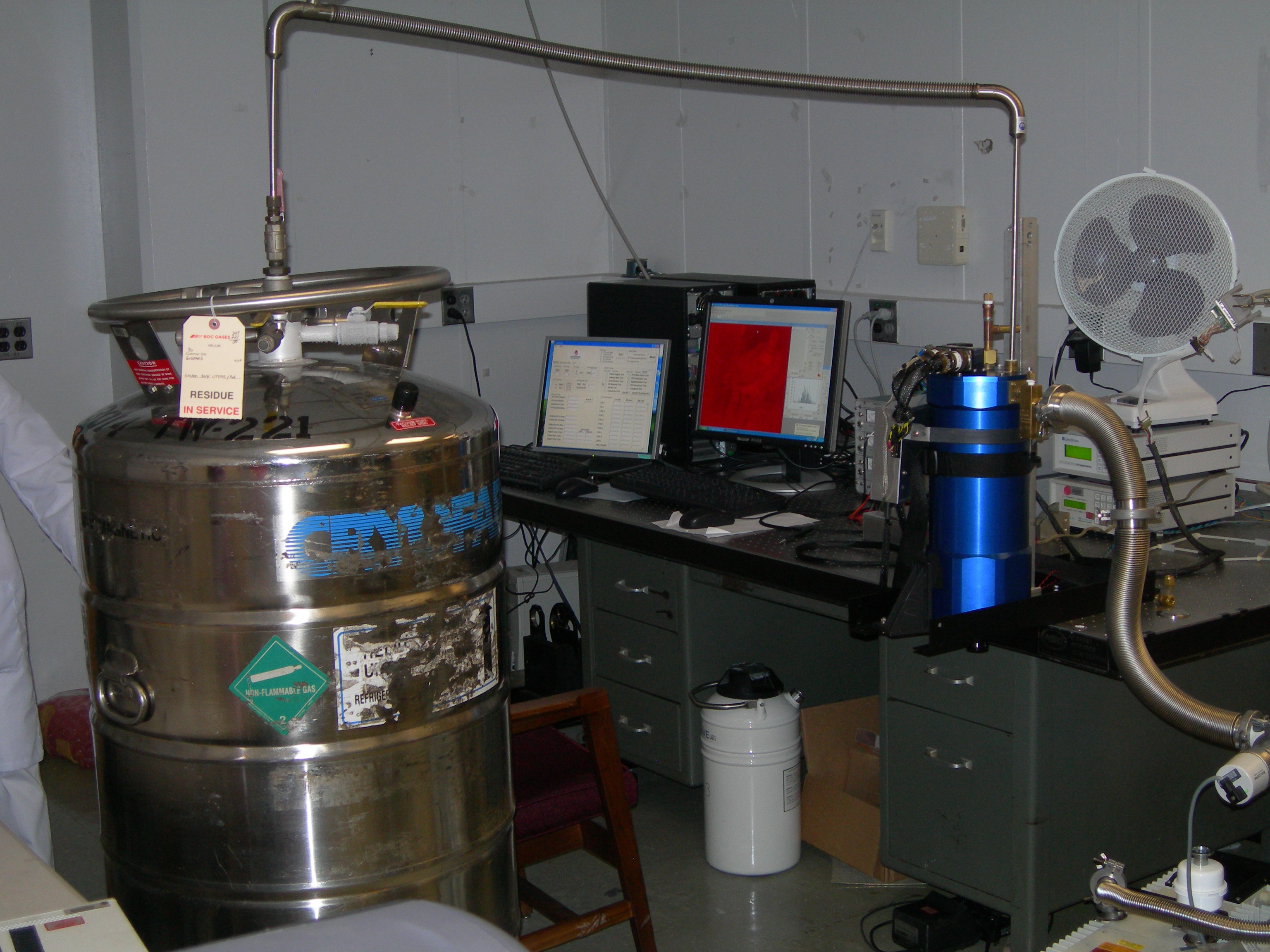 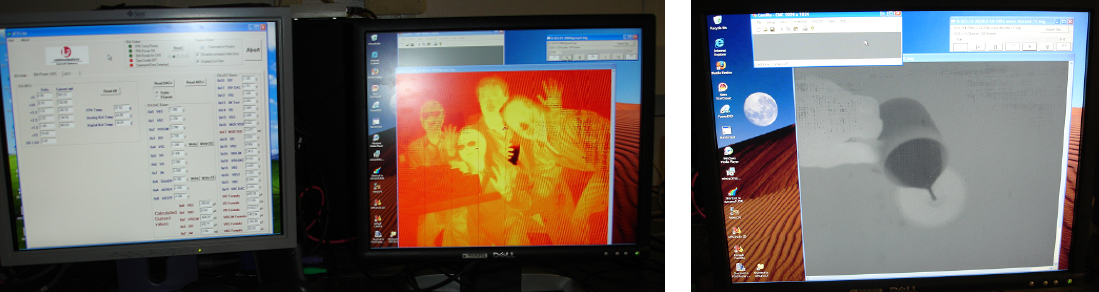 73
NASA Goddard Space Flight Center
1k x1k QWIP Camera (with Compact Mechanical Cooler): 2007
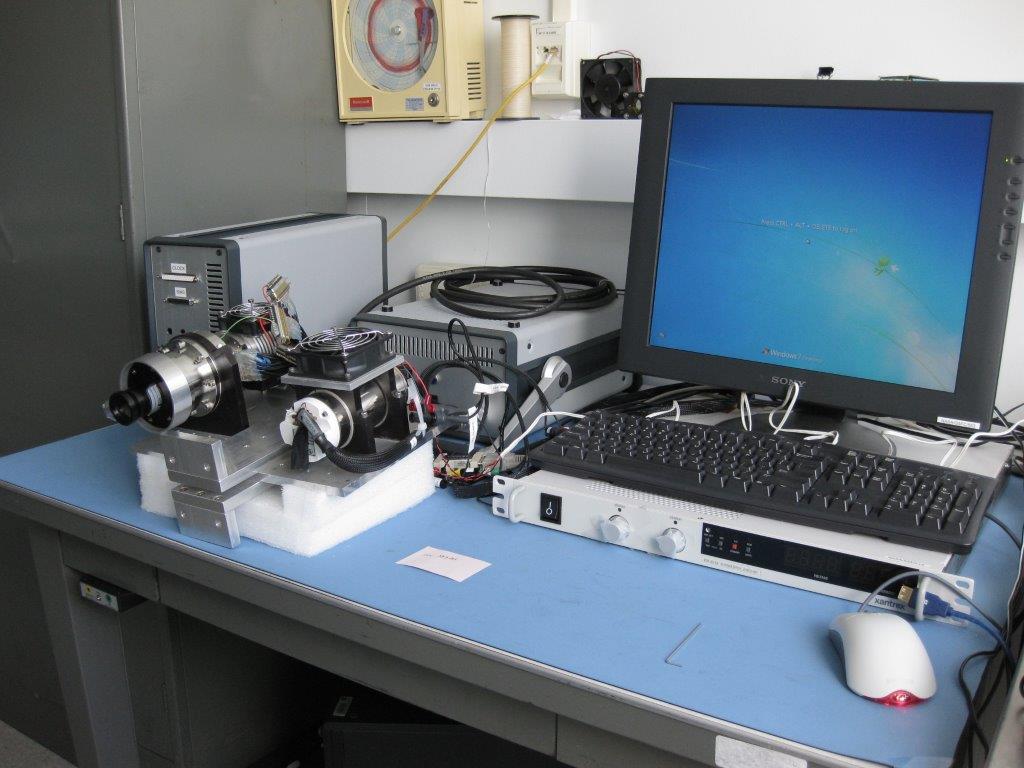 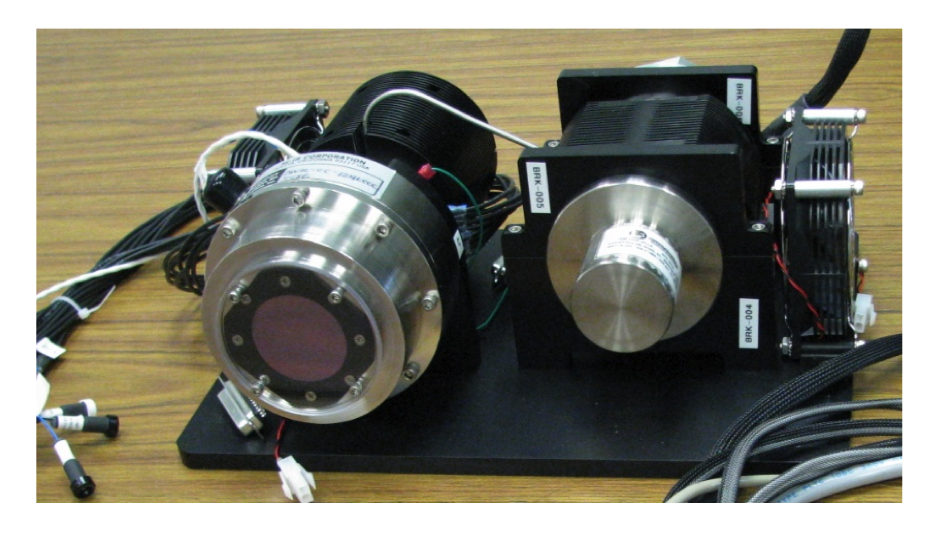 NASA Goddard Space Flight Center
74
Development of Miniature Cryocoolers
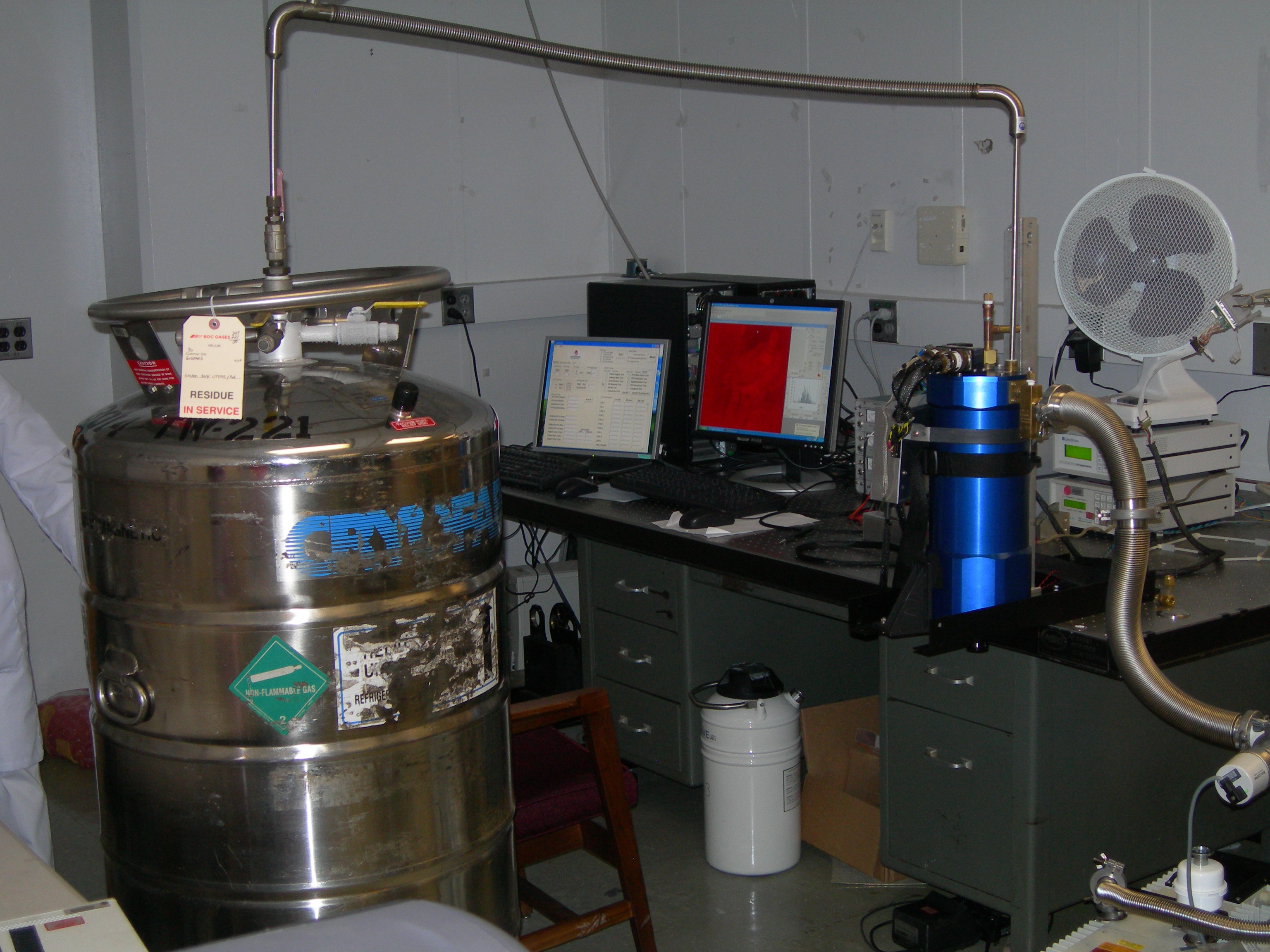 The liquid helium-based  camera system is now an electric–based compact camera system
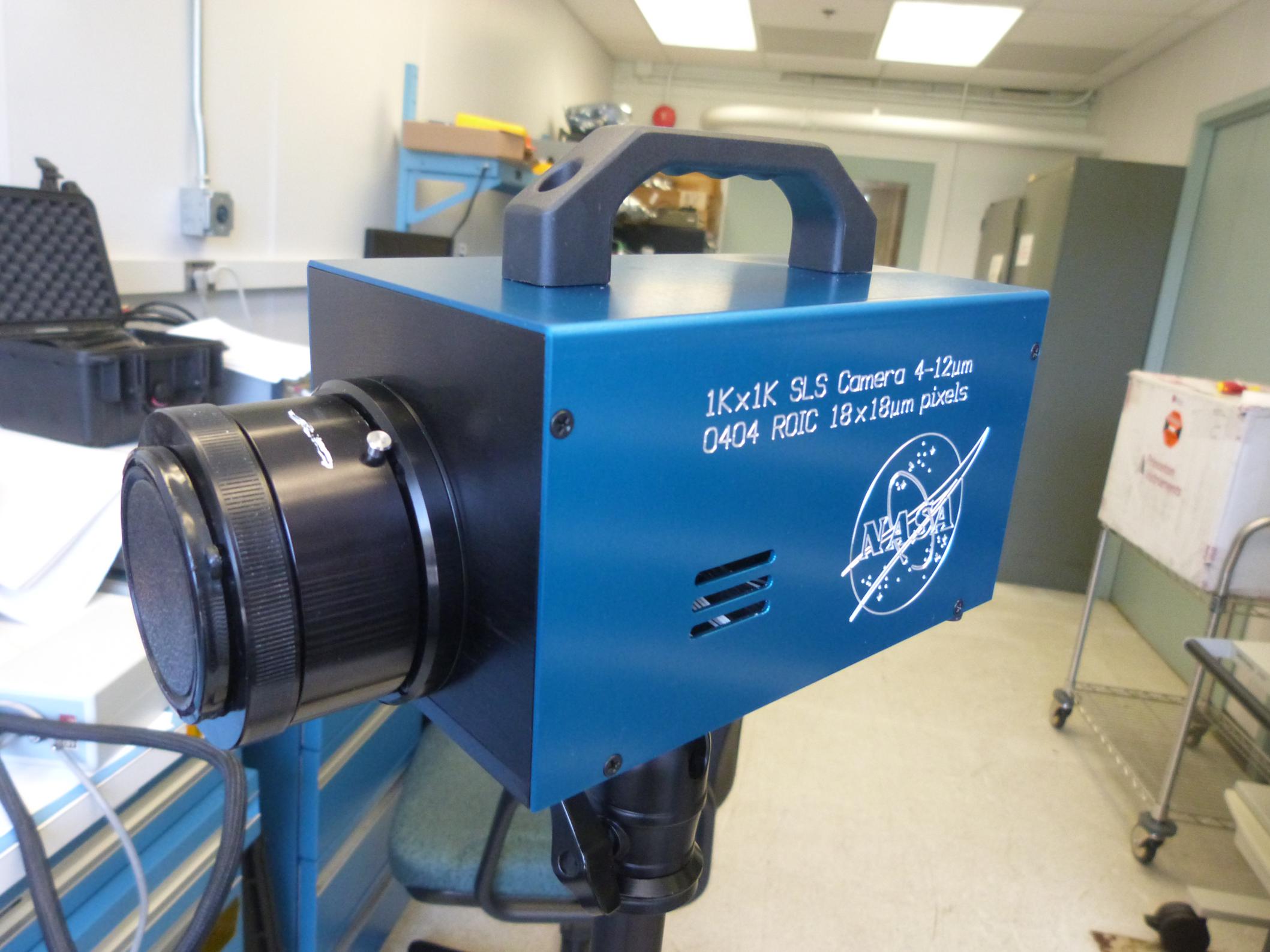 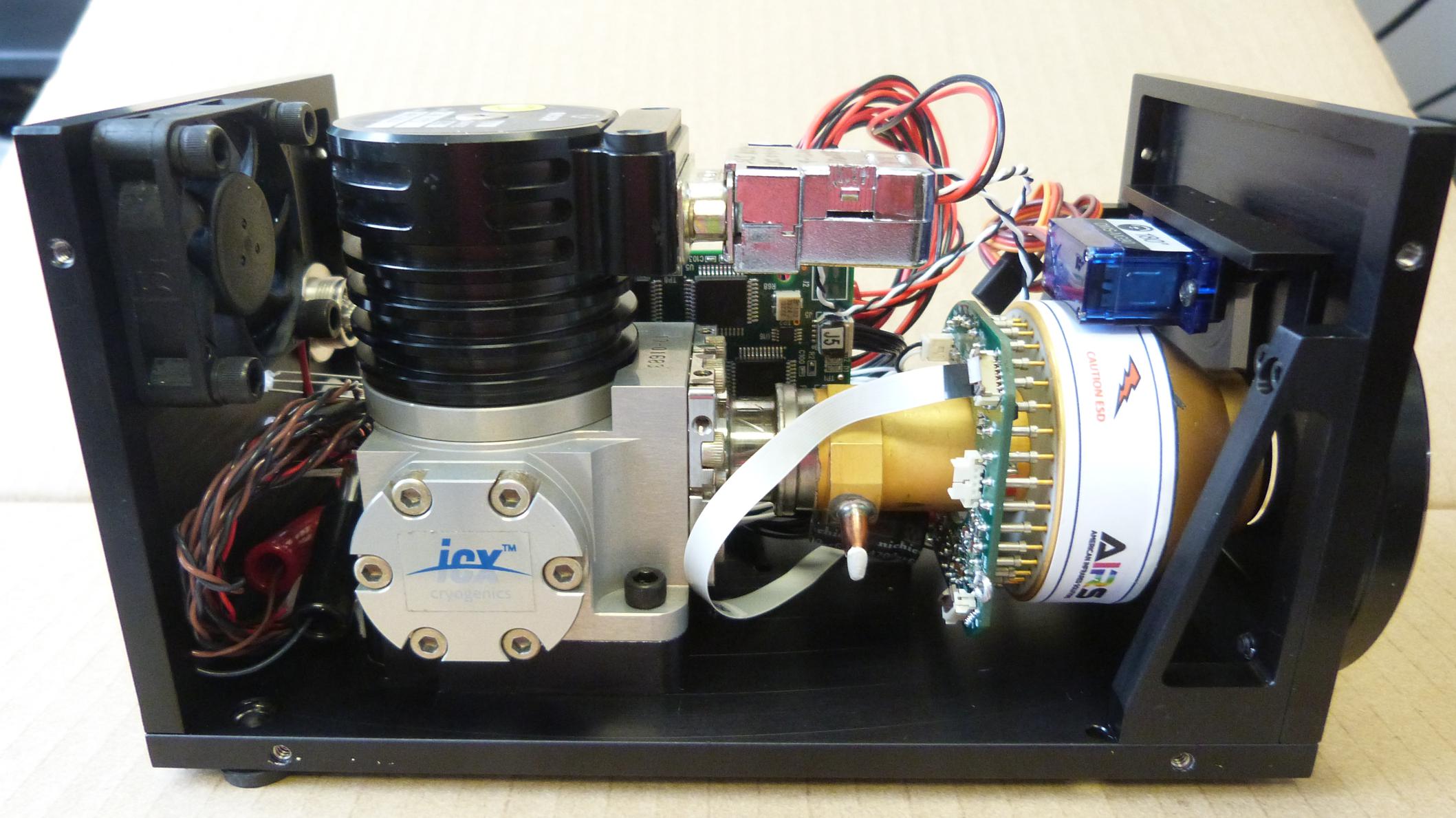 NASA Goddard Space Flight Center
75
IR Camera R&D Evolution Summary
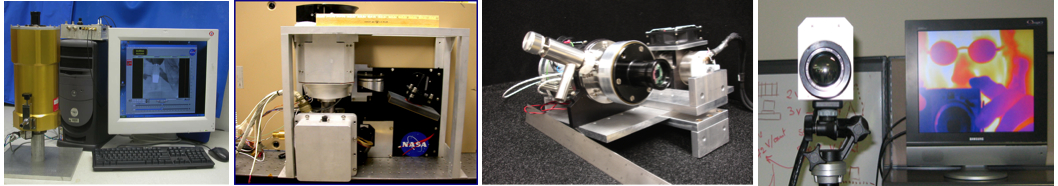 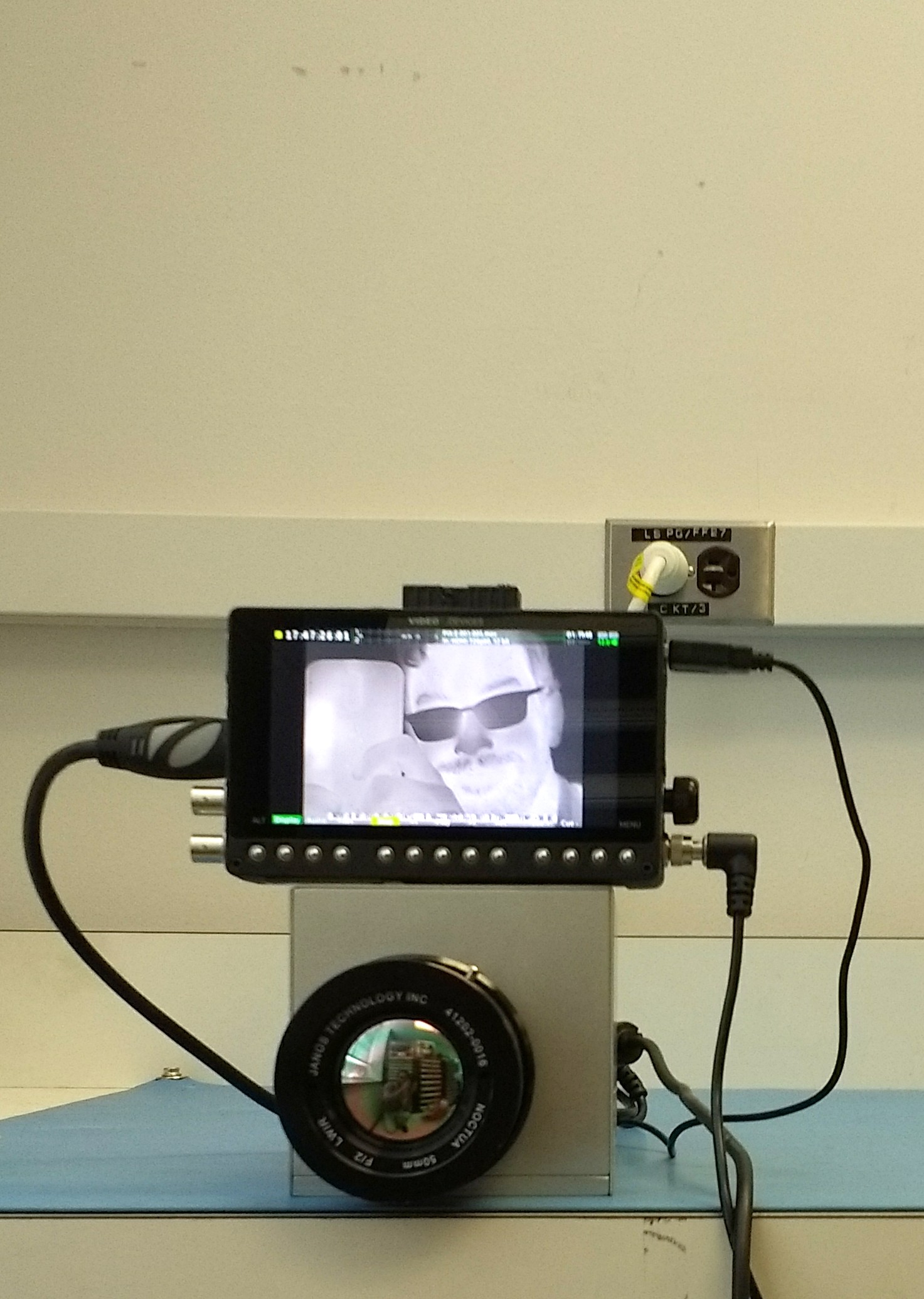 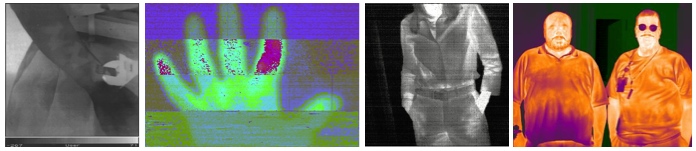 Evolutionary advances of our QWIP detector program at Goddard during the last ~10 years. From top left: Liquid helium dewar with 256 x 256, p=9.1m (in 2000); 512 x 640 4-band (4<<13.5m) QWIP with our first mechanical cooler (2005); 1K x 1K, 8<<12m QWIP with 5W cooler (2007, note thermal hand images on pants pockets); and  320 x 256, p=8.4m QWIP ”camcorder” (2008). Bottom row are false color images captured with their corresponding camera.
76
NASA Goddard Space Flight Center
Cat Cave
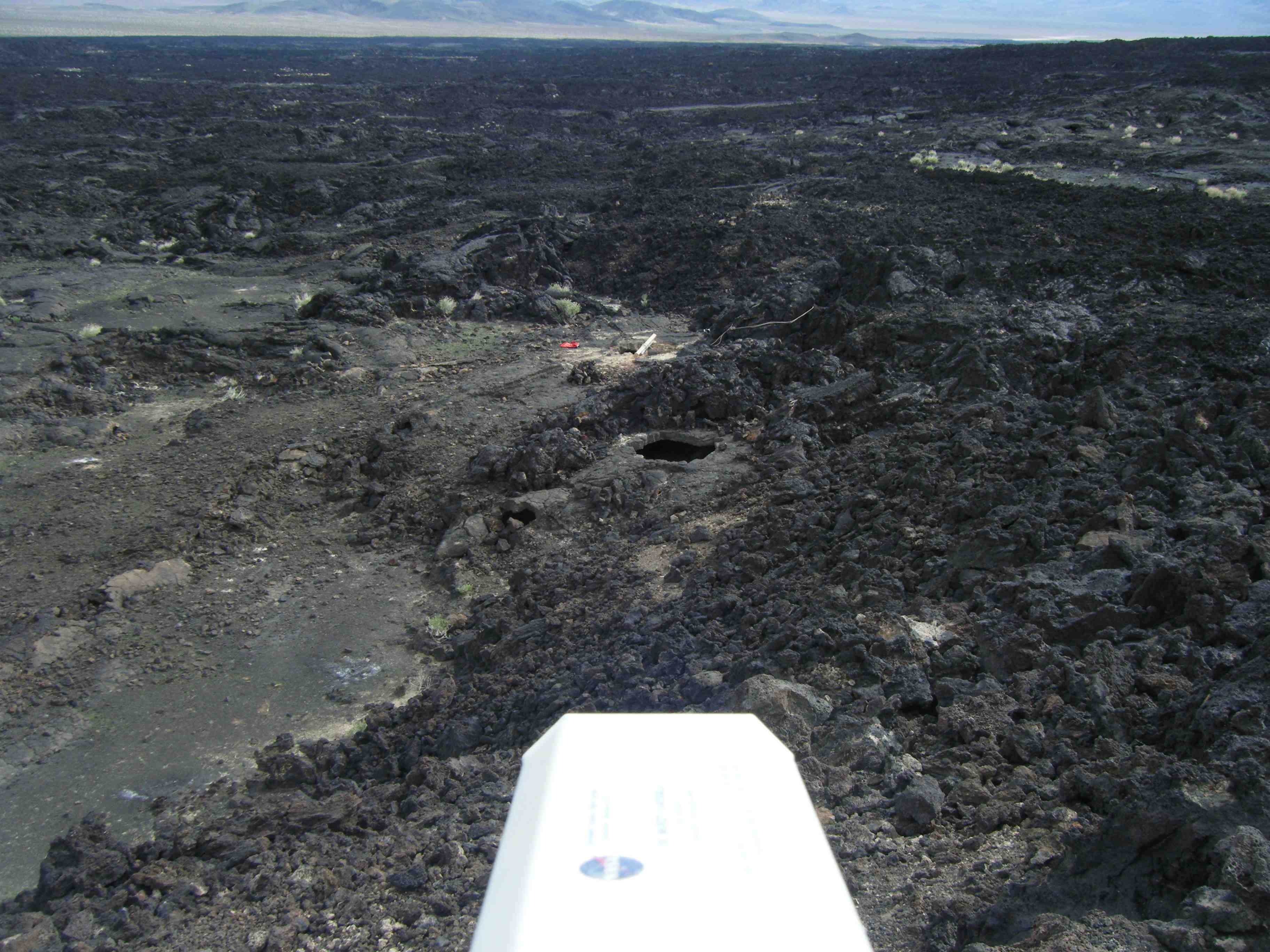 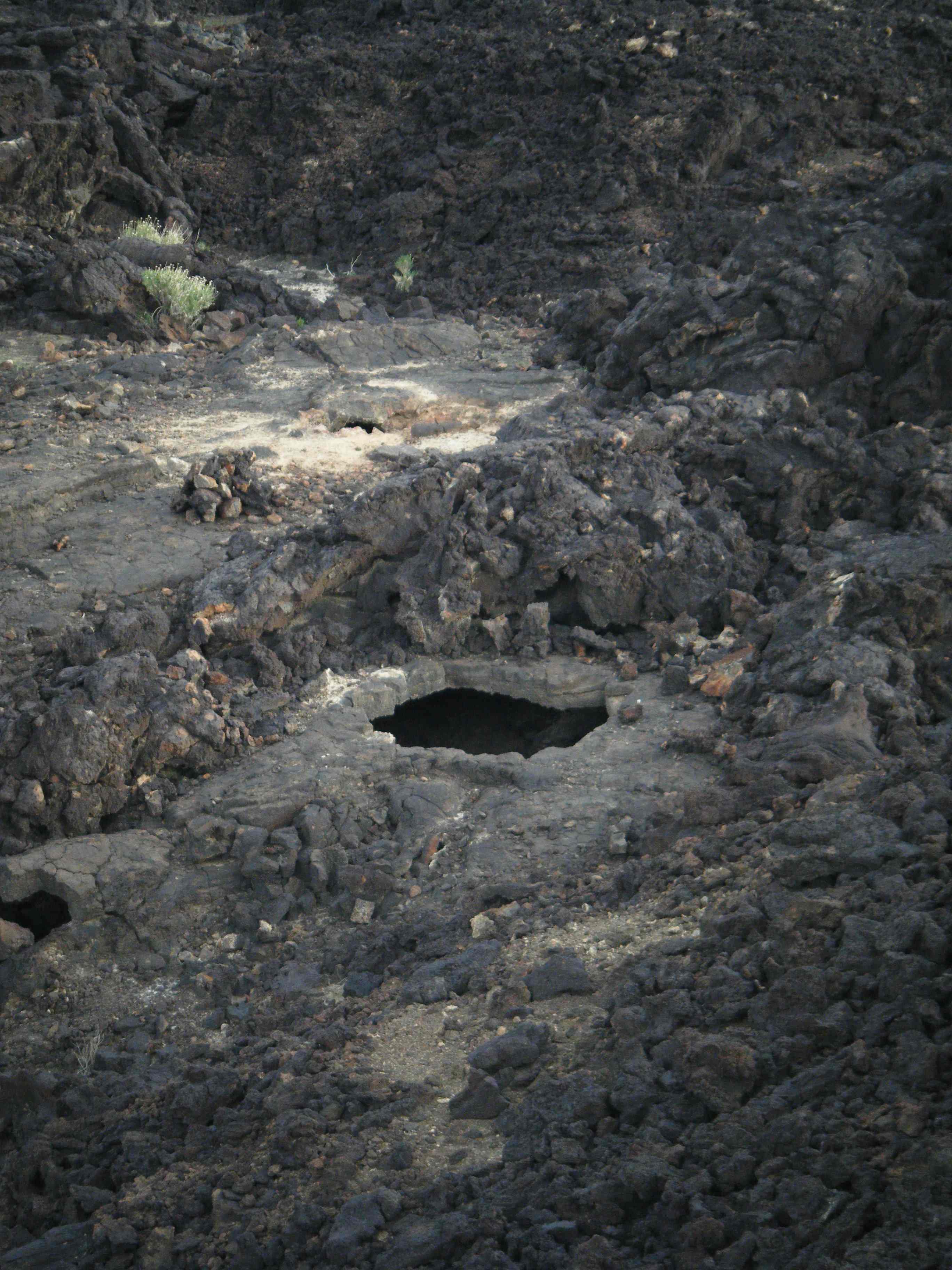 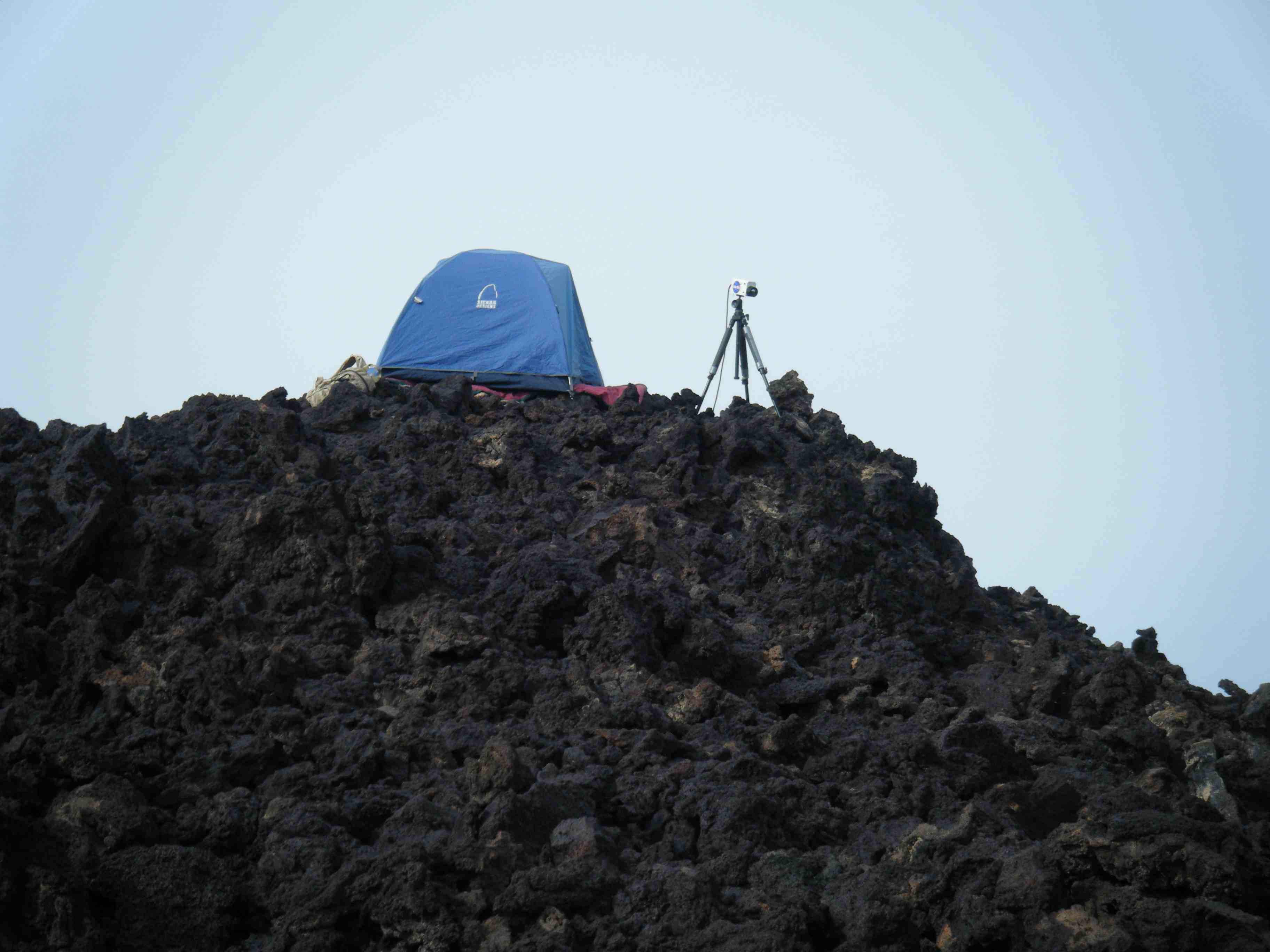 Location is about 40 miles east of Barstow, CA in the Mojave Desert (Pisgah lava field)
NASA Goddard Space Flight Center
77
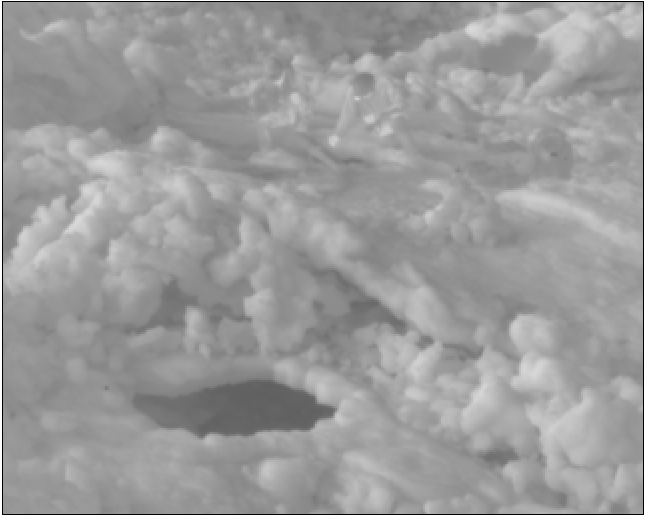 Cat Cave Ground-based Infrared Images
Cat cave with experimenter for scale (below)
Daytime around noon (top right)
Night around 2 am (bottom right)
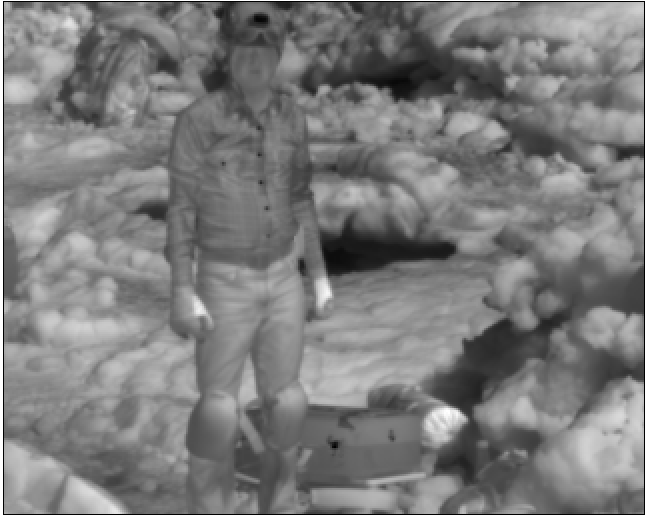 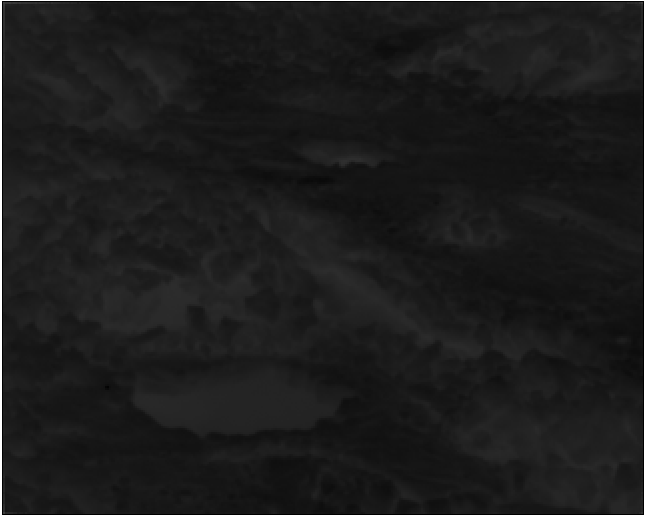 NASA Goddard Space Flight Center
78
Airborne QWIP Camera ExperimentsOver the US Mojave Desert
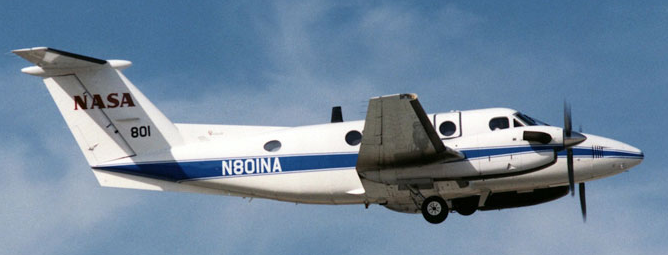 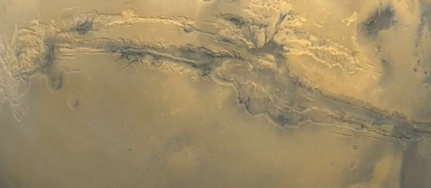 NASA Goddard Space Flight Center
79
Cat Cave Night QWIP Camera Aerial Image
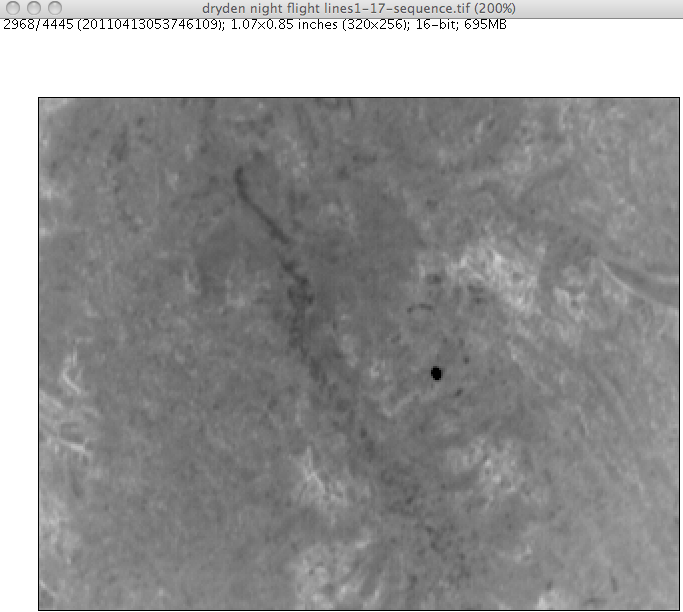 3,000 feet altitude, 5:37am, April 13, 2011
NASA Goddard Space Flight Center
80
QWIP Camera Observations at Kitt Peak, AZ, October 2012(led by D. Jennings, A. Lunsford)
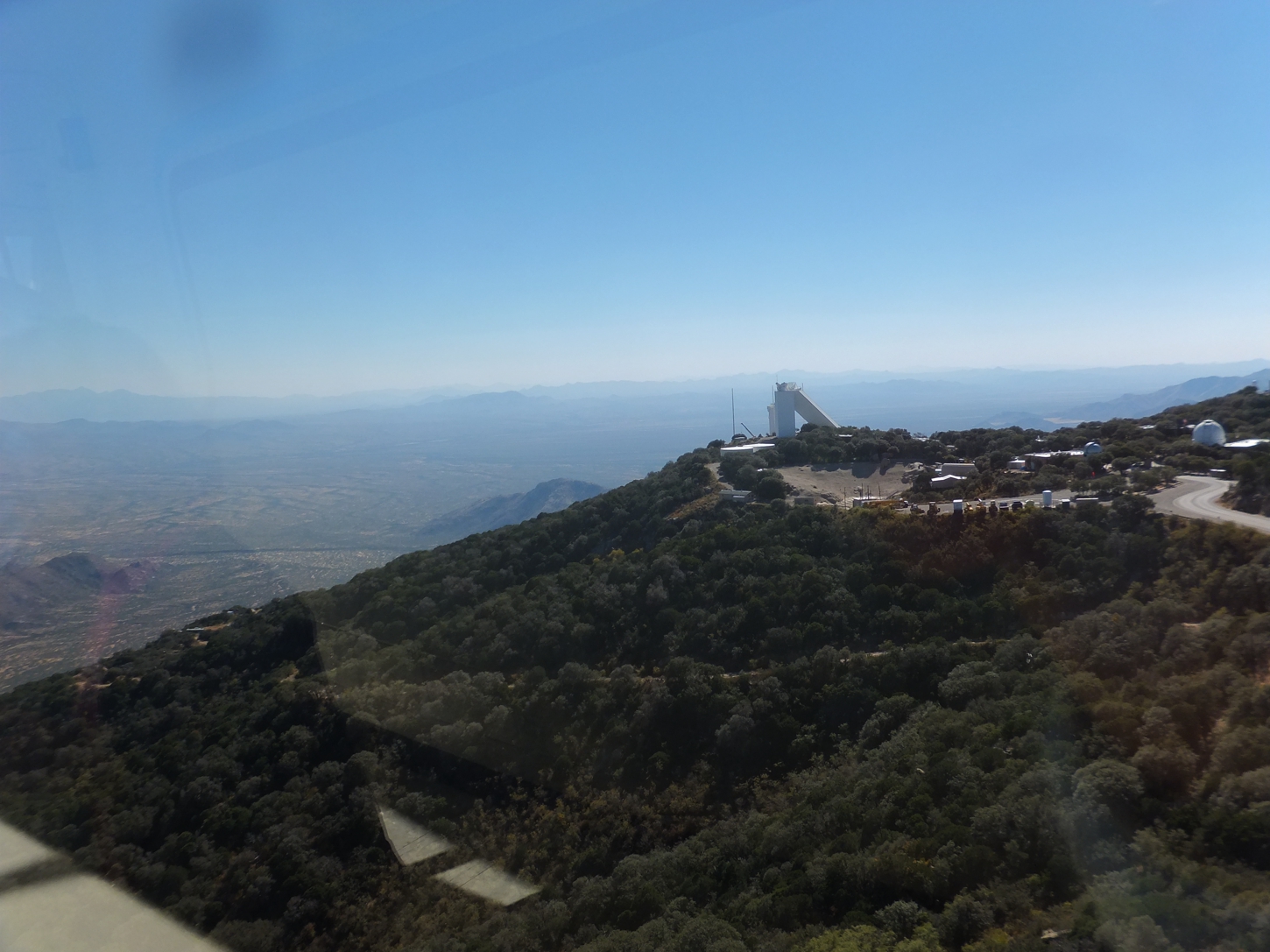 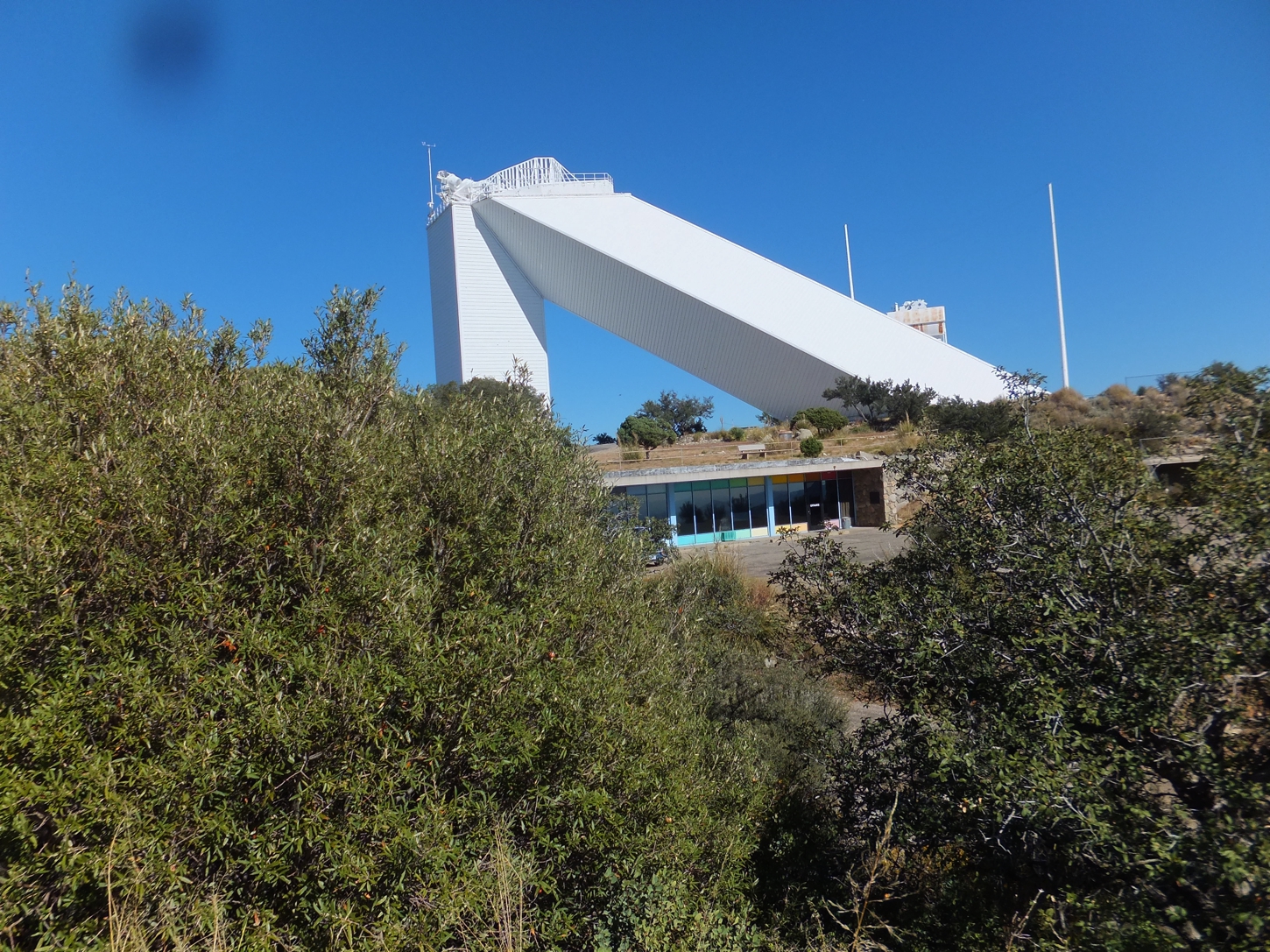 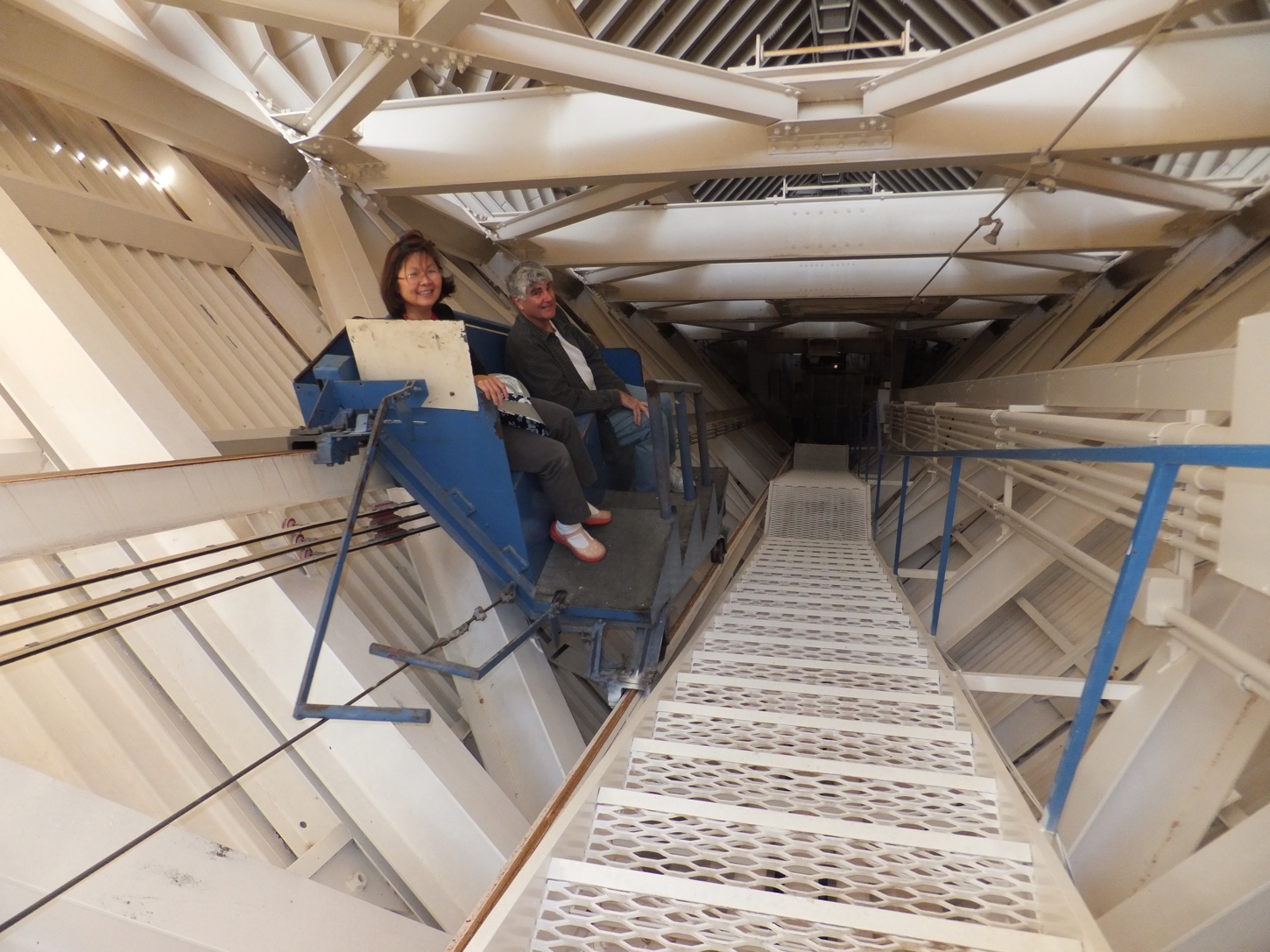 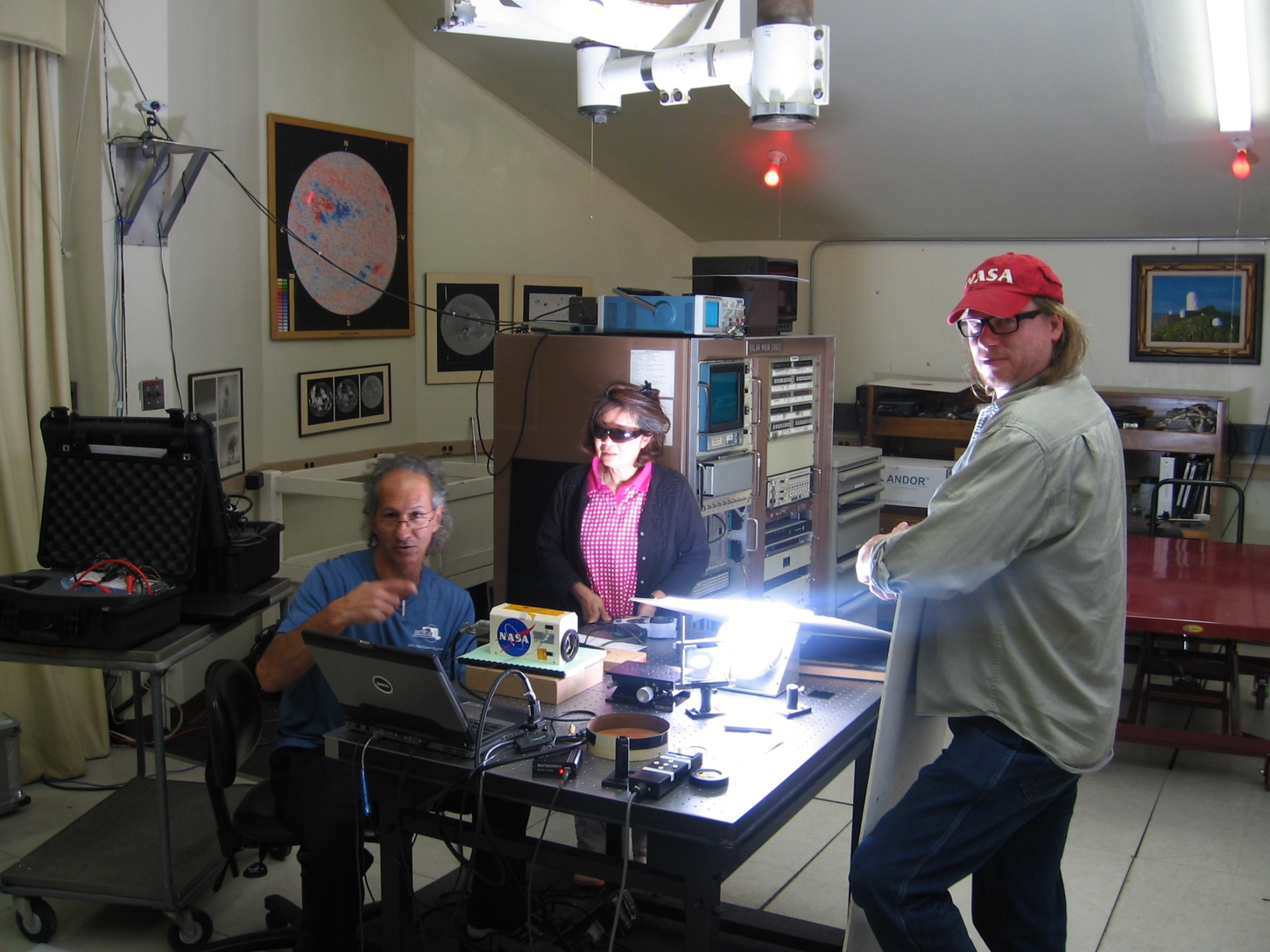 NASA Goddard Space Flight Center
81
Kitt Peak QWIP Video of a Solar Flare(3-5 and 8-10 µm)
Flares
320x256 Dual Band QWIP CameraBig Bear Solar Observatorywith D. Jennings and K. Turck/553 October 16, 2018
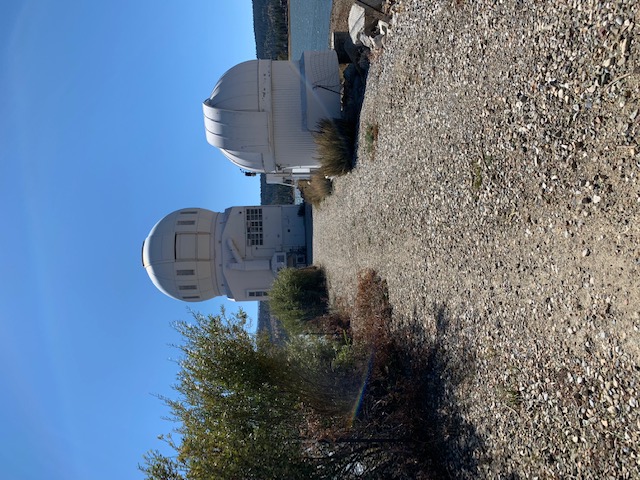 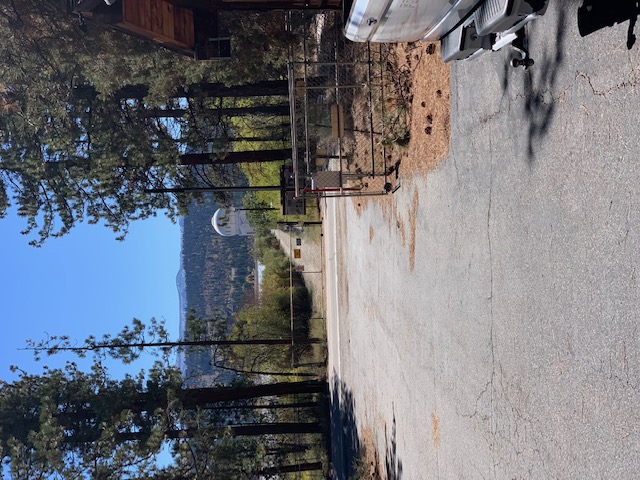 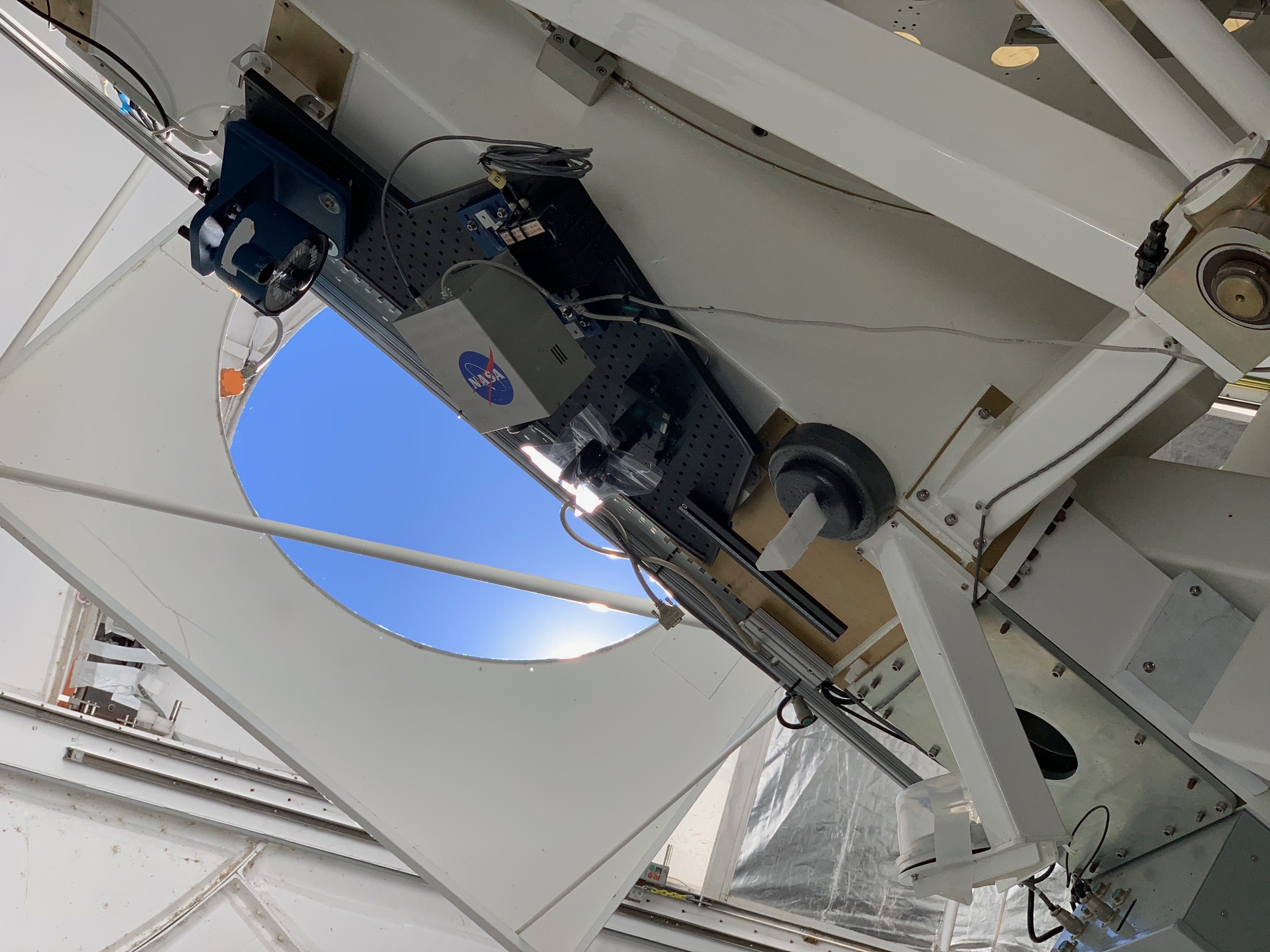 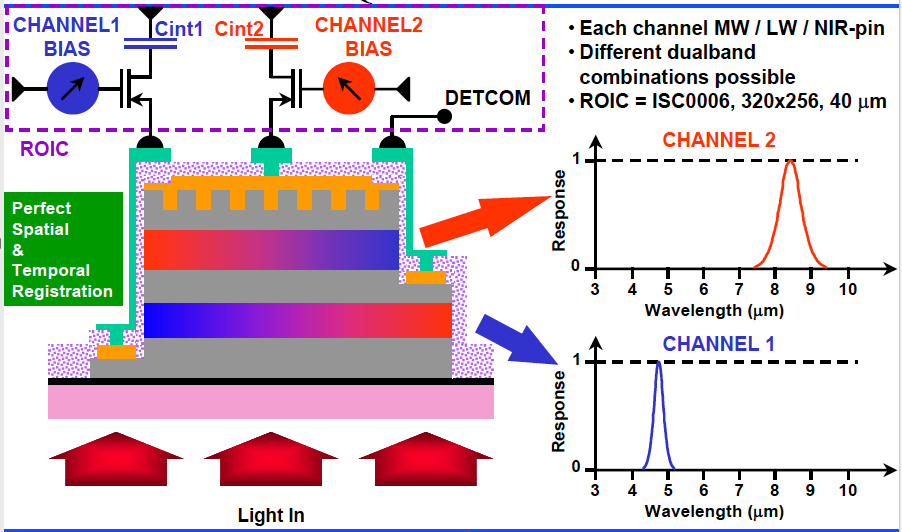 NASA Goddard Space Flight Center
83
Culmination of Almost 30 Years of QWIP & Recent SLS R&D
A new technology and instrument for the International Space Station based on Strained Layer Superlattice (SLS) detectors—an evolutionary advance stemming from the QWIP technology:
More than ten times as sensitive
Much warmer operating temperature (70K vs 42K)
Very broad spectral response

Our SLS–based instrument system (CTI) is expected to be launched by SpaceX to the International Space Station in December 4, 2018
NASA Goddard Space Flight Center
84
Compact Thermal Imager for the International Space Station
Based on the newly developed SLS detector technology
Operates at ~68K (-205C)
IR band selection is electronically  selected
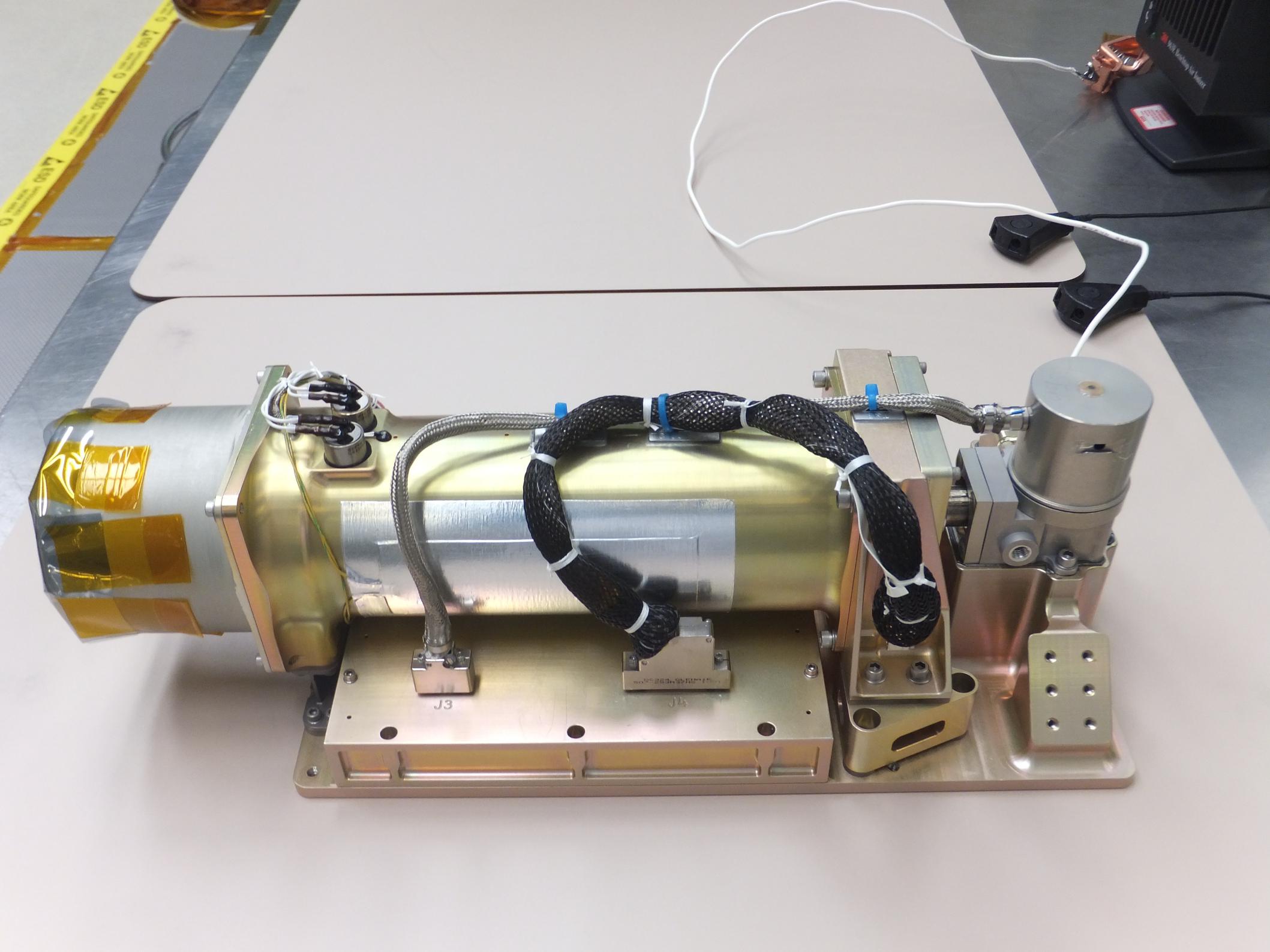 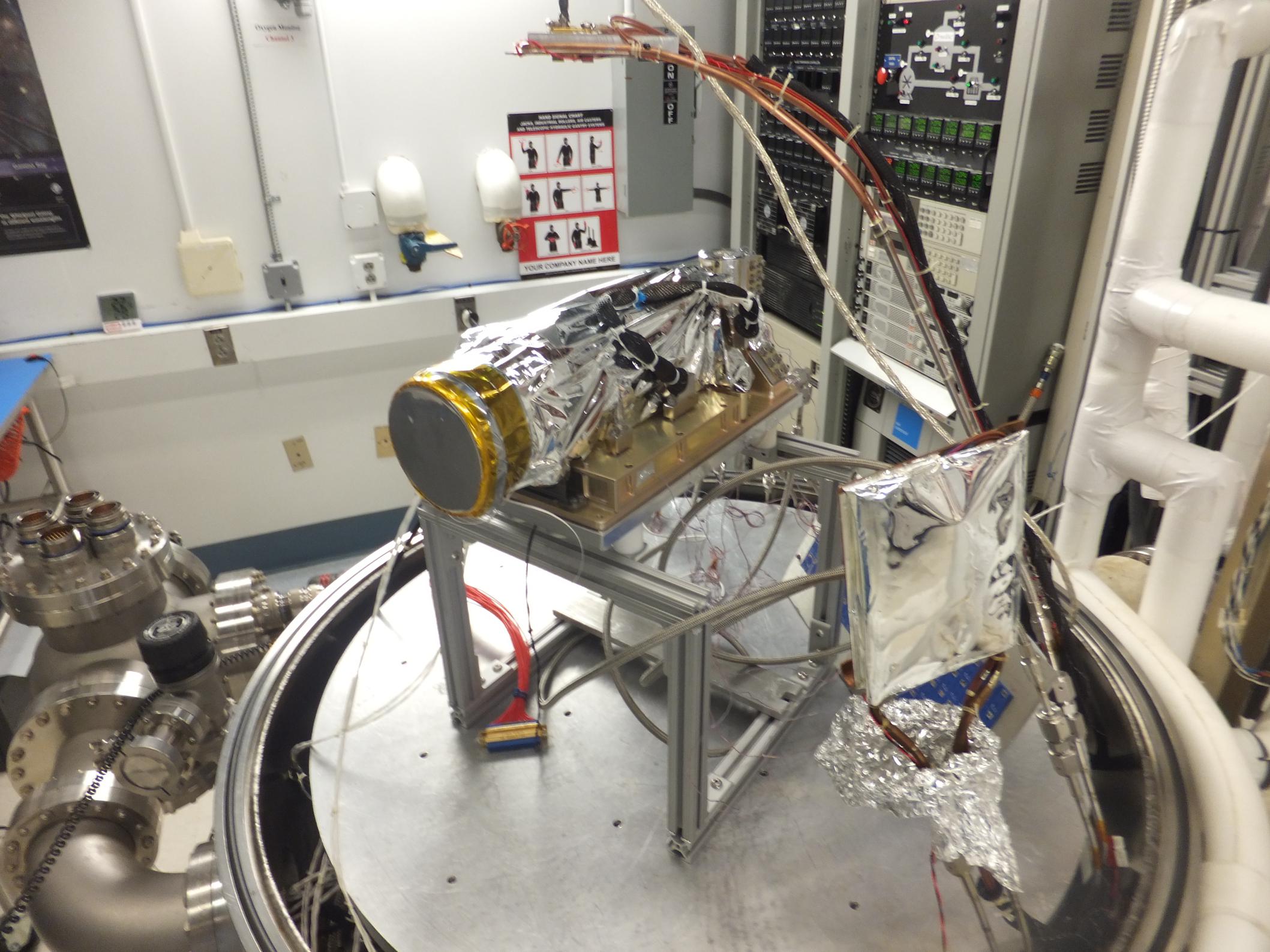 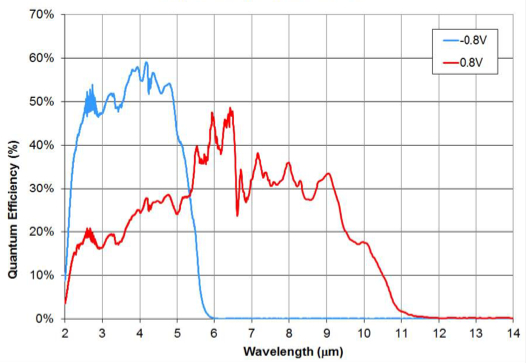 NASA Goddard Space Flight Center
85
Our LatestAutonomous Thermal Imager (ATI)August, 2018
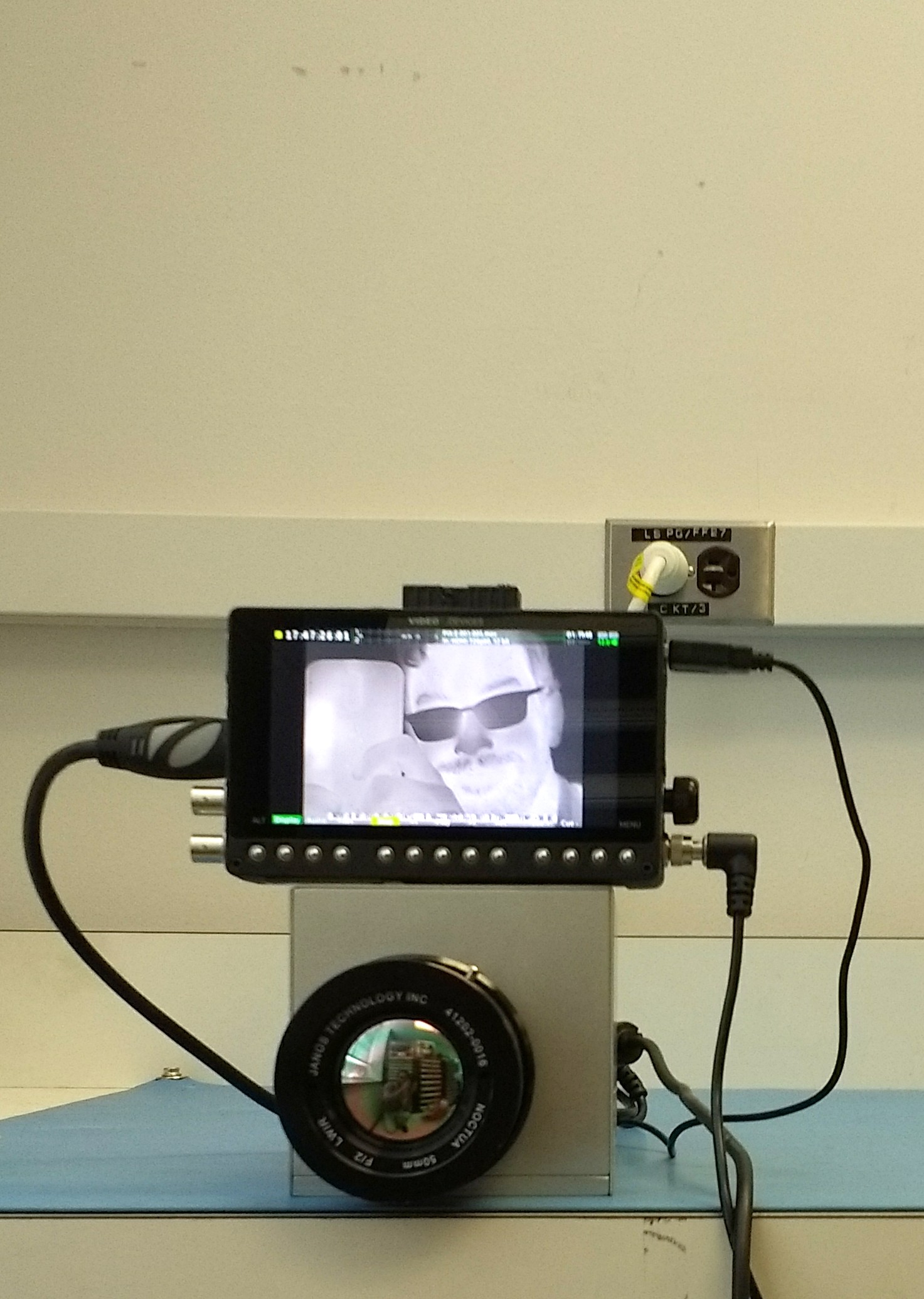 Based on the newly developed SLS detector technology
Operates at ~68K (-205C)
1k x 1k, 18µm pixels
4-12 µm spectral response
Operates on a single 24-28 VDC supply
No operator or laptop required, fully autonomous–hit start and walk or fly away!!!
First airplane flight November 14, 2018
NASA Goddard Space Flight Center
86
First ATI Images!November 14, 20184,000 ft
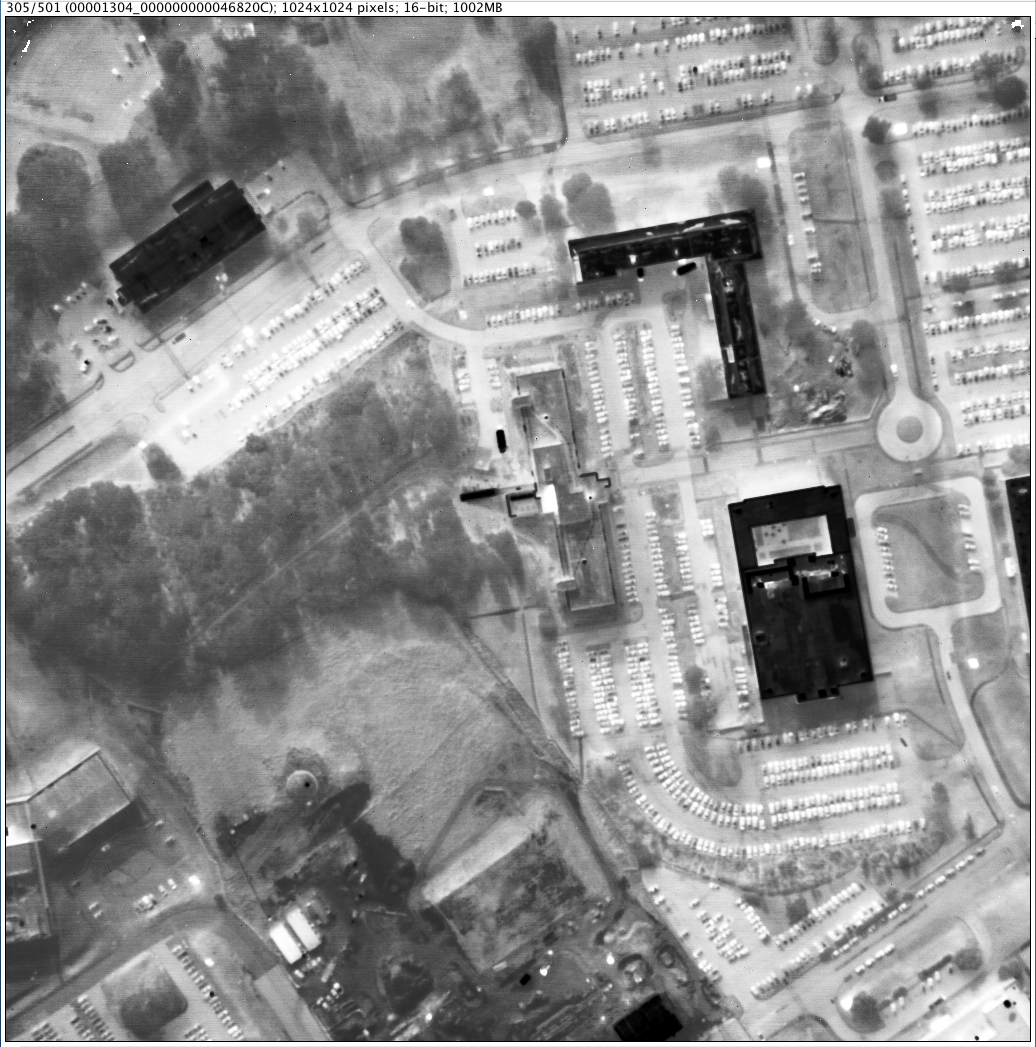 B23
B22
B36
B12
NASA Goddard Space Flight Center
87
First ATI Images!November 14, 20184,000 ft
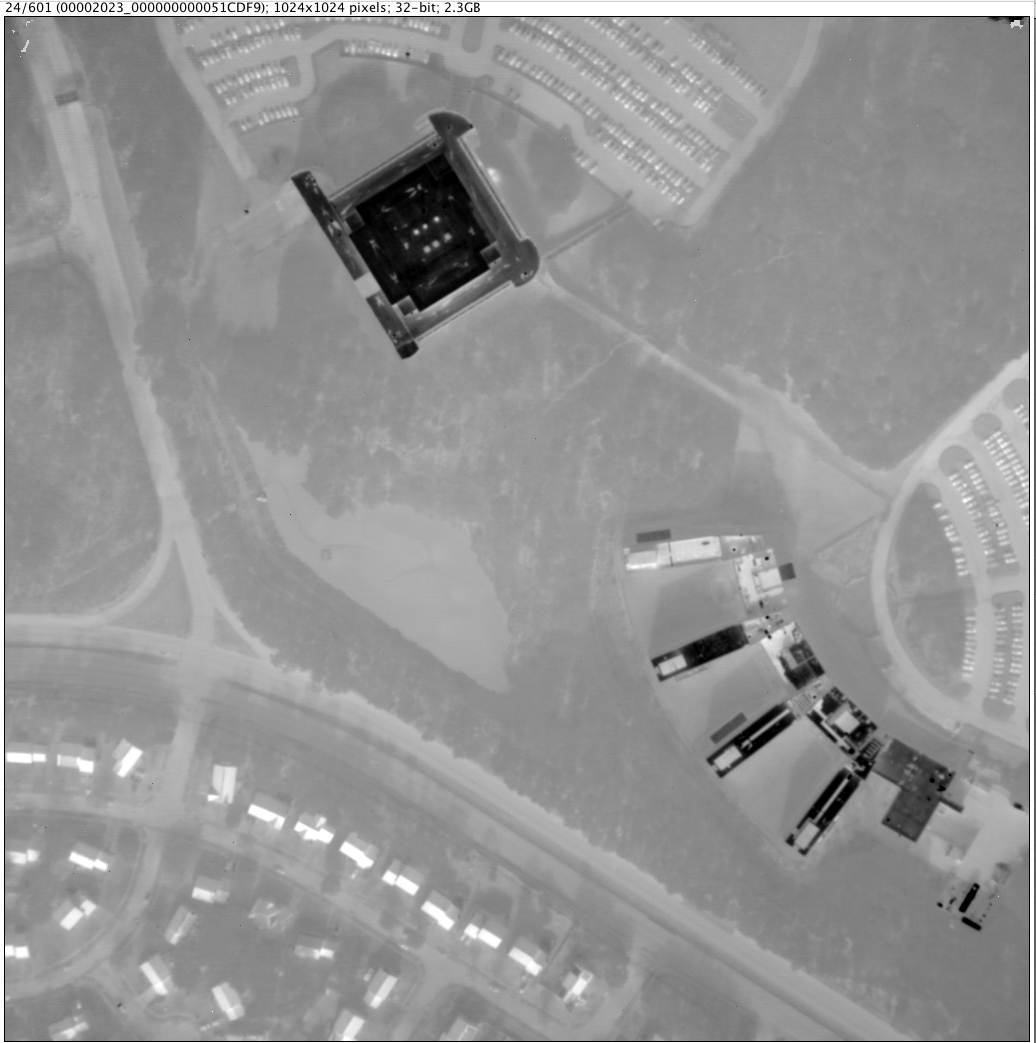 B33
B32
NASA Goddard Space Flight Center
88
The Branch
 2010-2018 and beyond
NASA Projects

Microshutters
PIPER
Gismo
ASTRO-E
HAWC+
ATHENA
HIRMES
PIXIE
WFIRST
OVIRS
Lucy
Euclid
TIRS
CLASS
BETTII
ATI
Technology Developments

Photon Sieves
Micro-spectrometers
Next generation microshutters
Superconducting parametric amplifiers
FEMTA micro-propulsion
Thermopiles
GaN solar-blind UV detectors
Phononic waveguides
Single photon counting KIDs
Metal mesh filters
Graphene chemical sensor
Quantum dot spectrometers
3D printing 
Low temp CVD
SLS imaging systems
89
Sad Note
My favorite CMOS furnaces from 1975 being excessed Sep 18, 2018- RIP
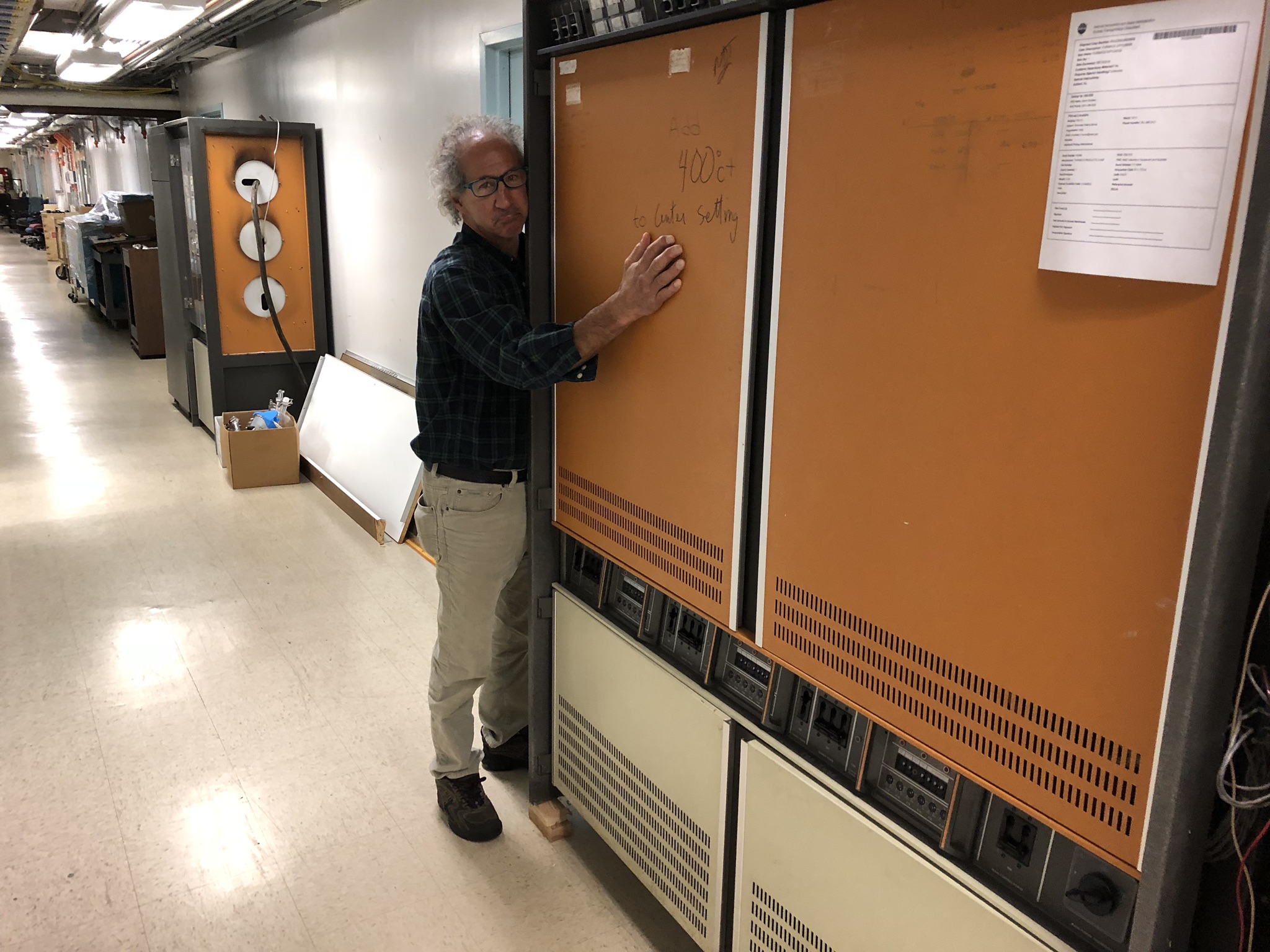 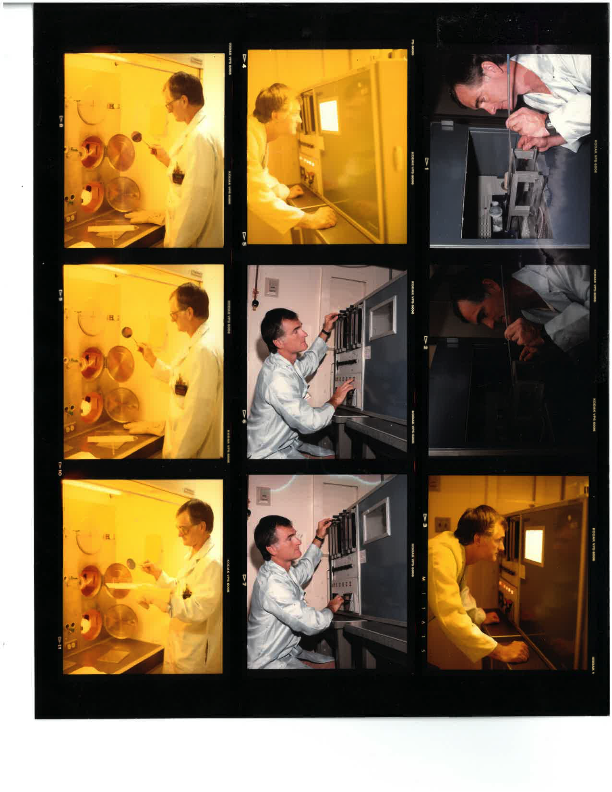 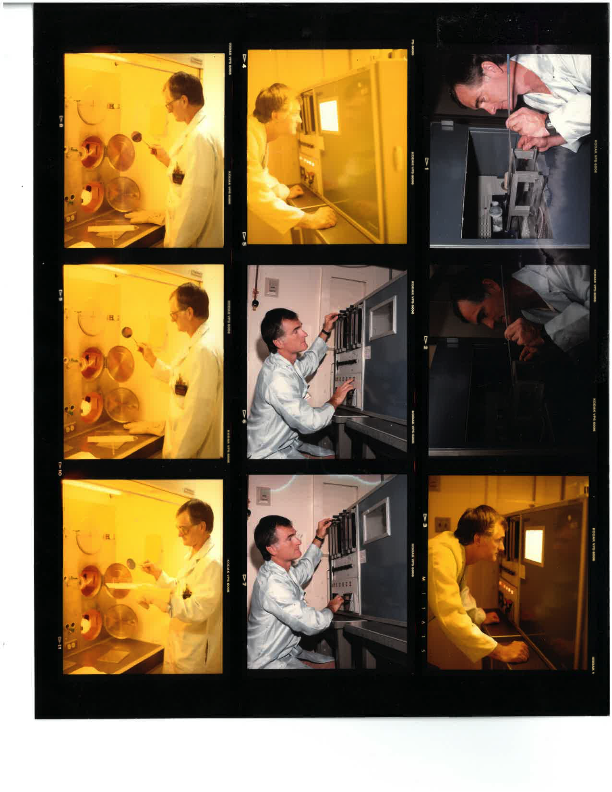 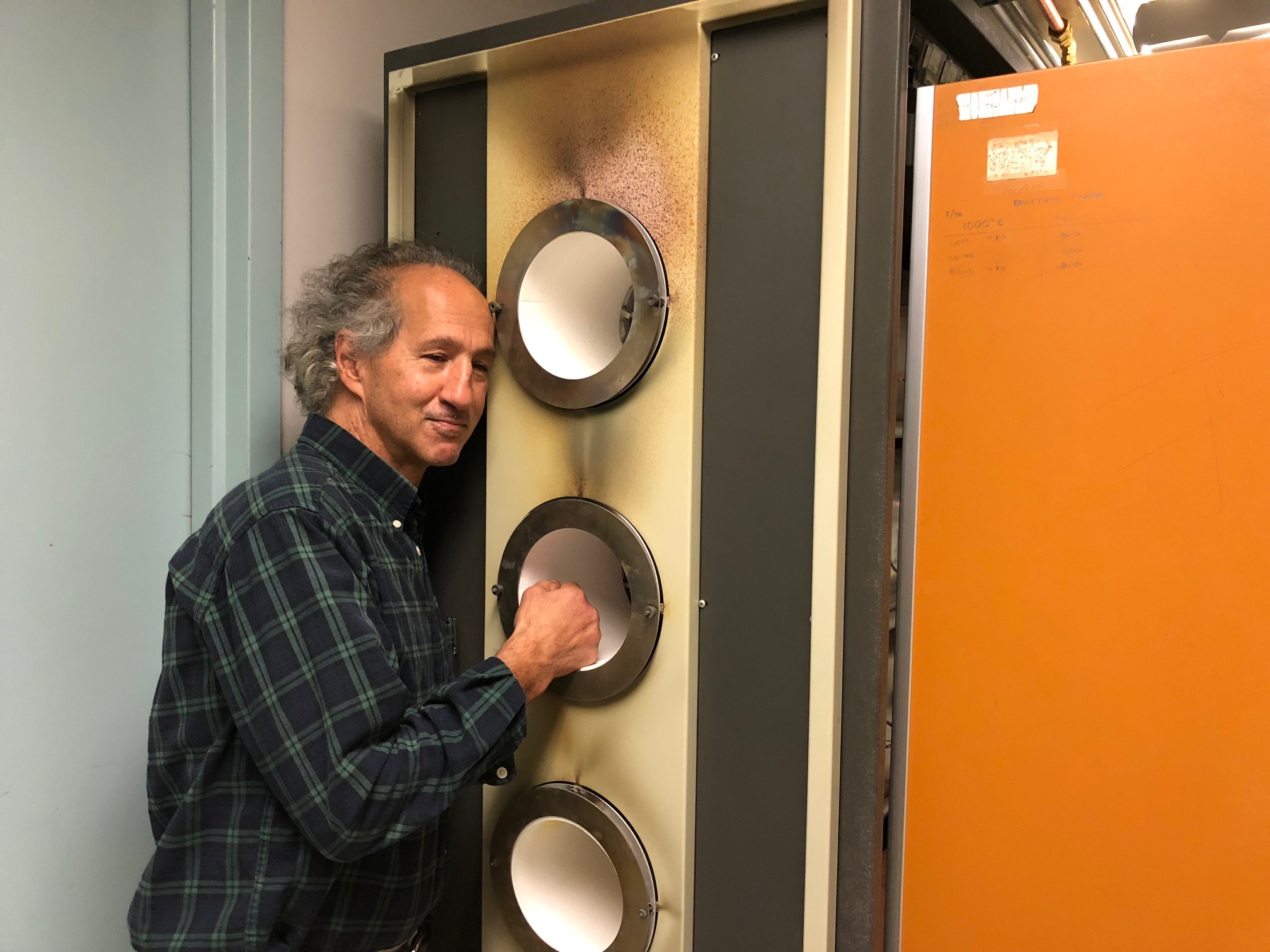 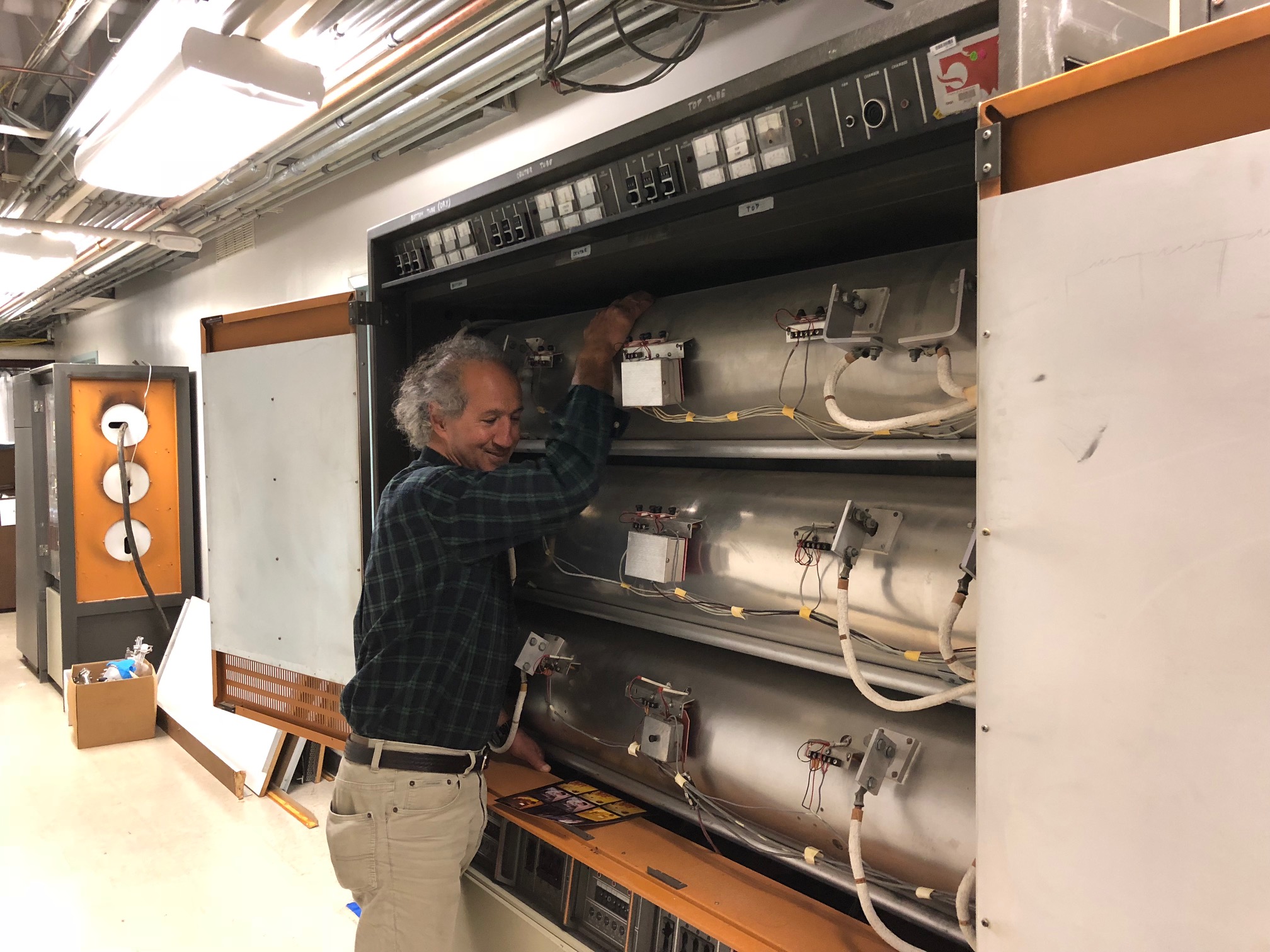 Happy Note!!
A special thanks to Nona Cheeks for making this presentation possible.
Thanks also to: Mahmooda Sultana, Samantha Kilgore and Lindsay Macleod for all their support.
Happy Note2!!
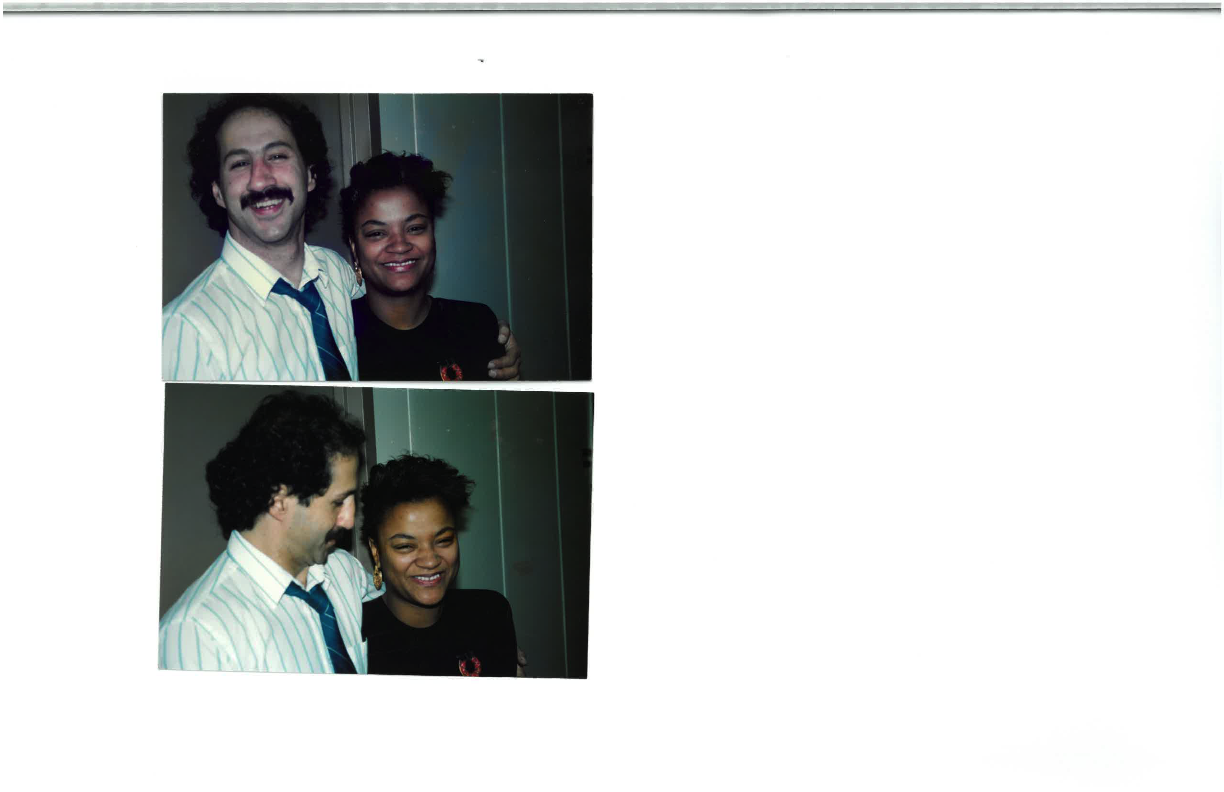 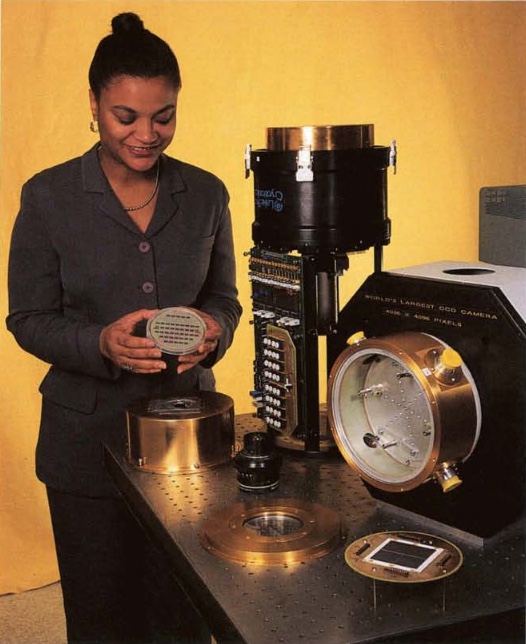 We can’t do it without our 
expert contractors (2017)
Guan, Bing 
Holliday, David 
Hu, Ron  
Hwang, Tsuwei 
Kluengpho, Vorachai 
Kim, Kyowon
Leong, Edward 
Lindsay, Decosta 
Mah, Jonathan 
Meier, Lane
Merchant, Christopher
Mikula, Vilem 
Moetakef, Pouya
Munoz, Ronnie
Oh, Lance
Peretz, Eliad 
Sansebastian, Marc
Somnasri, Robert 
Tucker, Corey  
Turck, Kyle
Askarov, Atilla
Bennett, Chris
Boehm, Nicholas
Brekosky, Regis 
Cillis, Analia 
Chang, Meng-Ping
Cheung, Stephanie
Cho, Benjamin
Cho, Jay
Costen, Nicholas 
Cottingham, David 
Datesman, Aaron 
Degumbia, Lantrinh 
Del Cid, Carlos 
Delo, Gregory 
Devasia, Archana 
Fox-Rabinovitz, Joseph
Gardner, Glen 
Glebov, Boris
Goodwin, Amber
Val-Addo, Derek
Wang, Frederick 
Wassell, Edward 
Williams, Elissa 
Williams, James
93